Copilot for Microsoft 365: Mapeo audiencia y escenario
Caso de uso por rol
Un día en la vida por rol
Caso de uso por Sector
Guía del producto
Cuenta el valor de Copilot mostrando cómo se puede utilizar para simplificar los procesos comerciales clave. Incluye indicaciones detalladas, enlaces a materiales de soporte y adopción, ¡y mucho más!
Motiva a los tomadores de negocio a adoptar Copilot, mostrando cómo puede simplificar su día a día. Incluye indicaciones detalladas.
Cuenta el valor de Copilot mostrando cómo se puede utilizar para mejorar la productividad e impulsar la creatividad dependiendo del Sector del cliente
Responde preguntas sobre la capacidad del producto con orientación sobre lo que cada aplicación Copilot puede hacer mediante demostraciones y guías de prompt.
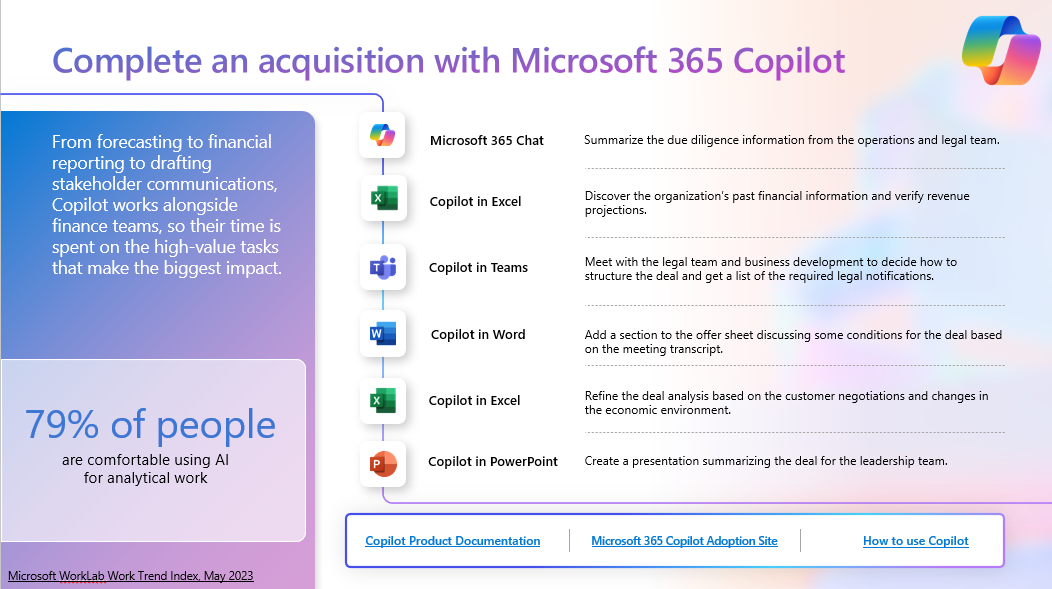 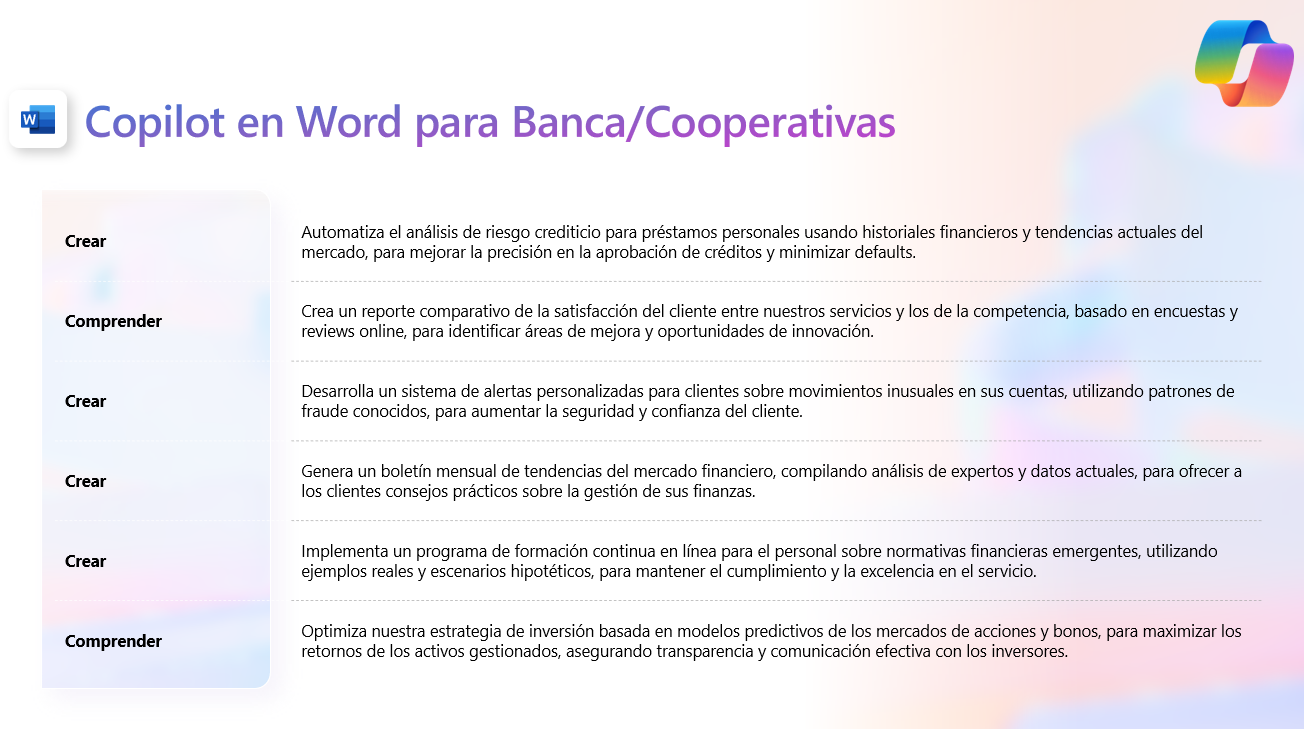 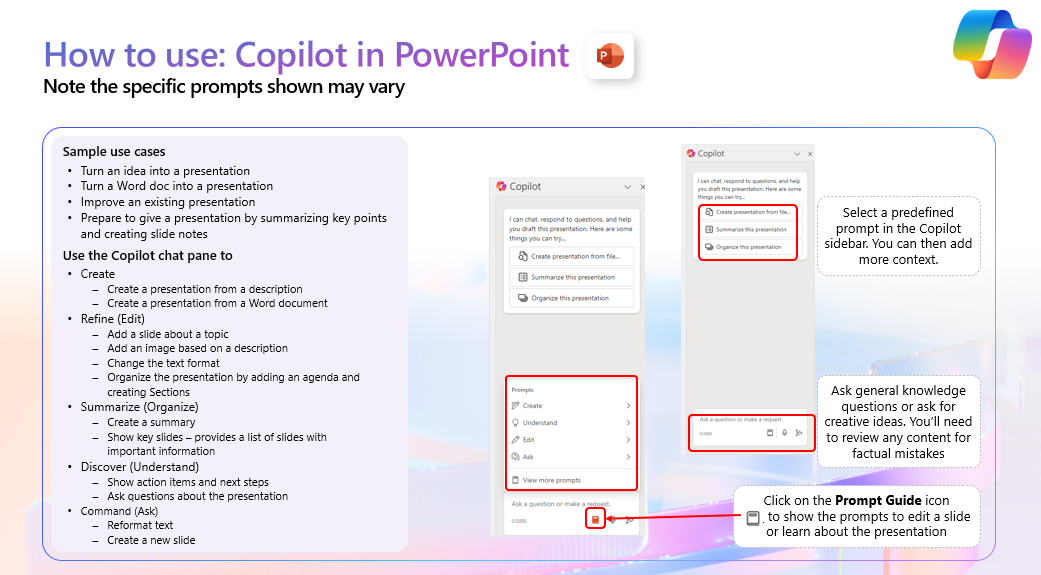 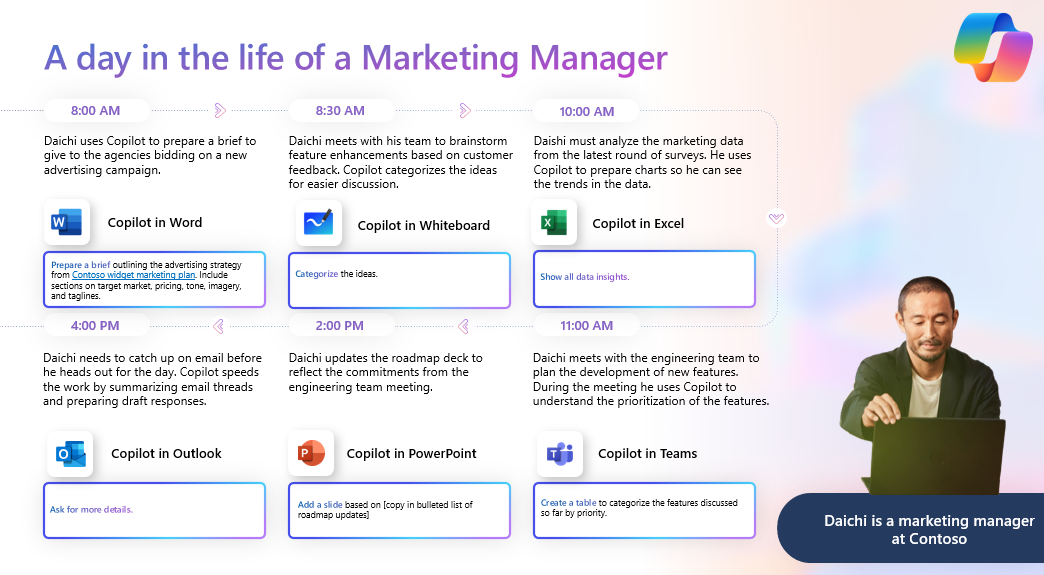 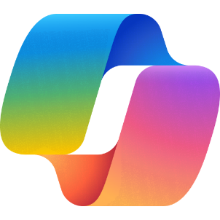 Copilot para Microsoft 365Biblioteca de escenarios Demostraciones, casos de uso, instrucciones y guía de prompts
El ritmo y el volumen de trabajo no han hecho más que aumentar
64%
de los empleados no tienen suficiente tiempo o energía para hacer su trabajo
3x
Más reuniones que en 2020
18
Búsquedas por día
Source: 2023 Work Trend Index
[Speaker Notes: Según nuestra investigación, el 64% de los empleados no tienen suficiente tiempo o energía para hacer su trabajo.
En los últimos años, el ritmo y el volumen de trabajo no han hecho más que aumentar. En un día laborable determinado, nuestros usuarios más habituales buscan lo que necesitan 18 veces, reciben más de 250 correos electrónicos de Outlook y envían o leen casi 150 chats de Teams.
1 Los usuarios de Teams de todo el mundo participan en tres veces más reuniones cada semana que en 2020.2 Y en Windows, algunas personas usan 11 aplicaciones en un solo día para hacer su trabajo.
1 Los datos representan el 20 por ciento superior de los usuarios por volumen de búsquedas en los servicios de M365, los correos electrónicos recibidos y los chats enviados y leídos en Teams, respectivamente 
2 Índice anual de tendencias laborales de Microsoft 2023
 ​
Y las principales causas de esta pérdida de tiempo y energía son cosas como la búsqueda de información y la navegación por reuniones ineficientes.
Los empleados informaron que dedicaban casi el 60% de su tiempo a la comunicación y la coordinación, dejando solo el 40% para la creación, el pensamiento profundo y la colaboración.
 ​
El volumen de datos, correos electrónicos y chats ha superado nuestra capacidad para procesarlo todo. Lo llamamos deuda digital.
 ​
Cada minuto dedicado a la gestión de esta deuda digital es un minuto que no se dedica al trabajo creativo. En un mundo en el que la creatividad es la nueva productividad, la deuda digital es más que un inconveniente: está afectando a los negocios. ​]
Copilot pone la IA al alcance de todos. Apoya a roles como…
Ejecutivo
RRHH
Operaciones
Ventas
CEOCIOCMOGerente General
PresidenteVicePresidente
Líder de equipo
Especialista de RRHHAsistente de RRHH
Reclutador
Especialista en Nómina 
Líder de aprendizaje
Analista de Operaciones
Gerente de Operaciones
Líder de Control de Calidad
Ejecutivo de Cuentas
Jefe de ventas
Representante de ventas
Mercadeo
Finanzas
Tecnología
Gerente de Marca
Estratega de contenido
Director Creativo
Diseñador Gráfico
Investigador de Mercado
Gerente de Marketing de Producto
Contable
Analista FinancieroGerente de Finanzas
Gerente de InversionesAsesor Financiero
Especialista en Riesgos
Analista de Ciberseguridad
Soporte de la mesa de ayuda
Técnico de Hardware
Gerente de Proyectos de TI
Administrador de red
Programador
Haz clic en el caso de uso que deseas revisar
Mantener tus Operaciones Funcionando sin problemas
Mantener a los Ejecutivos informados
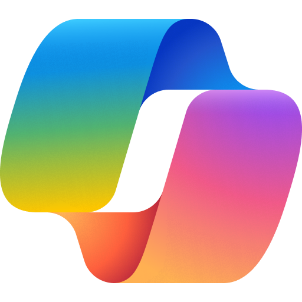 Ayuda RRHH con la contratación y el compromiso
Optimiza las decisiones Financieras
Impulsa la velocidad y creatividad de Marketing
Dale a tu equipo de Ventas un asistente IA para cerrar negocios
Mejora el Eficiencia de TI
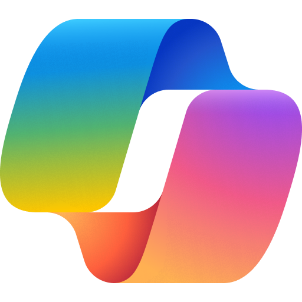 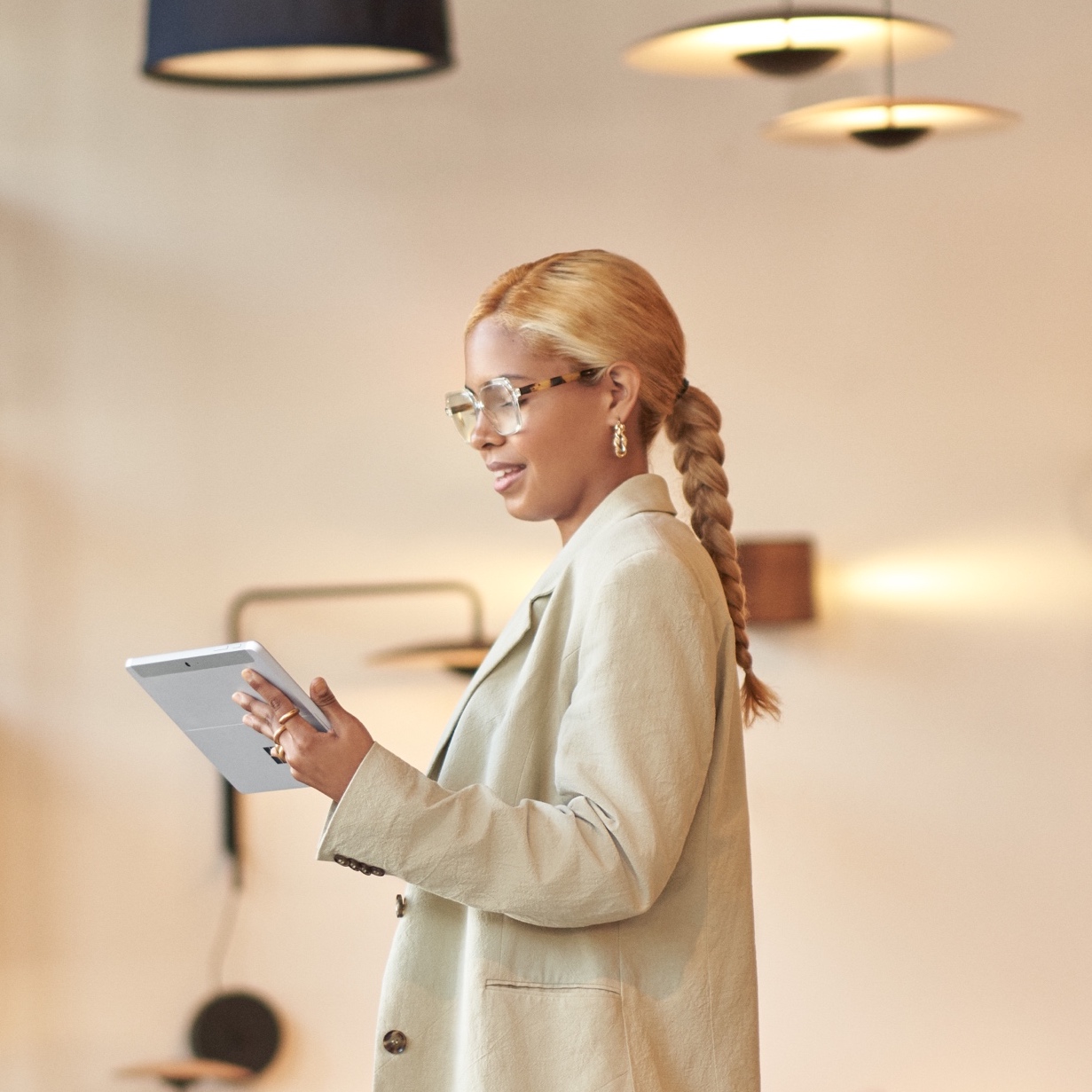 Copilot for Microsoft 365 IA para ejecutivos
Tu asistente personal de IA
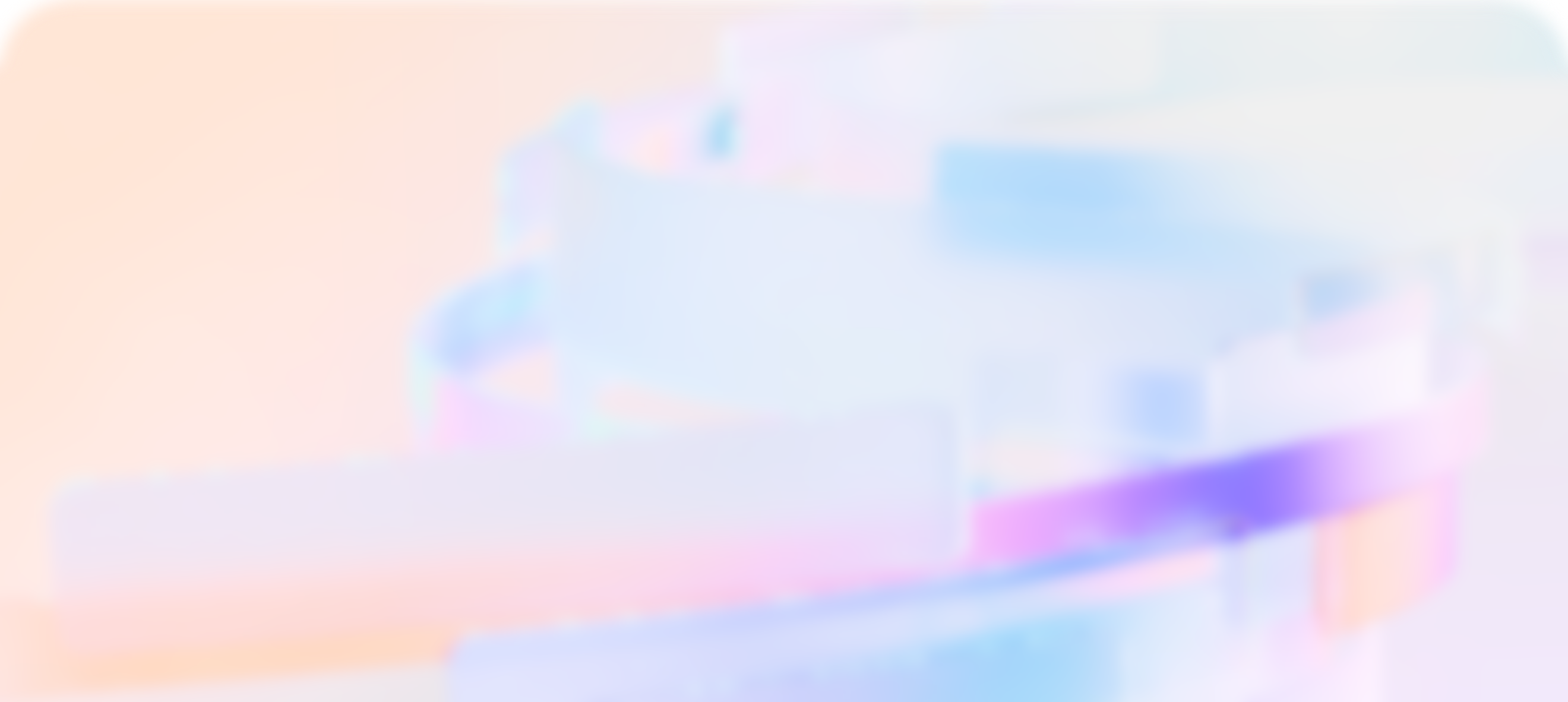 68% de las personasdicen que no tienen suficiente tiempo de concentración ininterrumpido durante la jornada laboral
Microsoft WorkLab Work Trend Index, May 2023
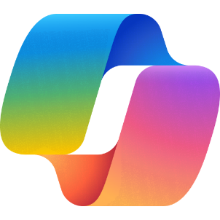 Prepárate para dirigir toda la empresa
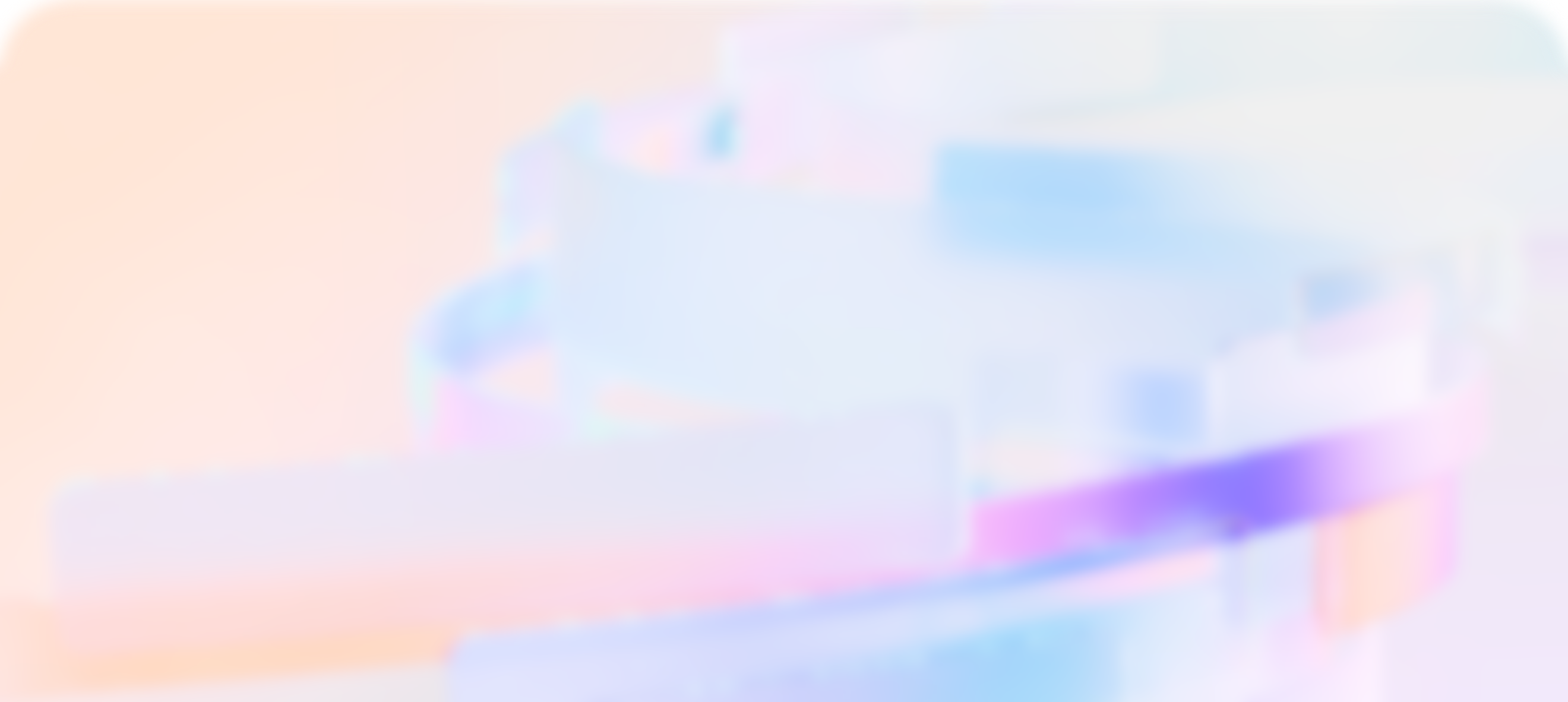 Ponte al día rápidamente con los últimos desarrollos y discusiones para preparaar anuncios, resumiendo hilos de correo electrónico y conversaciones de chat.
Icon Bank:
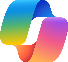 Microsoft Copilot
Microsoft Copilot
Los ejecutivos siempre están presionados por el tiempo. Copilot simplifica muchas tareas para la preparación de una reunión. Pero algunas cosas tienen que ser perfectas. Copilot también mejora la calidad del trabajo para que los grandes eventos puedan realizarse sin problemas.
Reúnete con el equipo ejecutivo para revisar los resultados de cada unidad de negocio. Al cerrar la reunión, pide a Copilot que cree actividades a partir de la conversación y asigne responsables.
Copilot in Teams
Revisa el borrador del discurso y pídele a Copilot que le dé más fuerza para los trabajadores.
Copilot in Word
Revise las diapositivas de la presentación y cambia algunas imágenes con sugerencias de Copilot.
Copilot in PowerPoint
68% de las personasdicen que no tienen suficiente tiempo de concentración durante la jornada laboral
Revisa el mensaje del trimestre pasado echando un vistazo al resumen de la reunión y preguntándole a Copilot sobre los números que se presentaron para garantizar la coherencia con el nuevo trimestre.
Copilot in Teams
Agradezca al equipo por escuchar el discurso pidiéndole a Copilot que redacte una respuesta que se pueda personalizar con respecto al tono y la longitud.
Copilot in Outlook
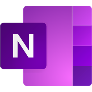 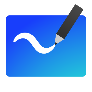 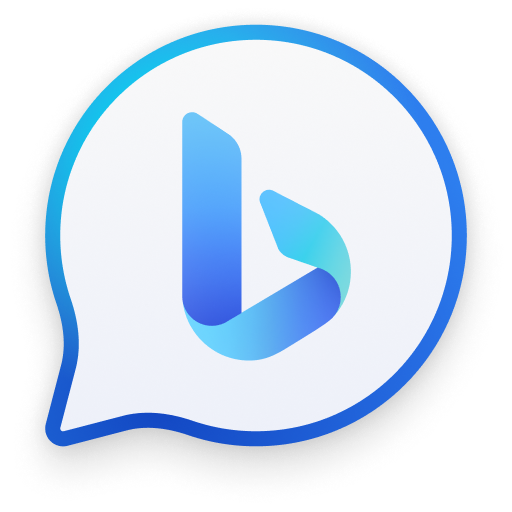 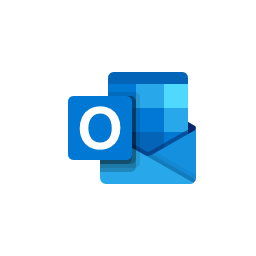 Sitio de adopción de Copilot for Microsoft 365
Documentación de Copilot
Cómo usar Copilot
Microsoft WorkLab Work Trend Index, May 2023
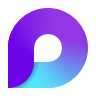 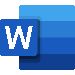 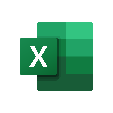 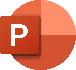 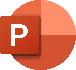 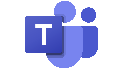 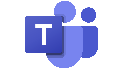 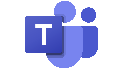 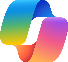 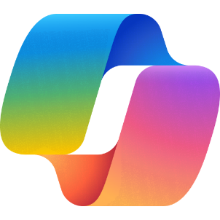 Prepárate para dirigir toda la empresa
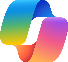 Ponte al día
Recopila información del equipo
Revisa el mensaje
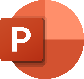 En chats y correos electrónicos solicitando a Microsoft Copilot
A partir de la recapitulación de la reunion, haz un prompt Copilot en Teams
Dentro del documento de Word, seleccione un párrafo y Copilot te ofrecerá varias formas de reescribirlo
Resume tu correos electrónicos y chats de la semana pasada que mensionan los resultados de fin de año.
Genera una lista de los puntos clave planteados por cada presentador
Reescribir con Copilot.
Crea la invitación
Repaso del mensaje del trimestre pasado
Revisa la presentación
En un nuevo correo electrónico, añade un Borrador con Copilot
Dentro de la presentación, genera un prompt Copilot
A partir de la recapitulación de la reunion, haz un prompt Copilot en Teams
Redacta un correo electrónico detalladoAgradeciendo a todos los empleados por asistir a la revisión de fin de año. Dale un tono amigable y menciona lo emocionados que están de continuar su progreso en el nuevo año.
Resume la reunión y crea una lista de puntos clave. Incluye todas las cifras de ingresos que se presentaron.
Add an image of an inspiring landscape of a mountain to match the company motto – “We overcome every obstacle”
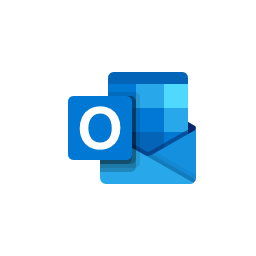 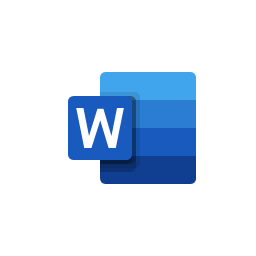 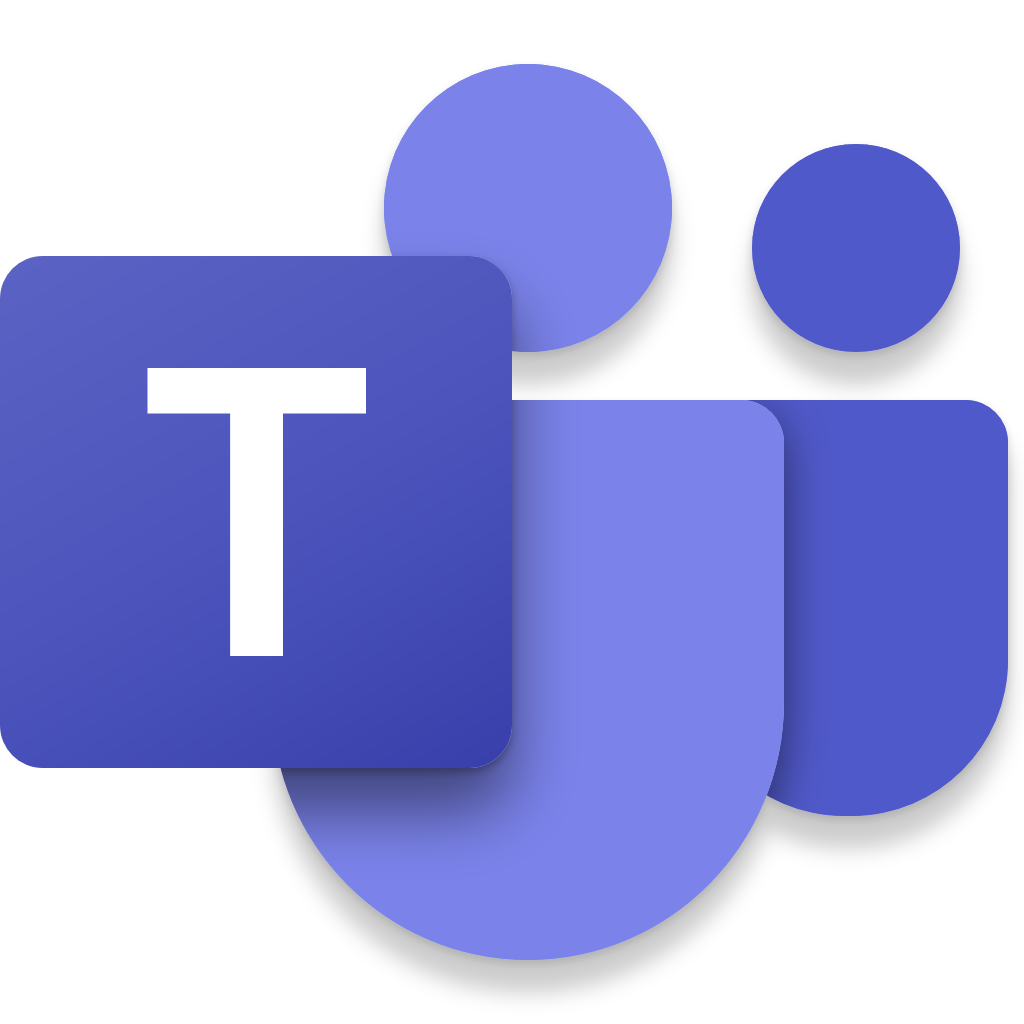 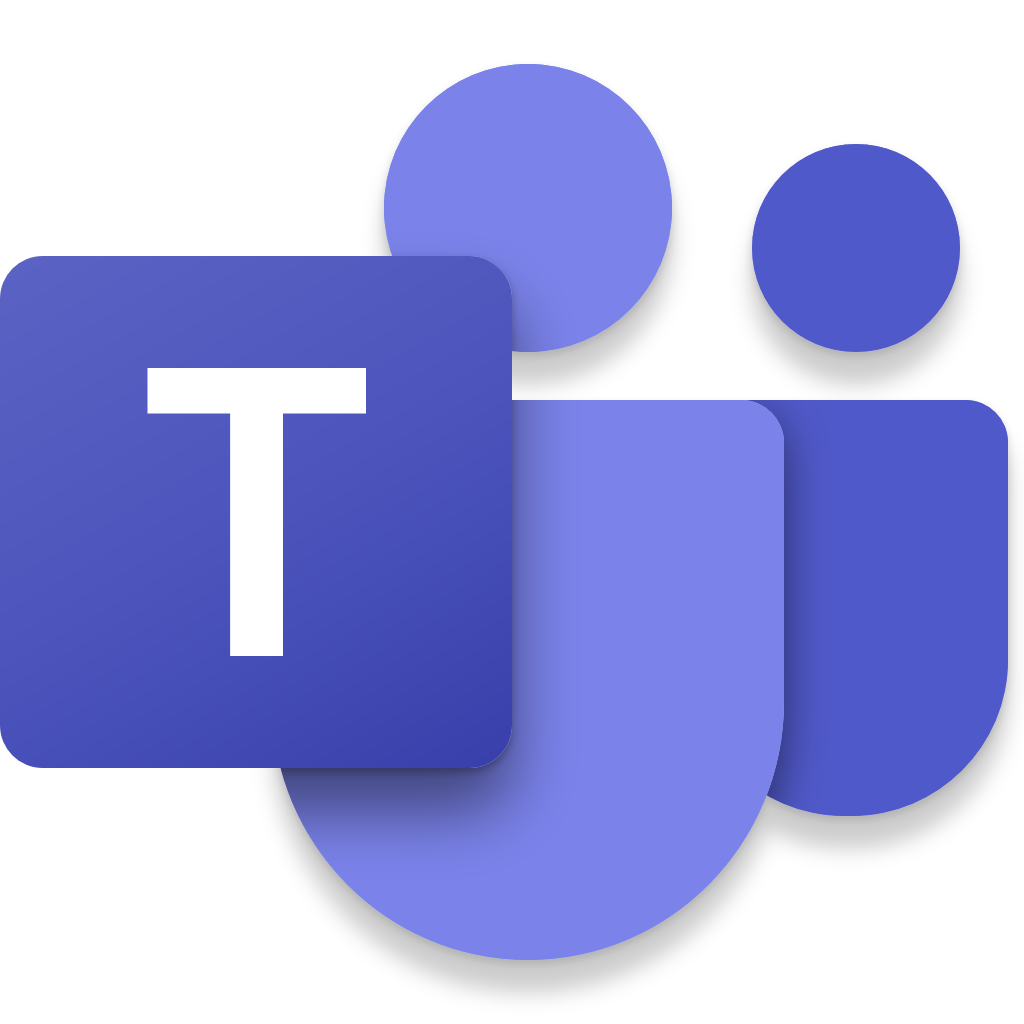 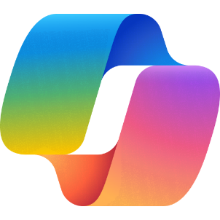 Un día en la vida de un ejecutivo
7:00 AM
8:30 AM
9:00 AM
Tanya comienza el día con una llamada de un cliente en su habitación de hotel. Utiliza Copilot para monitorear cualquier desacuerdo.
Después de la llamada, Tanya resume sus correos electrónicos del día anterior y usa Copilot para crear respuestas que completan todos sus correos electrónicos en solo 20 minutos.
Tanya tiene unos minutos más, así que usa Copilot para ponerse al día con las reuniones que se perdió mientras volaba. Envía algunos chats para dar instrucciones sobre los temas críticos.
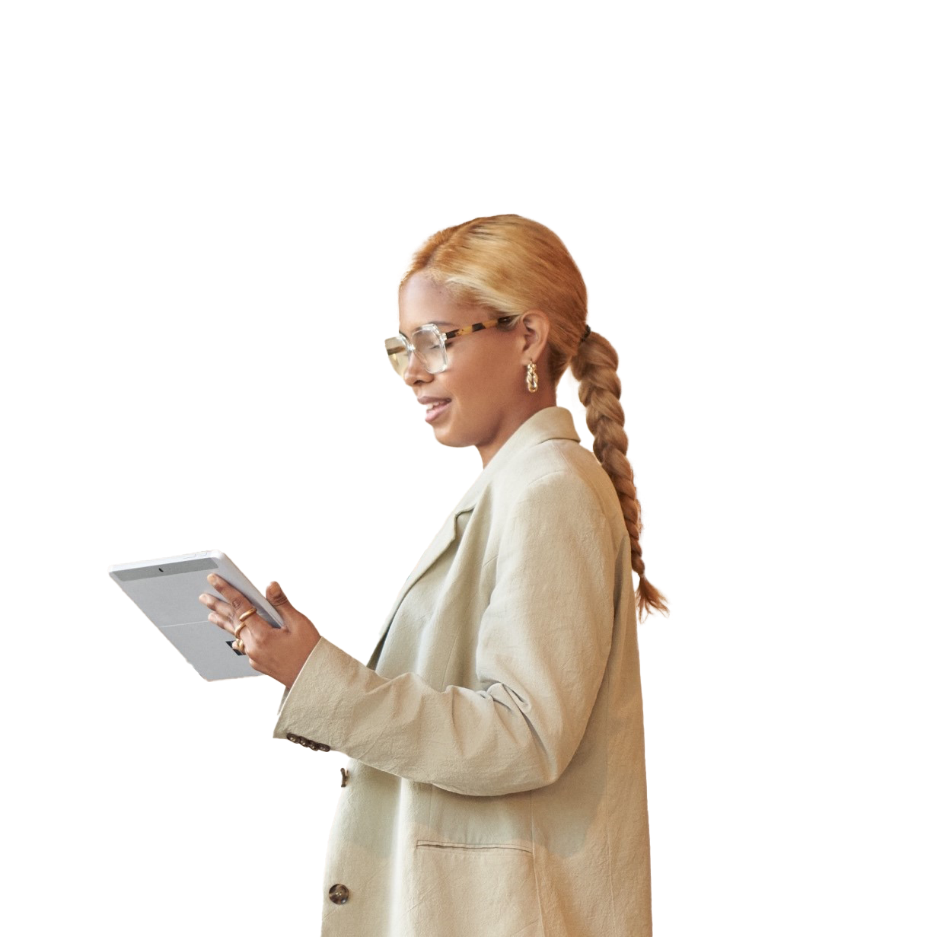 Copilot in Teams
Copilot in Outlook
Copilot in Teams
Responde en un tono profesional con un breve correo electrónico, di que lamentas el problema con el producto y tendrá una respuesta antes de las 3 pm de hoy.
¿Cuáles son algunas buenas preguntas de seguimiento para estar seguro de que entiendo el problema del cliente con la última entrega?
¿Cuál era el problema principal que se enfrentó el cliente y cuál fue la solución propuesta y el tiempo de respuesta?
7:00 PM
3:00 PM
2:00 PM
El problema finalmente está bajo control y Tanya puede volver a su discurso. Ella no está contenta con la introducción, por lo que le pide a Copilot que sugiera algunas líneas de apertura humorísticas para su discurso. Con algunos ajustes, tiene el comienzo perfecto.
Se ha producido un problema crítico de producción y Tanya necesita ponerse al día rápidamente. Le pide a Copilot un resumen de los correos electrónicos y chats relacionados con el problema
Después de una larga reunión en las instalaciones de un cliente, Tanya tiene la oportunidad de echar un vistazo a su discurso de mañana y hacer algunas actualizaciones. Utiliza Copilot para añadir una nueva sección sobre las actualizaciones de los planes de bonificación.
Copilot in Word
Microsoft Copilot
Copilot in Word
Tanya lidera un equipo de desarrollo de productos
Resume todos los correos electrónicos y chats que mencionan el taller de fundición de las últimas dos horas.
Añade un nuevo párrafo basado en el plan de Contoso para 2024.
Dame algunas sugerencias de maneras humorísticas para comenzar este discurso.
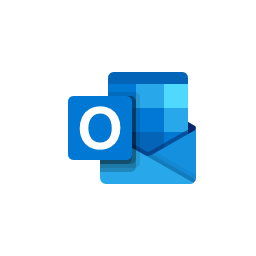 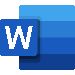 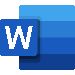 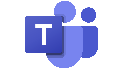 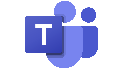 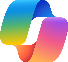 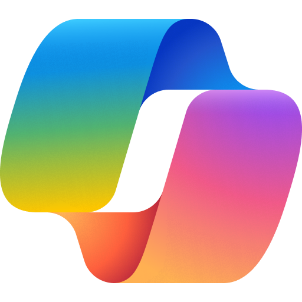 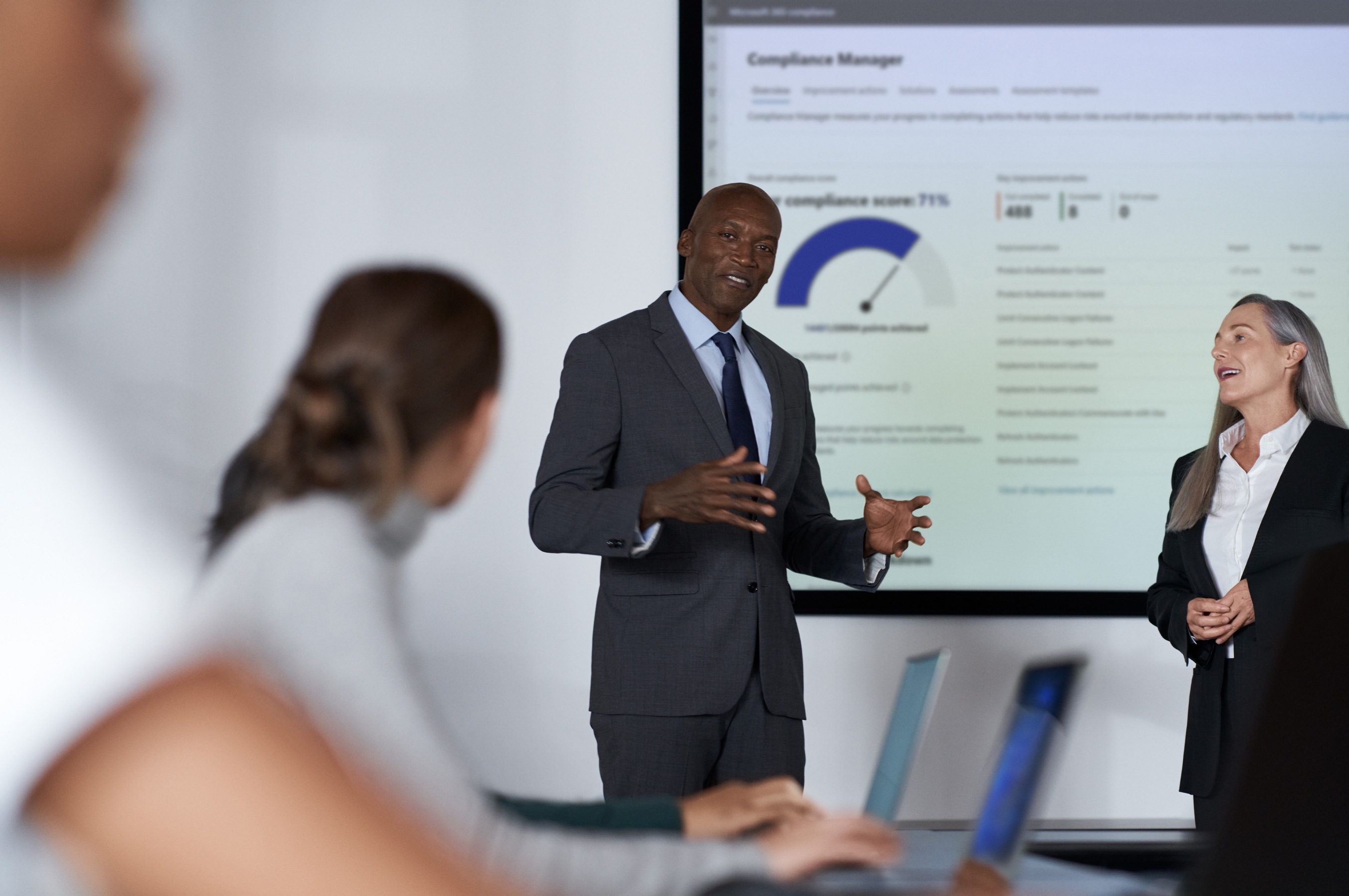 Copilot para Microsoft 365 AI para RRHH
Destierra tu ajetreo
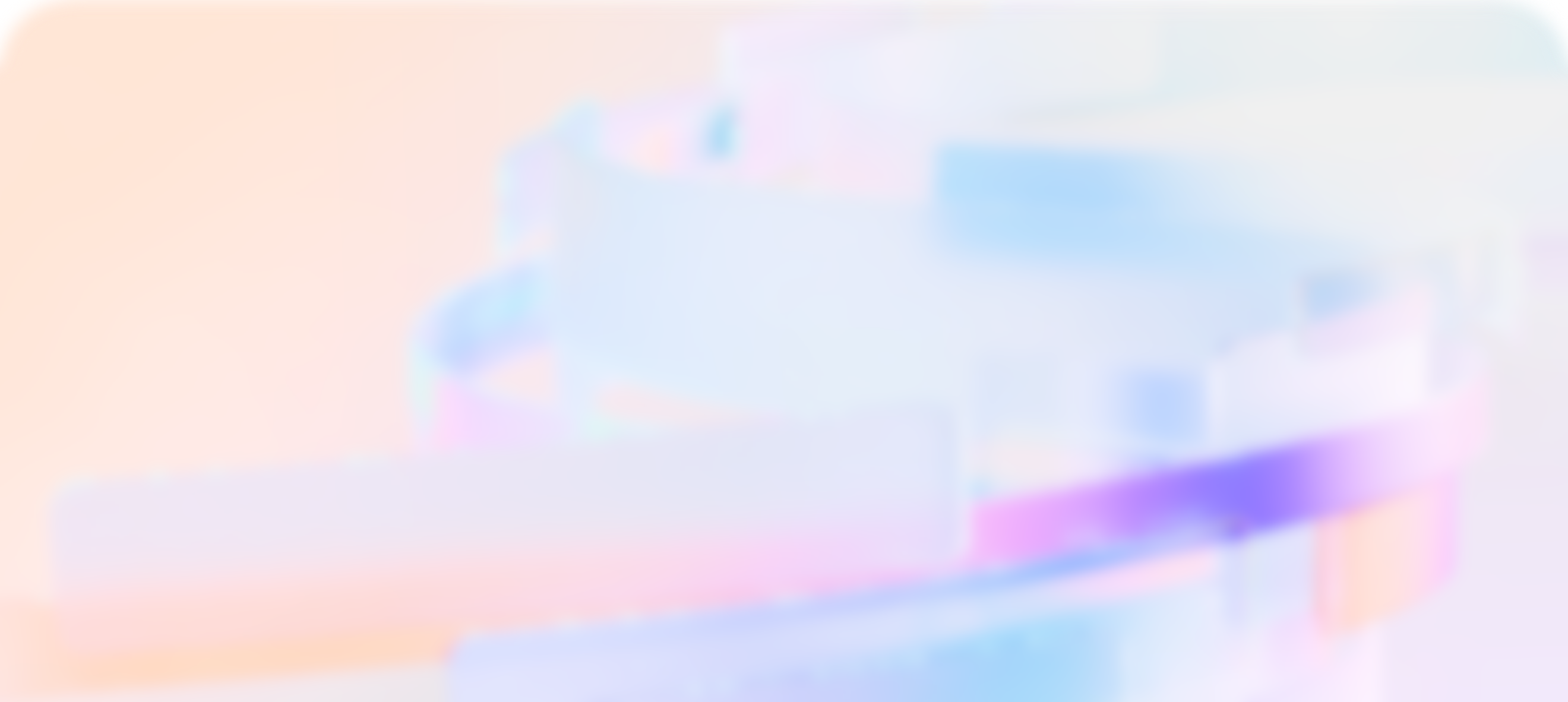 3 de 4 personas se sentirían cómodos utilizando la IA para tareas administrativas
Microsoft WorkLab Work Trend Index, May 2023
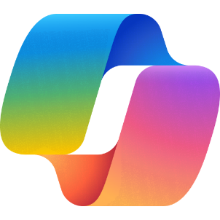 Copilot para Microsoft 365 flujo de contratación potenciado
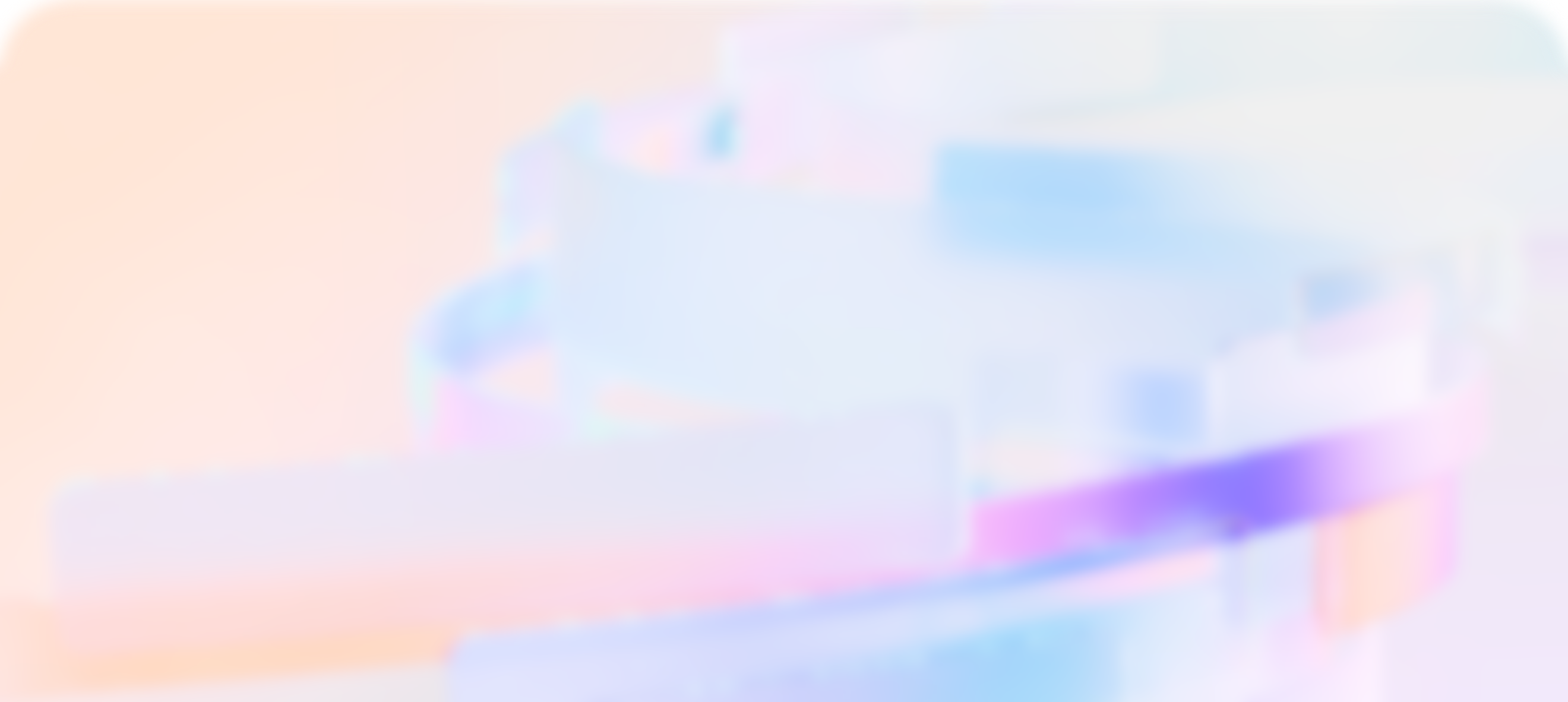 Icon Bank:
Crea una descripción del trabajo pidiéndole a Copilot en Word que sugiera habilidades, calificaciones y responsabilidades.
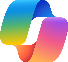 Microsoft Copilot
Copilot in Word
La contratación y el onboarding suelen costar el salario de un año completo por cada empleado que se pierde por la rotación. Copilot para Microsoft 365 puede ayudarte a crear un proceso de contratación más eficiente que reduzca los costos y garantice que está seleccionando a los candidatos más adecuados.
Descubre a los mejores candidatos para un puesto haciendo que Copilot extraiga habilidades, experiencia y calificaciones de un conjunto de currículums.
Microsoft Copilot
Crea preguntas para la entrevista basadas en requisitos de trabajo únicos, luego busca ideas adicionales y haz que Copilot cree una lista final.
Copilot in Loop
Realiza las entrevistas en Teams y pide a Copilot que resuma las contribuciones de cada candidato.
Copilot in Teams
Ordena a Copilot en Word que redacte una carta de oferta personalizada basada en tus ideas y propuestas.
Copilot in Word
3 de 4 people
se sentirían cómodos utilizando la IA para tareas administrativas
Copilot in PowerPoint
Crea poderosos materiales de onboarding en PowerPoint.
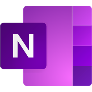 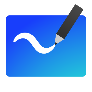 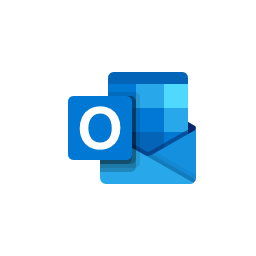 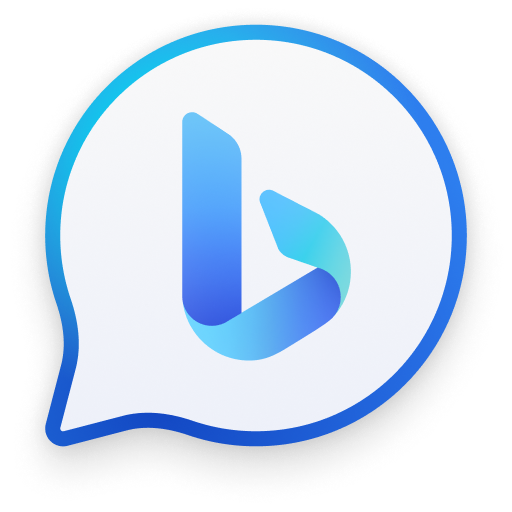 Sitio de adopción de Copilot for Microsoft 365
Cómo usar Copilot
Documentación de Copilot
Microsoft WorkLab Work Trend Index, May 2023
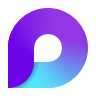 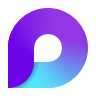 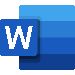 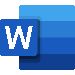 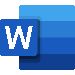 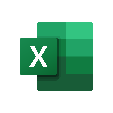 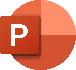 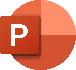 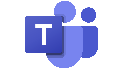 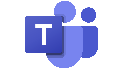 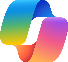 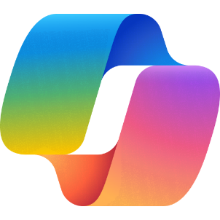 Copilot para Microsoft 365 flujo de contratación potenciado
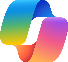 Crea la descripción del puesto de trabajo
Descubre candidatos cualificados
Crear preguntas de entrevista
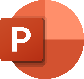 Prompt Copilot en Microsoft Copilot
Prompt Copilot en Loop para crear una serie de preguntas para la entrevista
A partir de un documento en blanco con Copilot en Word
Crear un conjunto de preguntas para la entrevista para el puesto de Diseñador Senior de Animación. Pregunta sobre la experiencia previa, las metas e incluye algunas preguntas sobre sus intereses personales.
Crear una descripción del puesto de trabajo para un puesto de diseñador de animación senior, basado en el documento Responsabilidades del equipo de diseño
Basado en Currículum Candidato #1 Proporciona un resumen de las habilidades, la experiencia y las calificaciones del candidato.
Realiza una entrevista
Crea una oferta formal
Crea materiales de onboarding
Durante la entrevista realiza un prompt Copilot en Teams
Haz un prompt Copilot en word para un nuevo correo electrónico
Empezando con un prompt Copilot para una nueva presentación
Crear una presentación a partir de[Enlace del documento de Word a la descripción del trabajo de diseñador de animación senior] 
Crea una descripción general de las responsabilidades del trabajo.
¿Cuáles serían algunas buenas preguntas de seguimiento basándome en lo que ya hemos discutido y hay alguna pregunta que no haya respondido?
Crear una oferta a Maya para el puesto de Diseñador Senior de Animación con fecha de inicio el 16 de marzo. Incluya detalles sobre los beneficios basados en el manual de beneficios.
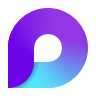 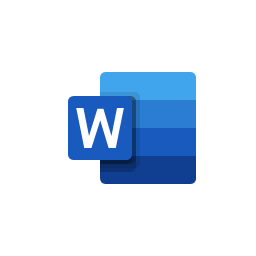 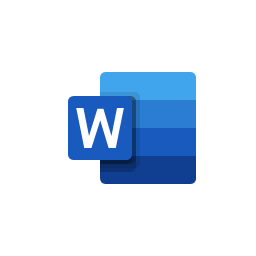 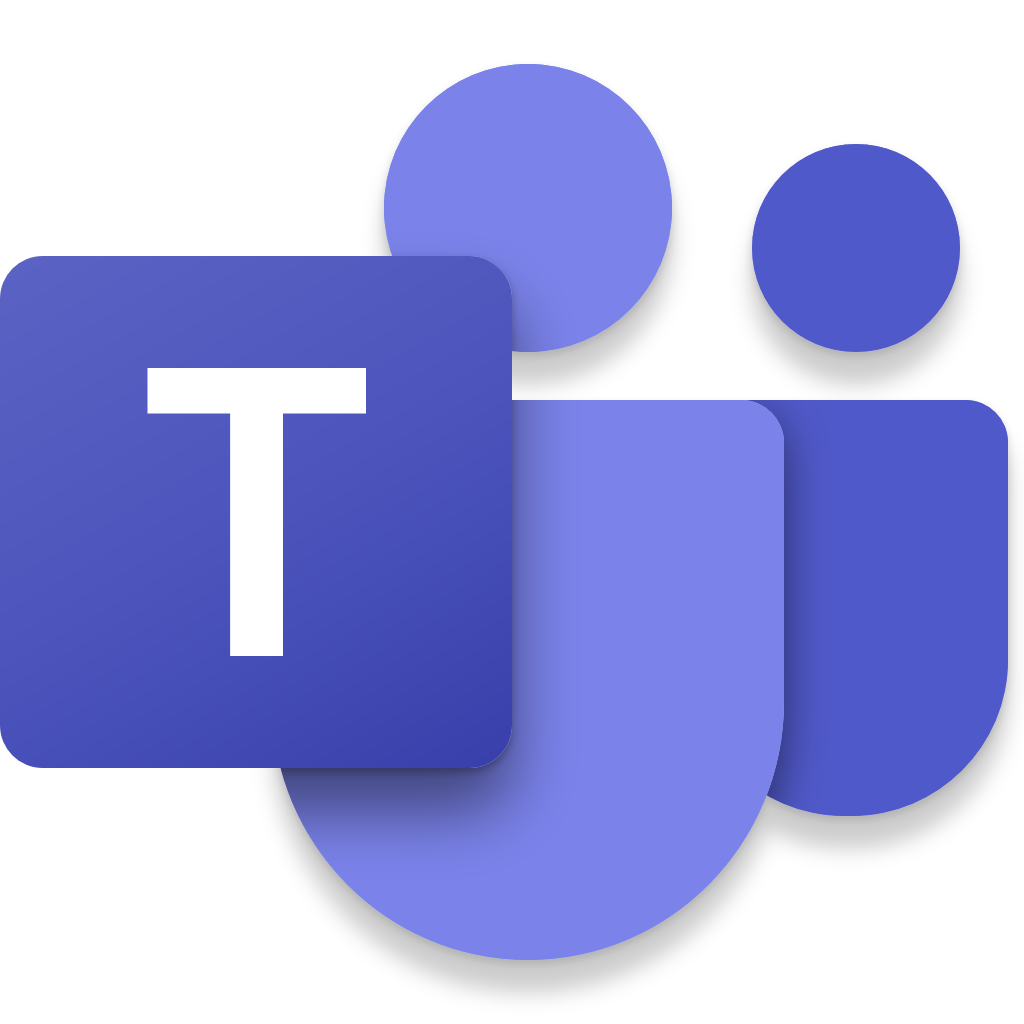 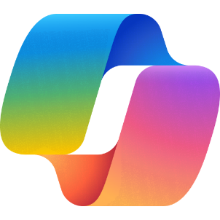 Un día en la vida de un gerente de recursos humanos
8:00 AM
9:35 AM
10:00 AM
Omar comienza el día en casa con una entrevista para un nuevo candidato a cajero. Le ordena a Copilot que sugiera preguntas de seguimiento y resuma los puntos clave que hizo el candidato.
En la oficina, Omar resume algunos chats que ocurrieron durante la noche en una subsidiaria y puede evaluar rápidamente la situación y brindar orientación a su equipo para abordar el problema.
Omar le pide a Copilot que cree un resumen del nuevo manual de cumplimiento de la organización para asegurarse de que tiene los puntos clave. A continuación, ordena a Copilot que rellene las secciones que faltan.
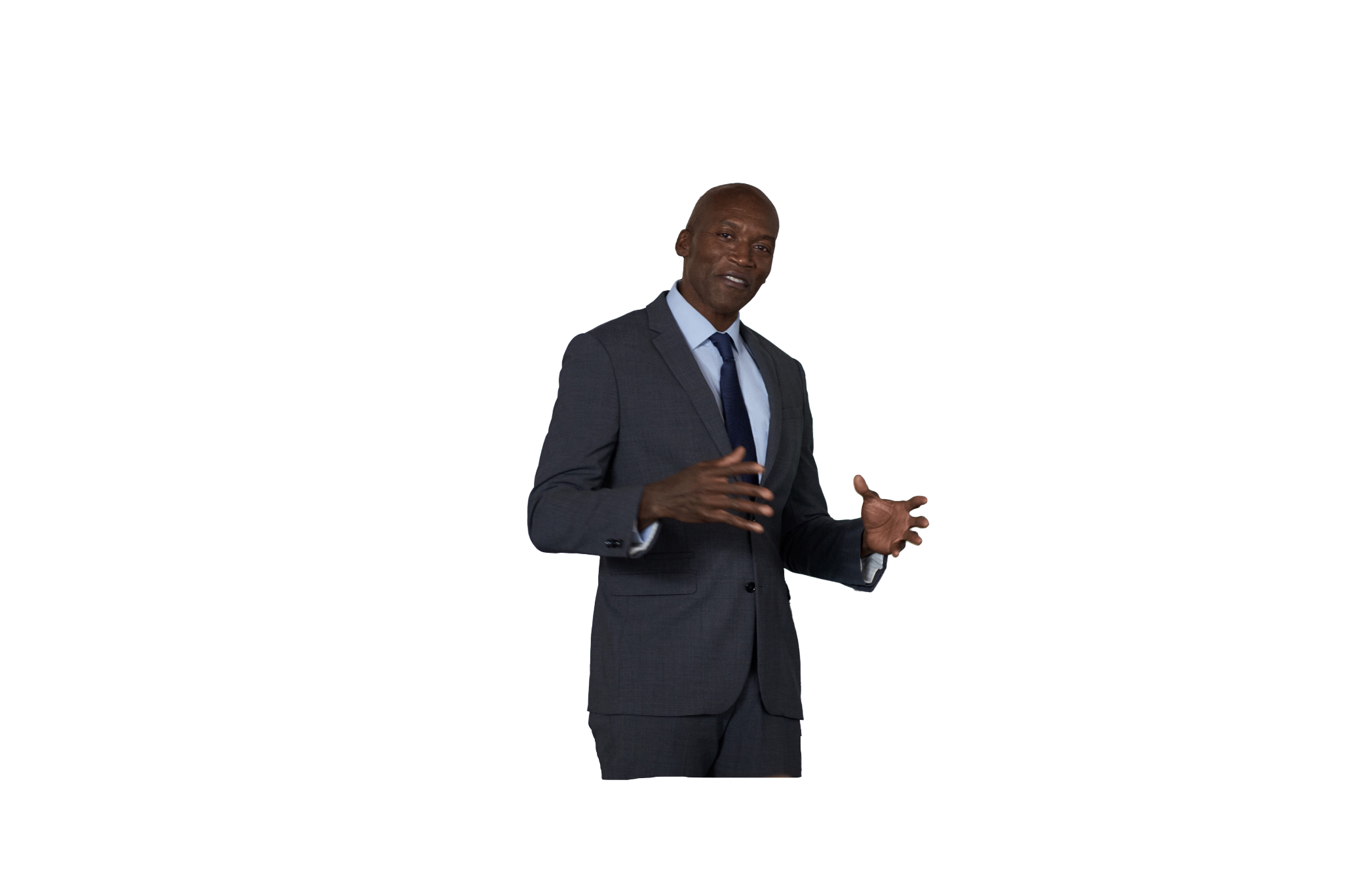 Copilot en Teams
Copilot en Teams
Copilot en Word
Resume este hilo e incluye los problemas claves y las sugerencias para su resolución, junto con quién tenía las sugerencias.
t¿Cuáles son algunas buenas preguntas de seguimiento para obtener más información sobre las habilidades y la experiencia de esta persona?
Resume el Manual de Compliace de contoso enunos cuatro párrafos para un ejecutivo y también proporciona una lista de puntos importantes.
4:00 PM
2:00 PM
1:00 PM
Omar ha perdido algunas llamadas y correos electrónicos. Ordena a Copilot que resuma los hilos de correo electrónico y, a continuación, utiliza los resúmenes para redactar las respuestas.
Omar le ordena a Copilot que agregue una diapositiva a su presentación que se pueda usar para explicar las iniciativas del equipo.
El banco ha iniciado recientemente algunas iniciativas de experiencia de los empleados, por lo que Omar comprueba las últimas cifras de deserción en Excel y le pide a Copilot que agregue algunos cálculos y produzca un gráfico para su presentación a su equipo de liderazgo.
Copilot en Outlook
Copilot en PowerPoint
Copilot en Excel
Omar leads HR for a regional bank
Agregar una diapositiva sobre posibles iniciativas de RRHH
Agrega una columna que promedie las otras columnas para cada mes
Resume este hilo.
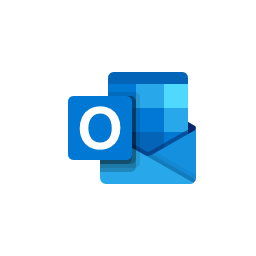 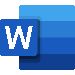 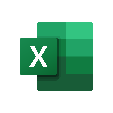 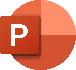 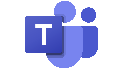 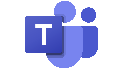 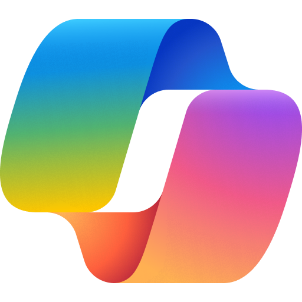 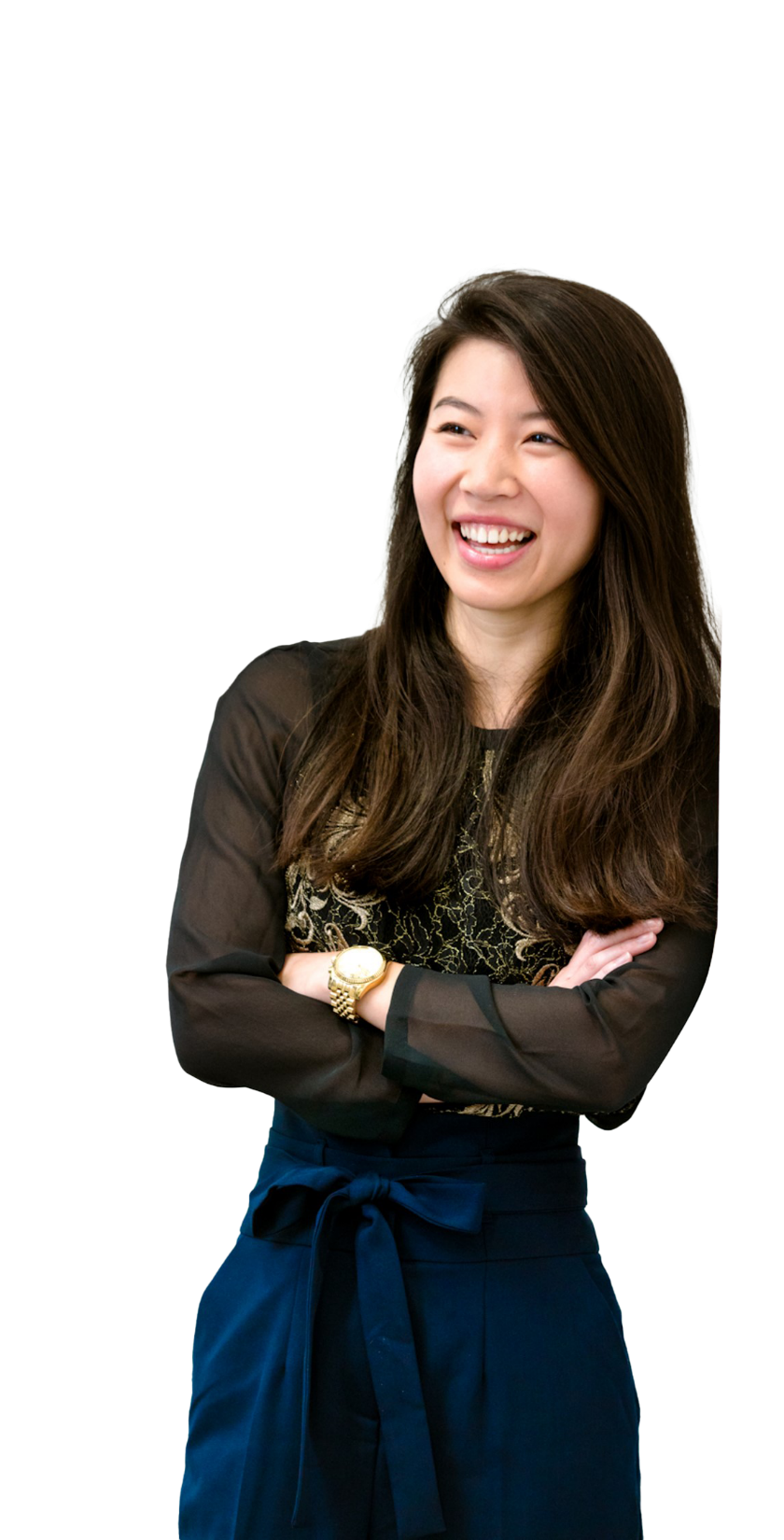 Copilot para Microsoft 365 AI para Operaciones
Capturar acciones para mantener las operaciones en funcionamiento
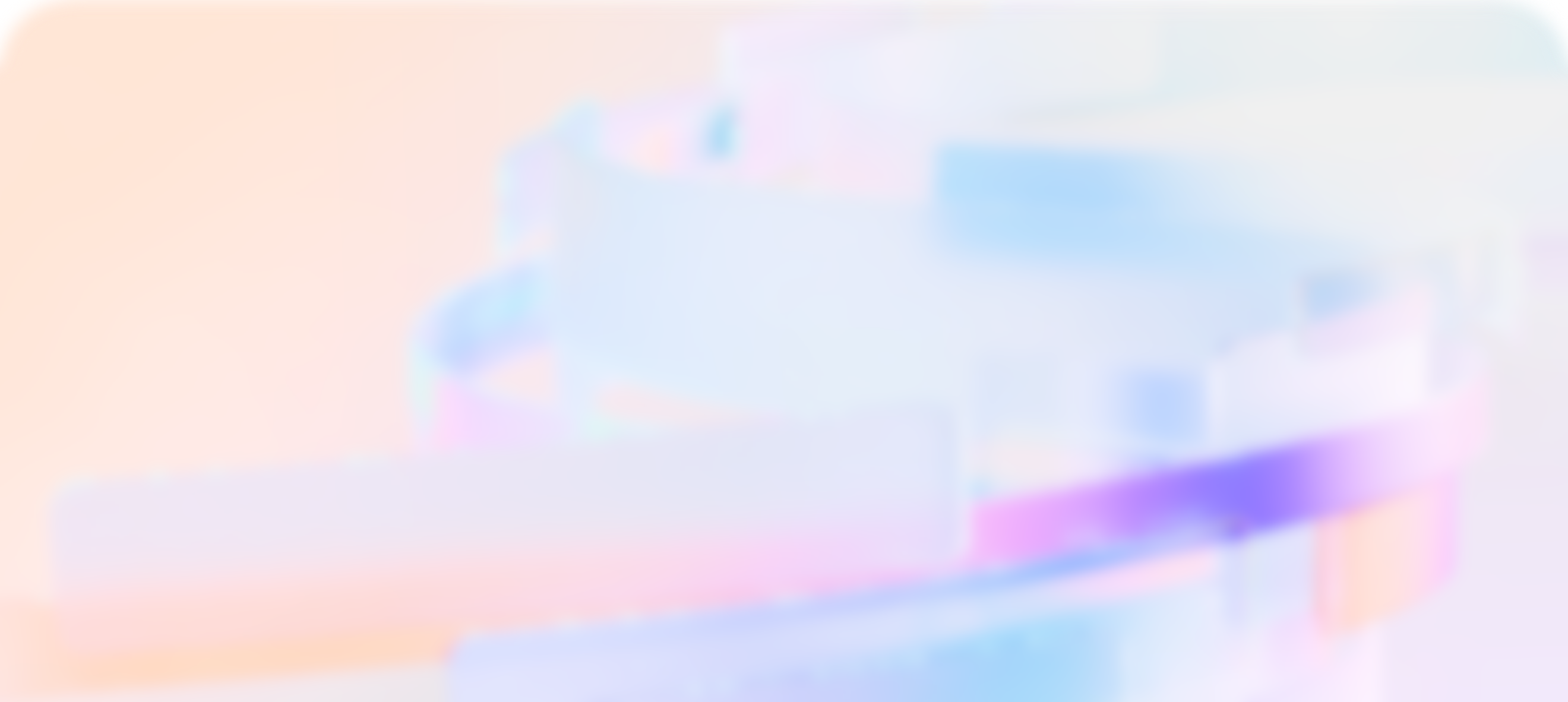 80% de las personasse sentiría cómodas utilizando la IA para resumir las reuniones y acciones a tomar.
Microsoft WorkLab Work Trend Index, May 2023
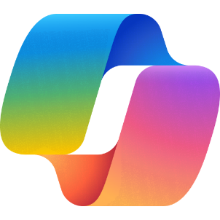 Solución de un problema de producción con Copilot para Microsoft 365
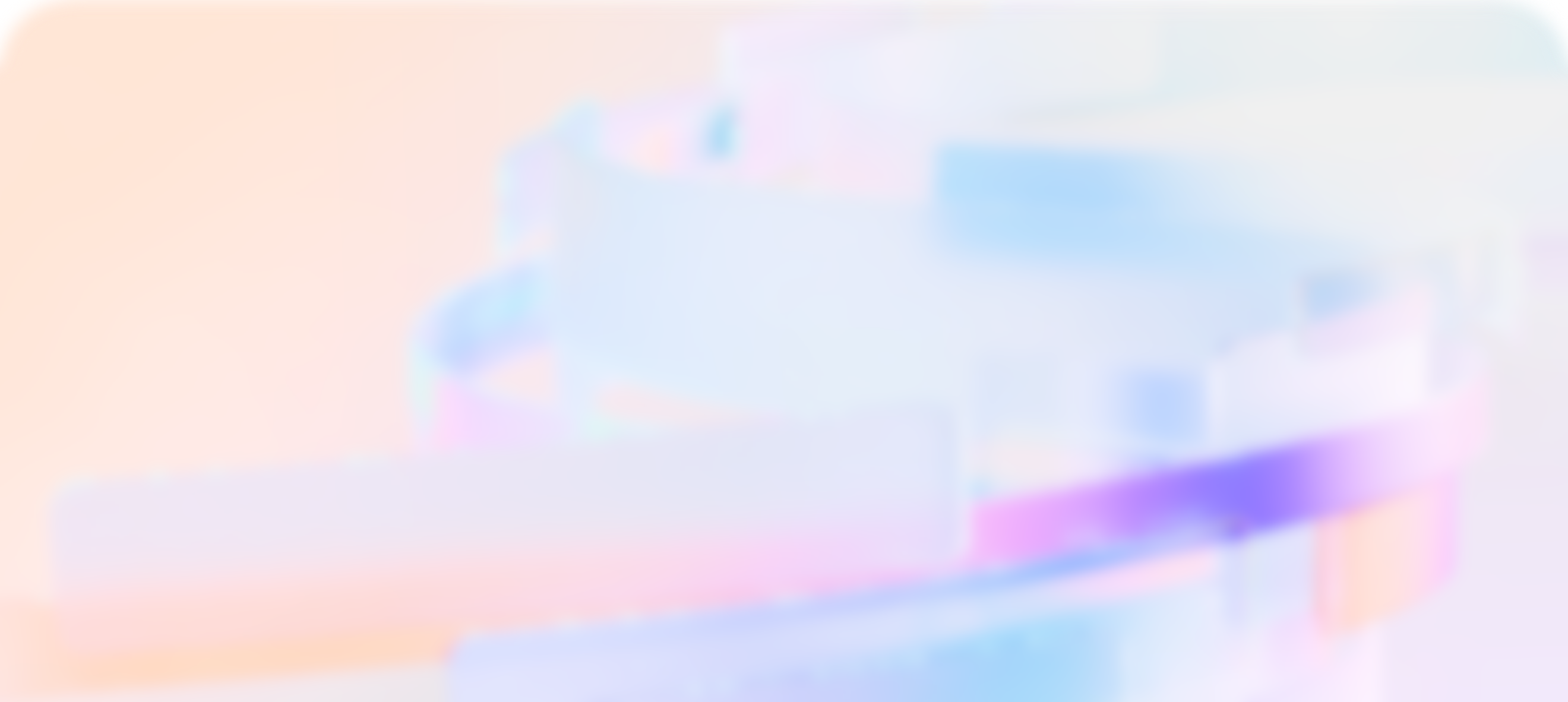 Icon Bank:
Descubre las tasas de defectos de producción para los reportes Six Sigma utilizando Copilot en Excel para sugerir nuevos cálculos y producir gráficos.
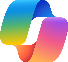 Microsoft Copilot
Copilot in Excel
Los problemas de producción cuestan dinero, por lo que resolverlos rápidamente siempre es una prioridad principal. Usar Copilot para Microsoft 365 para identificar problemas y encontrar soluciones puede reducir el costo de la falta de producción
Obtén soluciones a problemas de producción similares con Microsoft Copilot buscando archivos internos.
Microsoft Copilot
Organiza las ideas después de una sesión de lluvia de ideas para posibles soluciones.
Copilot in Whiteboard
Realiza una reunión semanal para dar un seguimiento de la implementación de la solución. Utiliza Copilot para resumir cada reunión y enumerar las acciones a tomar
Copilot in Teams
80% de las personas
Crea un correo electrónico para los empleados de ingeniería y producción agradeciéndoles por su trabajo adicional para resolver el problema.
Copilot in Outlook
Copilot in PowerPoint
Cree una presentación sobre el análisis de la causa raíz basada en el análisis.
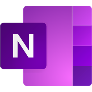 se sentirían cómodas utilizando la IA para resumir las reuniones y los elementos de acción
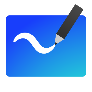 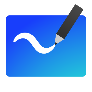 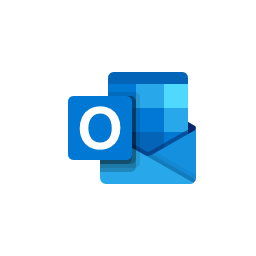 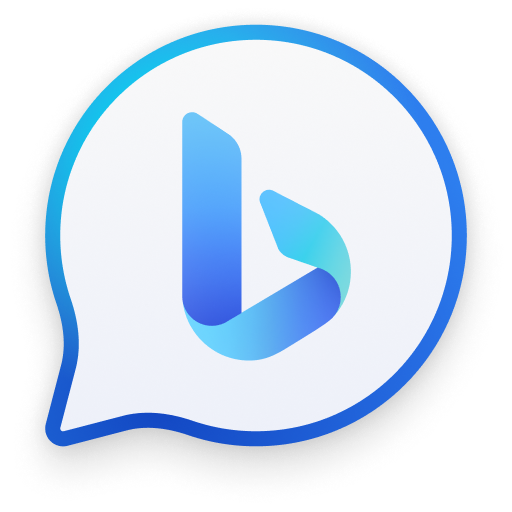 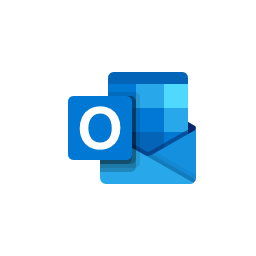 Copilot Product Documentation
Copilot for Microsoft 365 Adoption Site
How to use Copilot
Microsoft WorkLab Work Trend Index, May 2023
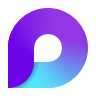 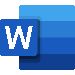 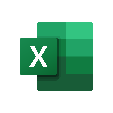 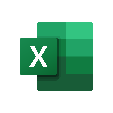 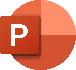 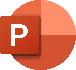 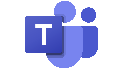 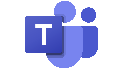 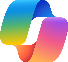 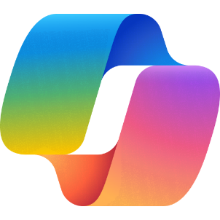 Solución de un problema de producción con Copilot para Microsoft 365
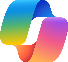 Análisis de datos de producción
Descubre soluciones anteriores
Lluvia de ideas sobre nuevas soluciones
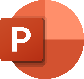 Con una tabla de datos de Six Sigma, selecciona el mensaje Mostrar información de datos
Con un Microsoft365.com Copilot prompt en Microsoft Copilot
Después de recopilar las ideas, haga clic en Organizar usando Copilot en la Pizarra
Busca  información sobre la solución de problemas del equipo de producción actual en todos los manuales de equipos. Busca información sobre cómo restablecer el procesador.
Mostrar información sobre los datos.
Organiza
Resume la reunión de estatus semanal
Thank employees for their work
Crear un informe de análisis de causa raíz
Starting in a new email prompt Copilot in Outlook prompt
Con un prompt Copilot para una nueva presentación
Haz un resumen con un prompt Copilot en Teams
Crea un correo electrónico agradeciendo a todas las personas que ayudaron a identificar el problema e implementar la solución. Incluye que reanudamos la producción completa el martes a las 6 pm y limitamos el cierre a 3 días.
Resume la reunion y enumera las acciones discutidas y su estado actual. Enumera todas las decisiones que se tomaron y los problemas que se resolvieron.
Crear una presentación que resuma [Enlace del documento de Word al análisis de la causa raíz del problema de producción report.docx]
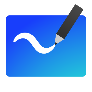 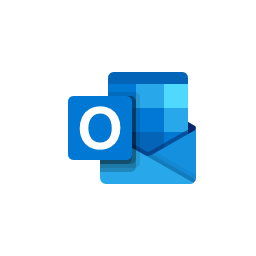 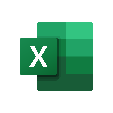 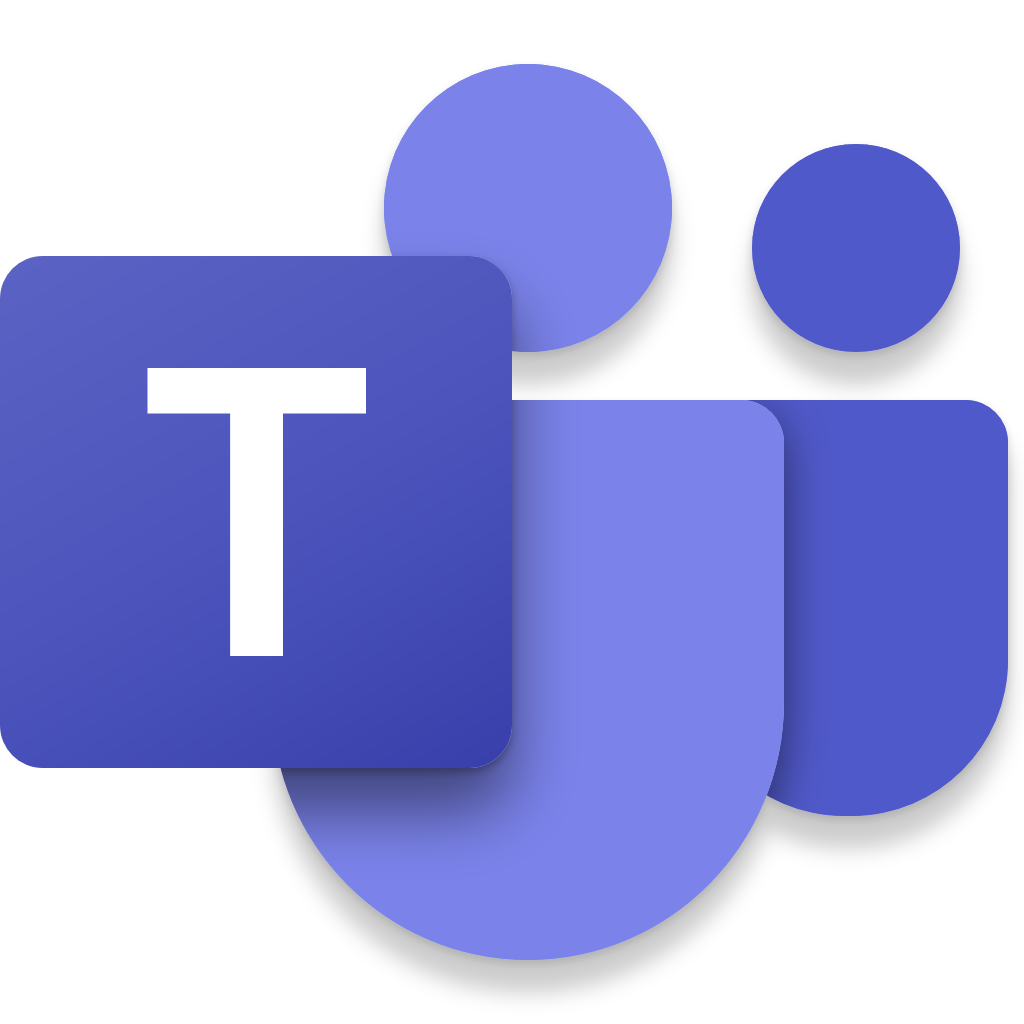 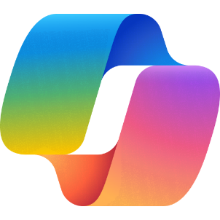 Un día en la vida de un gerente de operaciones
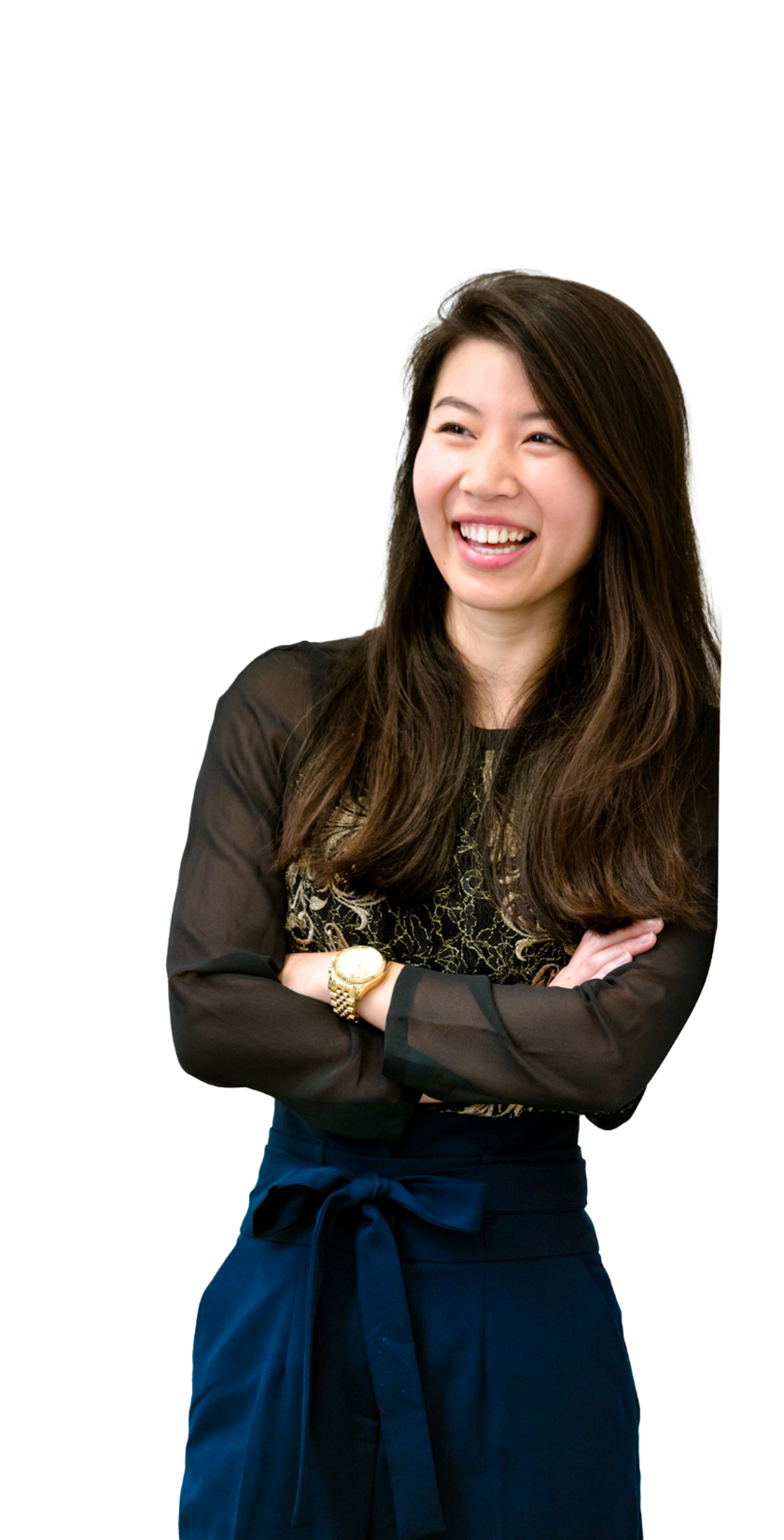 7:00 AM
8:30 AM
9:00 AM
Megan se reúne con el equipo de producción en el lugar de fabricación en el extranjero para discutir los cambios necesarios para los nuevos productos.
En la oficina, Megan revisa los impactos en los costos de fabricación de los cambios sugeridos en el diseño del producto.
Megan le pide a Copilot que cree una nueva presentación basada en las Pautas de diseño de productos y luego copia los gráficos del análisis de costos.
Copilot en PowerPoint
Copilot en Teams
Copilot en Excel
¿Cuáles son algunas buenas preguntas de seguimiento para asegurarme si Entiendo el impacto en el proceso de fabricación de cada actualización de producto que discutimos?
Agregar una columna que totalice los costos adicionales de las actualizaciones de prioridad 1.
Crea  una presentación a partir del [documento en [Word guía de diseño del nuevo producto]
4:00 PM
2:00 PM
11:00 AM
Megan necesita terminar el Whitepaper de liderazgo para sus nuevas propuestas de productos. Le pide a Copilot que revise algunas de las secciones y agregue un resumen ejecutivo.
Después de una reunión durante el almuerzo, Megan usa Copilot para resumir sus nuevos correos electrónicos y hace unos borradores de respuestas. También revisa el resumen de una reunión a la que se perdió y le pide a Copilot que haga una lista de acciones a tomar.
Ponerse al díaa con las solicitudes de tiempo libre, Megan le pide a Copilot que encuentre todos los correos electrónicos de este mes que solicitan tiempo libre. Las solicitudes se ven bien, asi que le pide a copilot que redacte mensajes de aprobación.
Copilot en Word
Copilot en Teams
Microsoft Copilot
Megan leads a product development team
Necesito compartir los puntos principales en un resumen ejecutivo. Escribe tres párrafos que incluyan por qué estos puntos son importantes para nuestra empresa.
Cuáles son las acciones de la reunión Incluye quién propuso el tema y quién fue designado como responsable.
Encuentra todos los correos electrónicos recibidos este mes donde la gente está pidiendo tiempo libre.
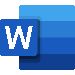 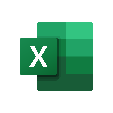 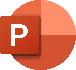 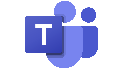 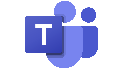 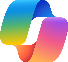 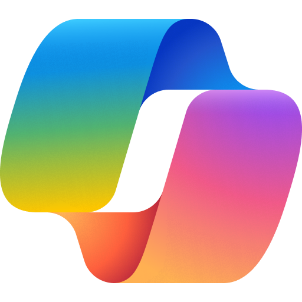 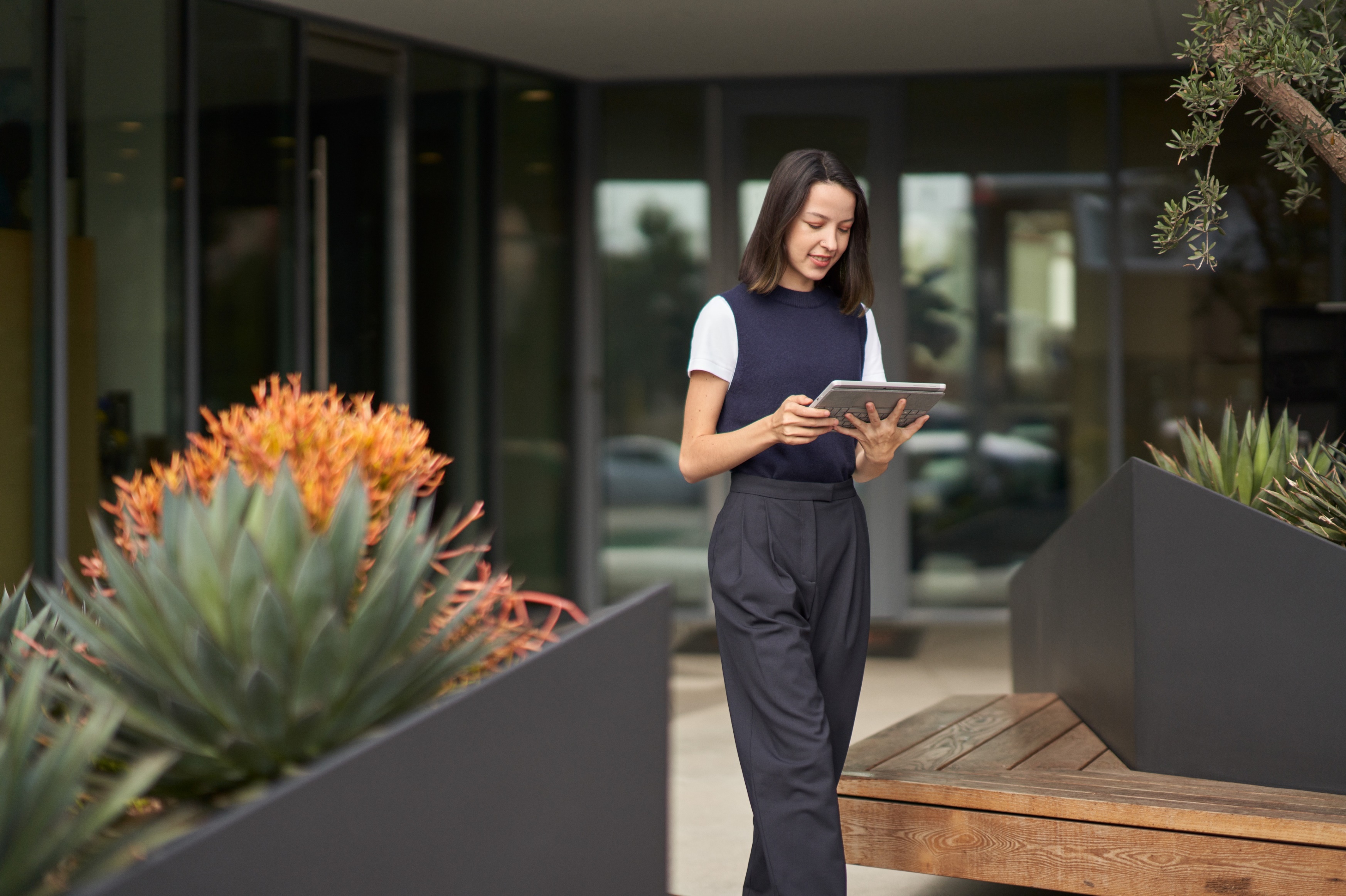 Copilot para Microsoft 365 IA para ventas
Brinda un asistente de IA a tu equipo de ventas
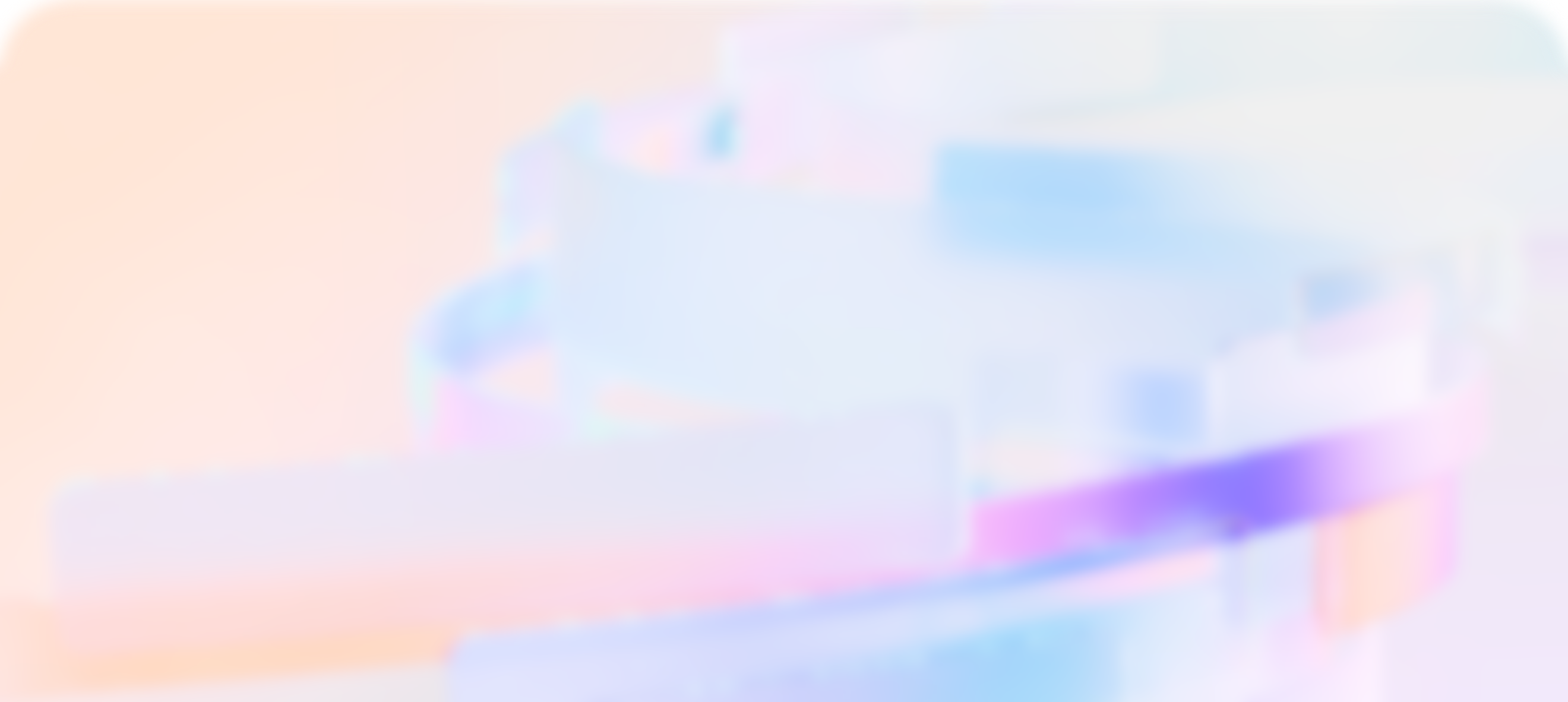 El 86 % de las personas quiere usar IA para poder encontrar la información correcta
Índice de tendencias de trabajo de Microsoft WorkLab, mayo de 2023
Haz mejores presentaciones de ventas con un asistente de IA
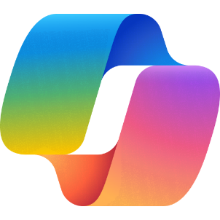 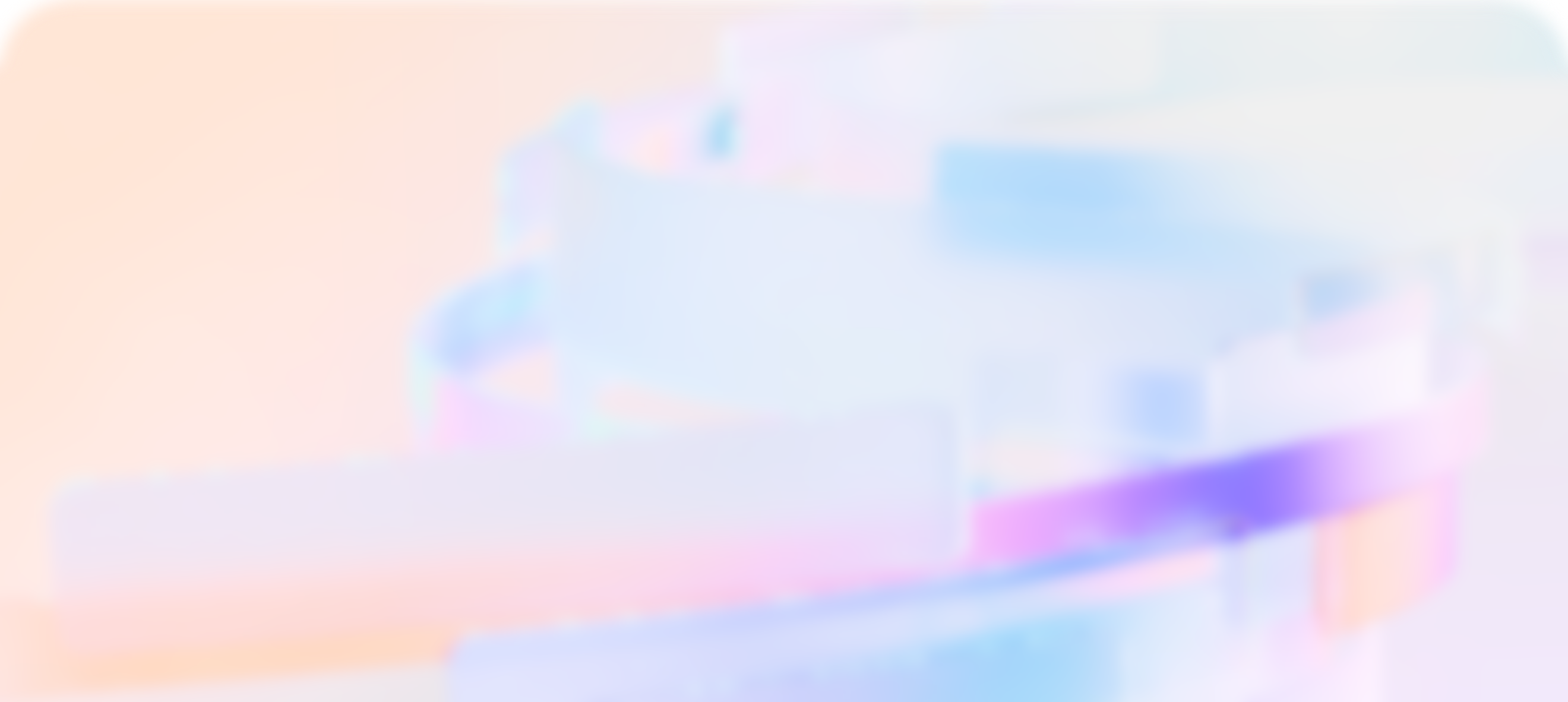 Banco de íconos:
Perfecciona los objetivos y los puntos claves de las sesiones de levantamiento de oportunidades con clientes con Copilot en Loop.
Microsoft Copilot
Copilot en Loop
Desde la realización de investigaciones en el mercado hasta la creación de propuestas, Copilot trabaja junto con los equipos de ventas en el procesamiento de tareas administrativas, rutinarias y repetitivas. Como resultado, pueden ahorrar tiempo y concen-trarse en la creación de cierre de negocios.
Usa Microsoft Copilot para descubrir información sobre el cliente y resumir tu informe anual de objetivos, riesgos e información financiera.
Microsoft Copilot
Usa hilos recientes de correo electrónico para crear una lista con viñetas de notas antes de la reunión con el cliente y comprender los temas  que deben abordarse.
Microsoft Copilot
Usa los detalles obtenidos del cliente en el resumen de los correos electrónicos y otros elementos visuales relevantes del sector para perfeccionar tu presentación de ventas.
Copilot en PowerPoint
Deja que Copilot se encargue de la toma de notas durante la reunión para poder tener toda tu atención en el cliente. Pide a Copilot que resuma la reunión y detalle las acciones a tomar.
El 86 % de las personas
Copilot en Teams
Redacta la propuesta final con Copilot tomando contenido de tus correos electrónicos, notas de reuniones y presentaciones que has intercambiado con el cliene previamente.
Copilot en Word
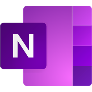 quiere usar IA para poder encontrar la información correcta
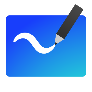 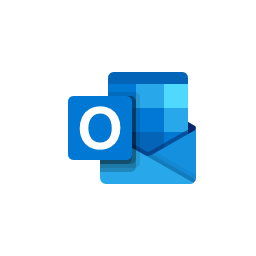 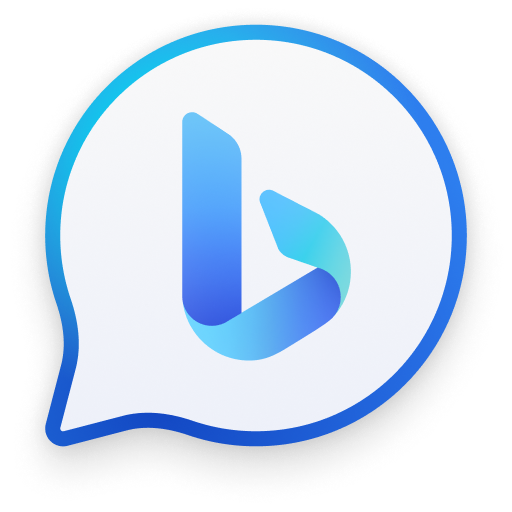 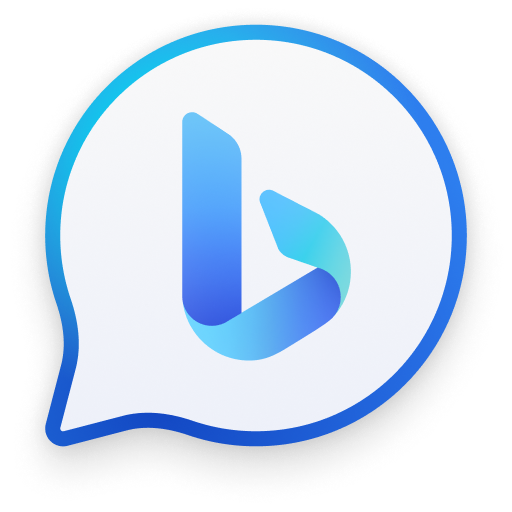 Documentación del producto Copilot
Sitio de adopción de Copilot para Microsoft 365
Cómo usar Copilot
Índice de tendencias de trabajo de Microsoft WorkLab, mayo de 2023
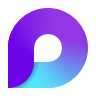 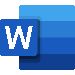 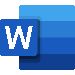 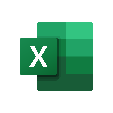 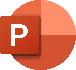 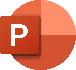 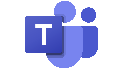 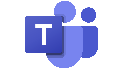 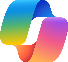 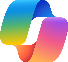 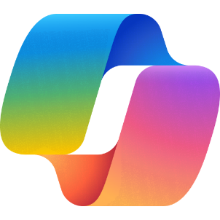 Haz mejores presentaciones de ventas con un asistente de IA
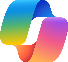 Perfecciona una sesión de levantamiento de oportunidades
Descubre la información de la empresa
Encuentra información relevante en tus correos electrónicos
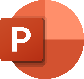 Pide a Copilot en Loop
Pide a Microsoft Copilot en la barra lateral del explorador Edge
En la aplicación Microsoft Copilot en Teams pide
Proporcióname una lista con viñetas de mis correos electrónicos en los que se haya mencionado Fabrikam durante las últimas dos semanas.
Crea un conjunto de preguntas para una sesión de descubrimiento de clientes centrada en los casos de uso principales del producto.
Resume el informe anual del cliente, incluidos los objetivos, los riesgos y las métricas financieras.
Actualiza la presentación de ventas
Resume la reunión
Crea la propuesta
En la presentación que tienes al momento pide
En el resumen de la reunión, pregunta a Copilot en Teams
En word, pide a Copilot
Agrega una diapositiva sobre [texto del resumen de correo electrónico de Microsoft Copilot] e incluye una imagen adecuada para el sector médico.
Crea una propuesta basada en Presentación de ventas de Contoso.pptx y Notas de reunión de ventas.docx.
Resume la reunión y enumera las acciones a tomar discutidas y su estado actual.
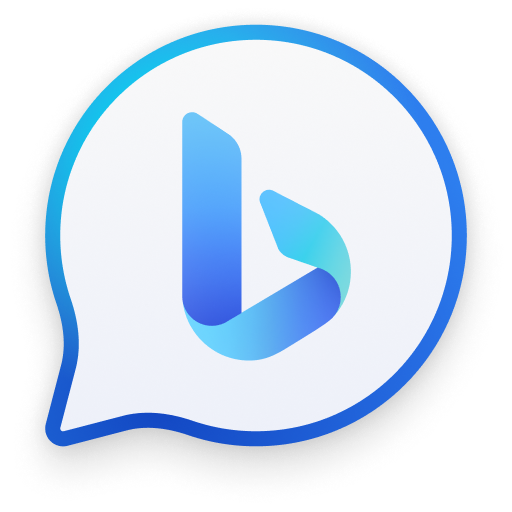 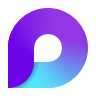 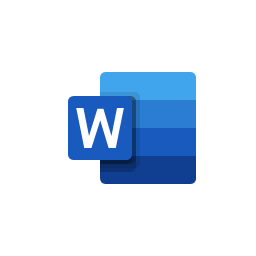 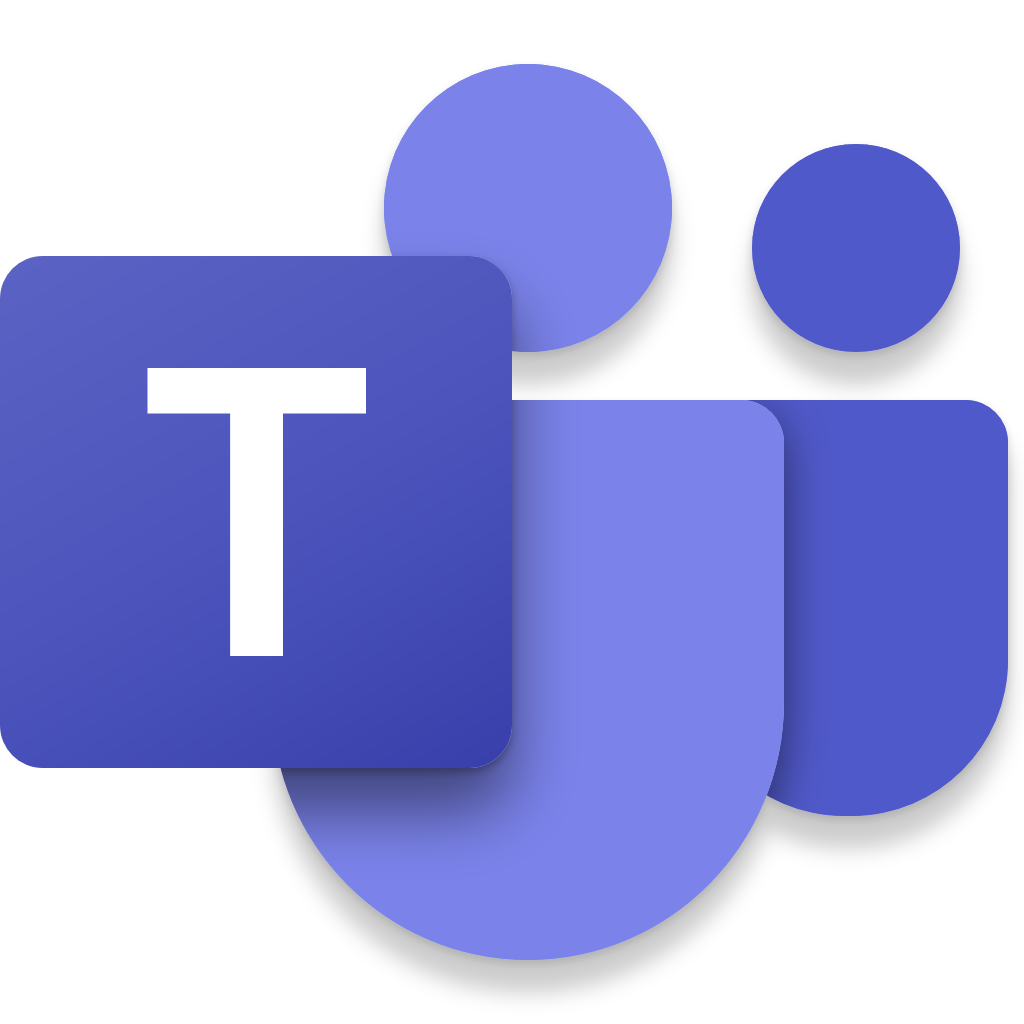 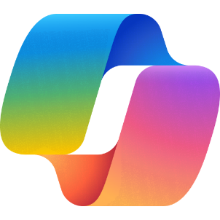 Un día en la vida de un líder de Ventas
8:00 a. m.
8:15 a. m.
9:00 a. m.
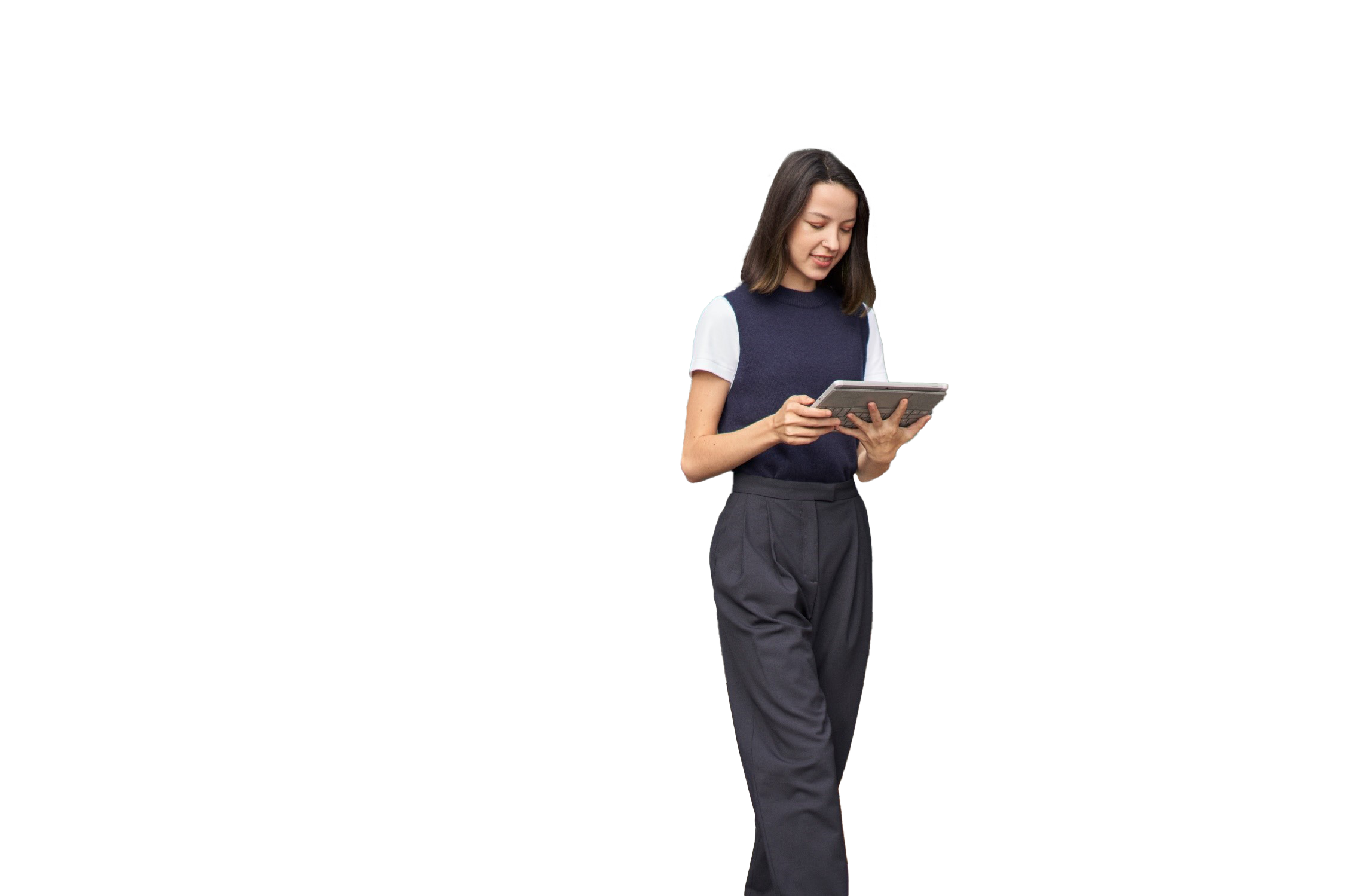 Cassandra necesita prepararse para su gran presentación a Contoso, por lo que resume los correos electrónicos y chats de su cliente.
Cassandra ordena a Copilot que cree un mensaje para confirmar la reunión.
Cassandra recibió las últimas cifras financieras de su jefe de planificación empresarial. Utiliza Copilot para crear gráficos excelentes que muestren el valor de la oferta.
Microsoft Copilot
Copilot en Outlook
Copilot en Excel
Redacta un correo electrónico para confirmar la reunión de esta tarde. Destaca puntos a resaltar para presentar las últimas novedades de productos y los nuevos precios. El tono debe ser formal y el correo electrónico debe ser conciso.
Resume todos los correos electrónicos y chats de Teams en el último mes provenientes de Contoso; destaca las consultas principales y los elementos abiertos.
Muestra toda la información de los datos.
4:00 p. m.
2:00 p. m.
11:00 a. m.
Cassandra no ha podido participar en algunos chats durante el día. Ve que su equipo ha estado hablando sobre el lanzamiento de un nuevo producto y le ordena a Copilot que resuma la conversación para ponerse al día rápidamente.
Llegó el momento de la presentación. Cassandra puede concentrarse en su presentación sabiendo que Copilot se encarga de tomar notas. Le ordena a Copilot que haga una lista de las preguntas para asegurarse de abordar todo lo importante durante la reunión.
Cassandra da los toques finales a la presentación y agrega una diapositiva basada en el resumen del informe anual que pidió a Copilot que creara.
Copilot en Teams
Copilot en Teams
Copilot en PowerPoint
Cassandra es jefa de Ventas en Contoso
¿Qué preguntas se hicieron durante la reunión que no se han respondido?
Agrega una diapositiva basada en [texto del resumen del informe anual]
Resume este chat; incluye los puntos clave y quién los hizo.
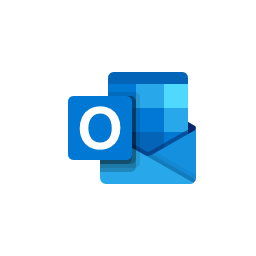 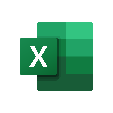 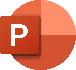 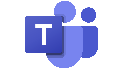 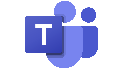 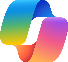 [Speaker Notes: ​]
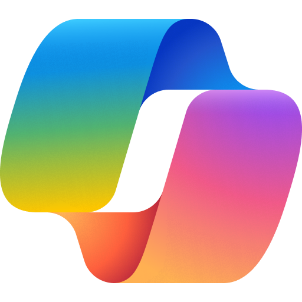 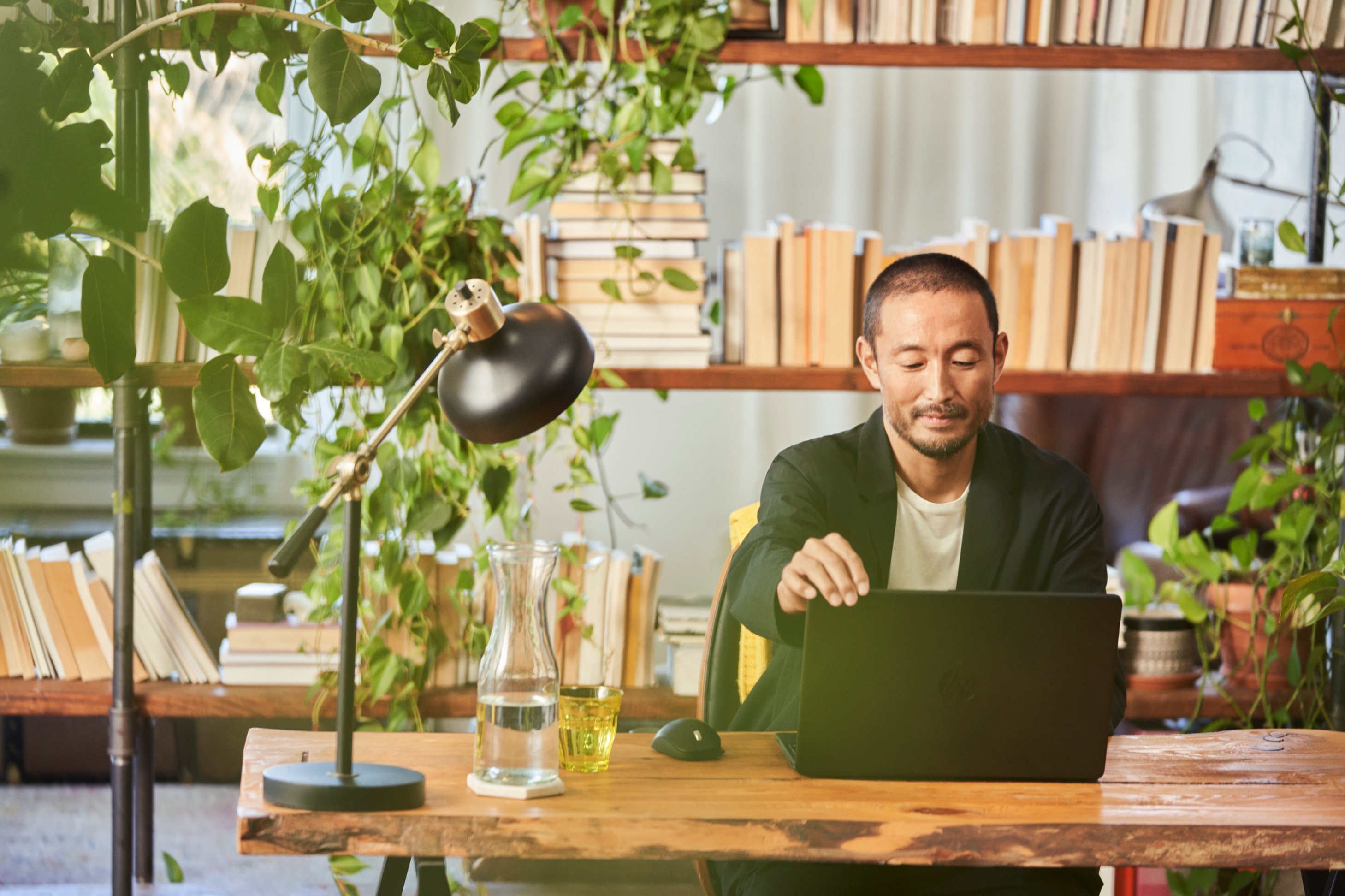 Copilot para Microsoft 365 IA para marketing
Nadie tiene que empezar de cero
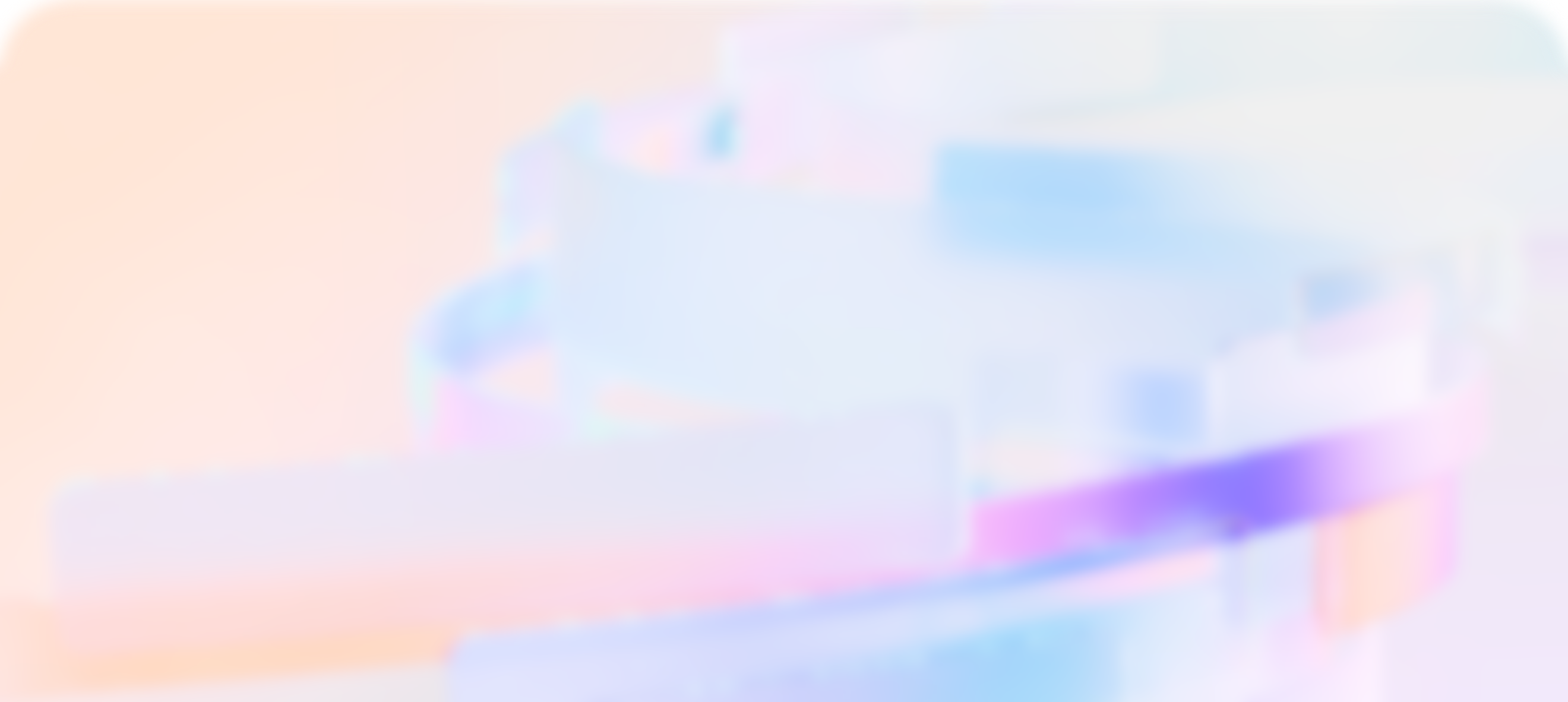 Al 73 % de las personas le resulta cómodo usar la IA para el trabajo creativo
Índice de tendencias de trabajo de Microsoft WorkLab, mayo de 2023
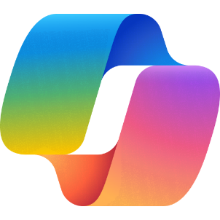 Crea una presentación de marketing en tiempo récord
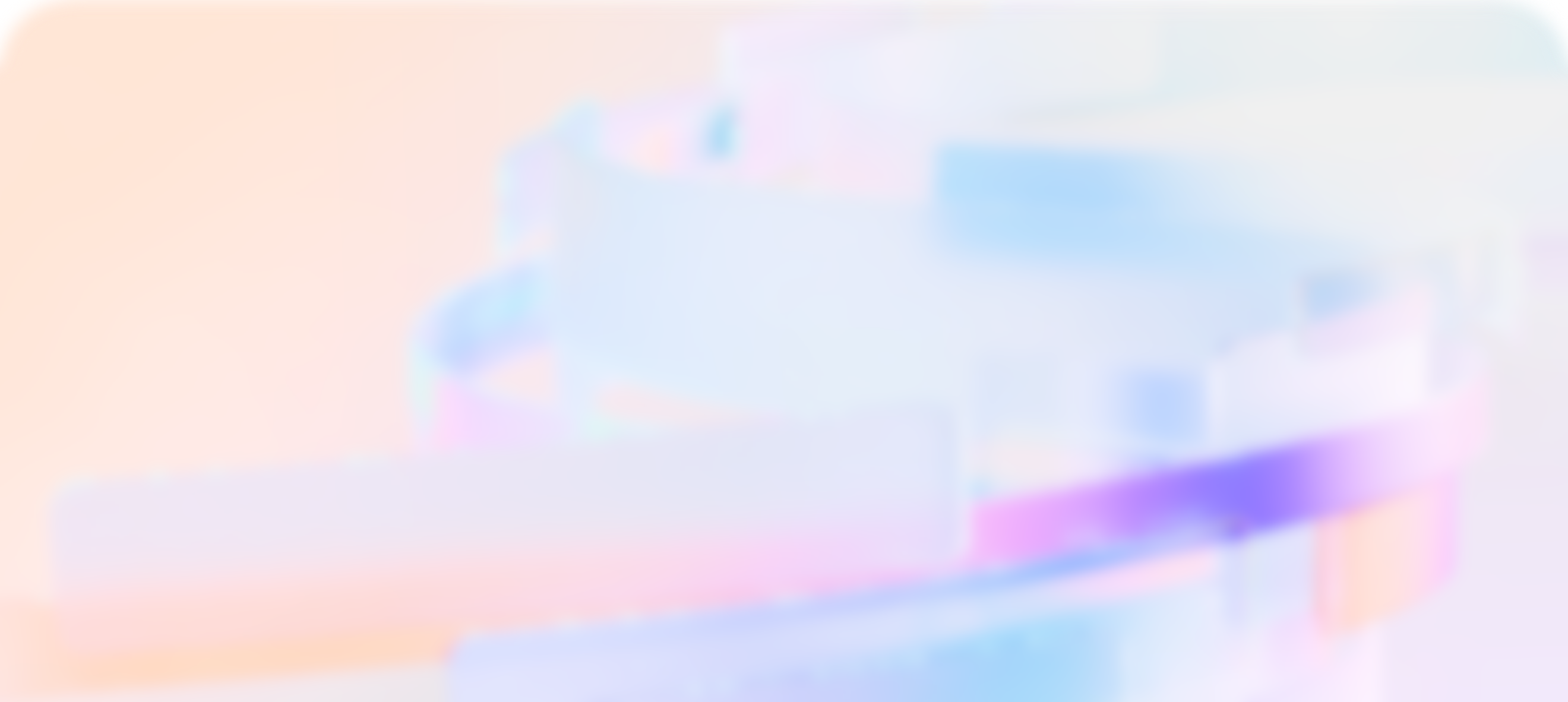 Banco de íconos:
Utiliza Microsoft Copilot para descubrir datos de investigación de mercado y comprender las ofertas competitivas clave en cada mercado objetivo.
Microsoft Copilot
Microsoft Copilot
Desde el desarrollo de planes estratégicos de marketing hasta la colaboración con otros equipos y la redacción de textos, Copilot trabaja junto a los equipos de marketing para que puedan enfocarse en convertir las ideas en oportunidades de ingresos calificadas. ​
Descubre tendencias y valores atípicos en los últimos estudios de mercado para identificar a qué mercados dirigirse con promociones.
Copilot en Excel
Ordena a Copilot que redacte un plan de promoción específico con eslóganes sugeridos.
Copilot en Word
Crea una presentación sobre el producto con la documentación de diseño de ingeniería.
Copilot en PowerPoint
Al 73 % de las personas le resulta cómodo usar la IA para el trabajo creativo
Crea un correo electrónico promocional utilizando el eslogan del producto y algunos elementos con viñetas del plan promocional.
Copilot en Outlook
Ordena a Copilot que cree una serie de publicaciones en redes sociales basadas en el contenido de marketing.
Microsoft Copilot
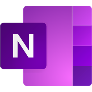 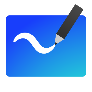 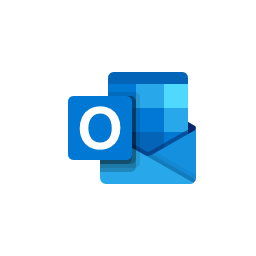 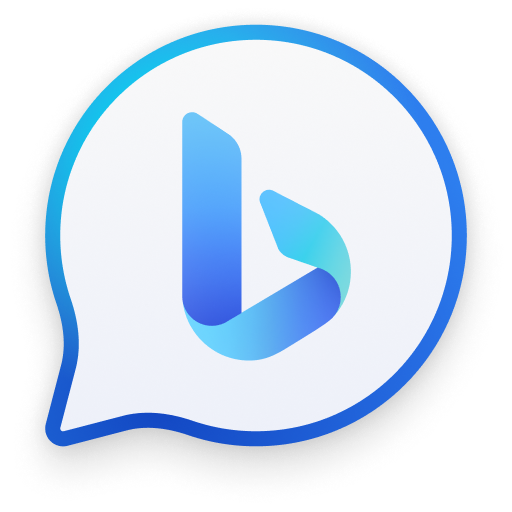 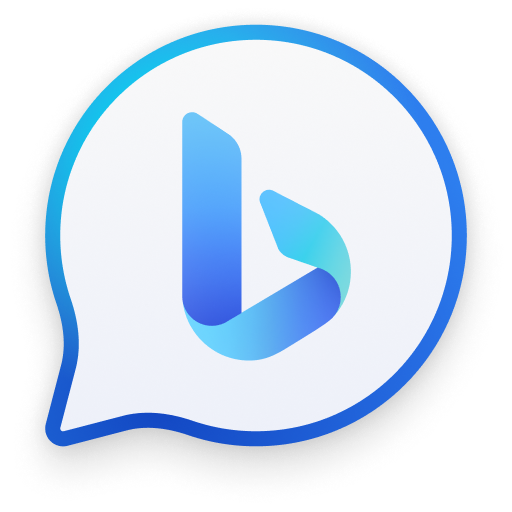 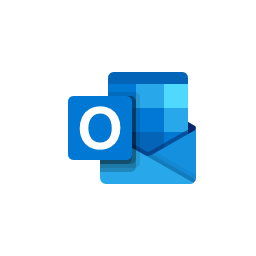 Más información
Documentación del producto Copilot
Sitio de adopción de Copilot para Microsoft 365
Cómo usar Copilot
Índice de tendencias de trabajo de Microsoft WorkLab, mayo de 2023
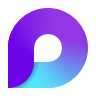 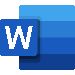 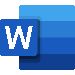 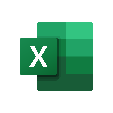 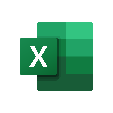 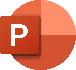 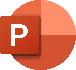 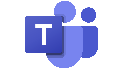 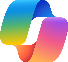 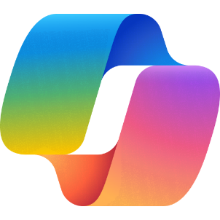 Crea una presentación de marketing en tiempo récord
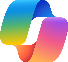 Realiza una investigación de mercado
Descubre tendencias del 
mercado
Crea un plan de publicidad
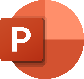 Pide a Copilot en Word
Selecciona la solicitud Mostrar información de datos en Copilot en Excel
En la barra lateral de Edge, indica
Dame la información más reciente sobre los cinco principales mercados para nuevos widgets y los principales competidores en esos mercados con una descripción de sus productos.
Genera un plan de publicidad para el mercado de widgets; incluye 10 eslóganes posibles que serían apropiados para los mercados de América Latina.
Muestra la información de los datos.
Crea una presentación
Crea una carta de oferta
Crea publicaciones en redes sociales
En un nuevo archivo de PowerPoint, selecciona el valor predeterminado de Crear presentación en el archivo
En un mensaje de correo electrónico nuevo, pide a Copilot en Outlook
Inicia un nuevo chat y solicita a Copilot
Redacta un correo electrónico promocional con el lema "Un mejor widget para todos" y destaca las siguientes características del producto que se enumeran a continuación 
Dura mucho tiempo
Etc.
Crea un presentación a partir de [enlace al documento de Word Documento de diseño de widgets de Contoso.docx]
Crea una serie de publicaciones de LinkedIn basadas en la descripción del producto de Contoso y el plan de marketing de Contoso.
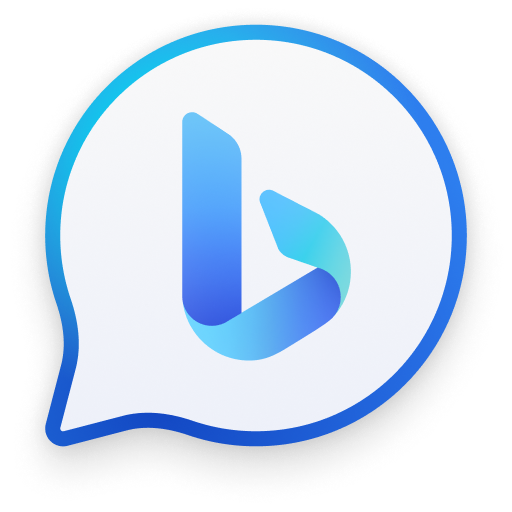 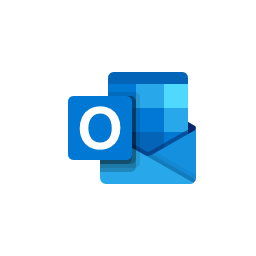 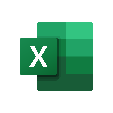 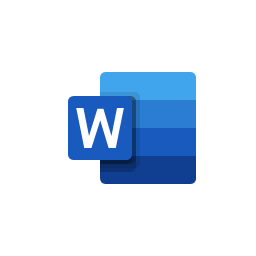 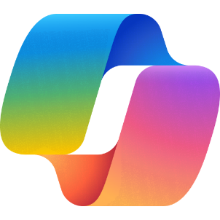 Un día en la vida de un gerente de Marketing
8:00 a. m.
8:30 a. m.
10:00 a. m.
Daichi utiliza Copilot para preparar un informe que se entregará a las agencias que pujan por una nueva campaña publicitaria.
Daichi se reúne con su equipo para intercambiar ideas sobre las mejoras de las funciones basadas en los comentarios de los clientes. Copilot clasifica las ideas para facilitar el diálogo.
Daishi debe analizar los datos de marketing de la última ronda de encuestas. Utiliza Copilot para preparar gráficos que le permitan ver las tendencias de los datos.
Copiloto en Whiteboard
Copilot en Word
Copilot en Excel
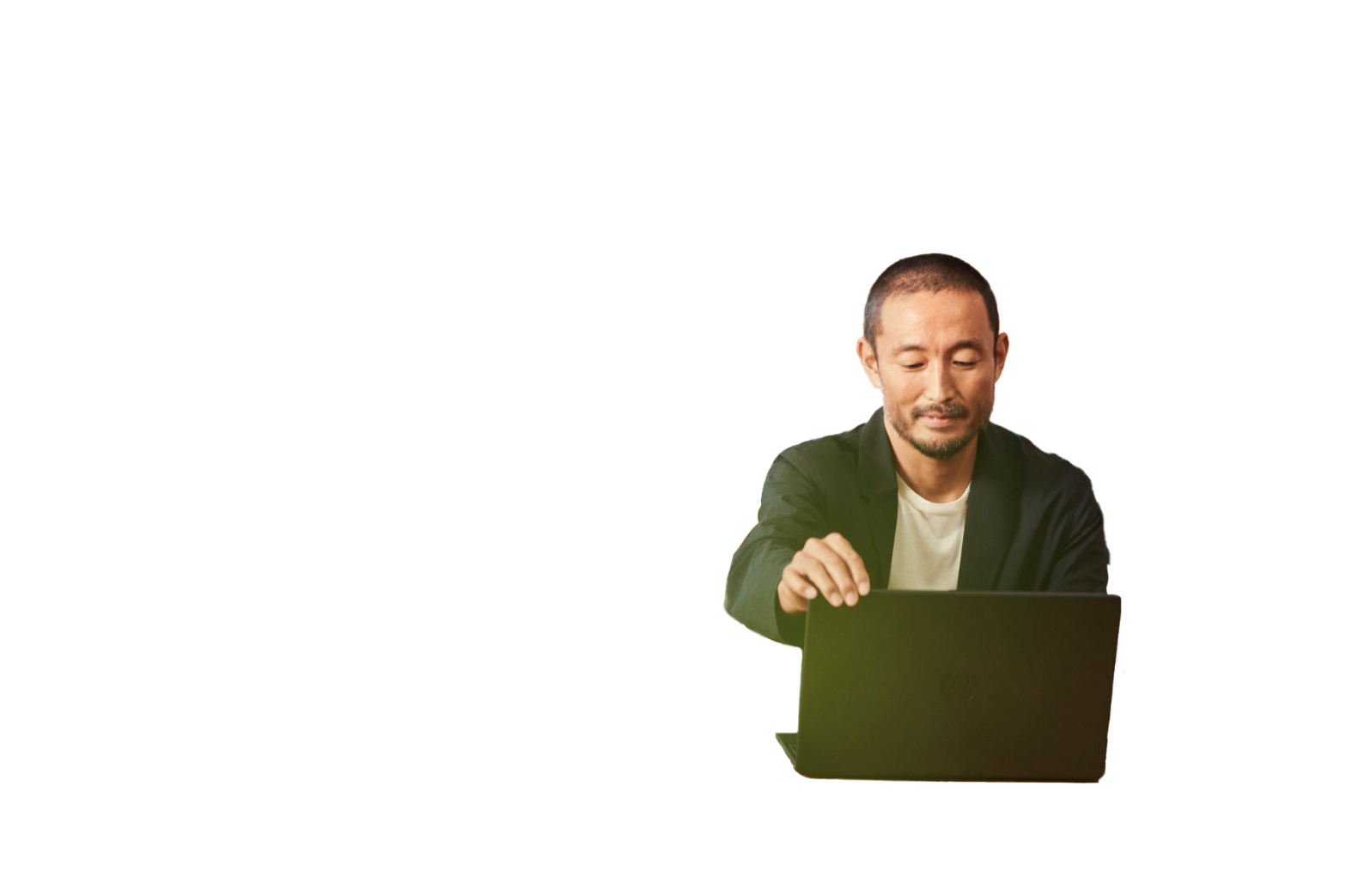 Prepara un resumen que describa la estrategia publicitaria del plan de marketing de widgets deContoso. Incluye secciones sobre el mercado objetivo, los precios, el tono, las imágenes y los eslóganes.
Categoriza las ideas.
Muestra toda la información de los datos.
4:00 p. m.
2:00 p. m.
11:00 a. m.
Daichi necesita ponerse al día con el correo electrónico antes de salir por el día. Copilot acelera el trabajo gracias a su capacidad de resumir los hilos de correo electrónico y preparar borradores para sus respuestas.
Daichi actualiza la hoja de ruta para reflejar los compromisos de la reunión del equipo de ingeniería.
Daichi se reúne con el equipo de ingeniería para planificar el desarrollo de nuevas funciones. Durante la reunión, utiliza Copilot para comprender las prioridades de las funciones.
Copilot en Outlook
Copilot en Teams
Copilot en PowerPoint
Daichi es director de Marketing en Contoso
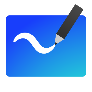 Agrega una diapositiva basada en [texto de la lista con viñetas de las actualizaciones de la hoja de ruta]
Crea una tabla para ordenar por prioridad las características discutidas hasta ahora.
Pide más detalles.
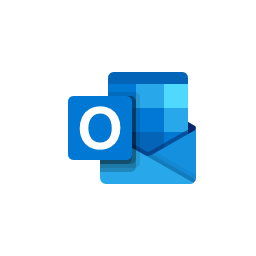 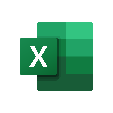 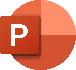 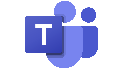 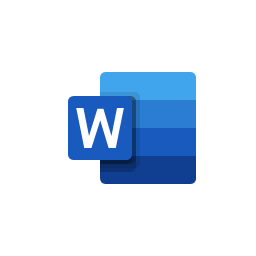 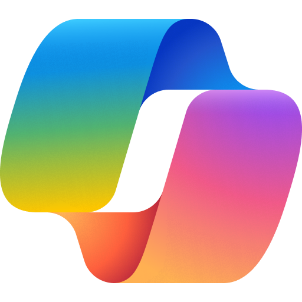 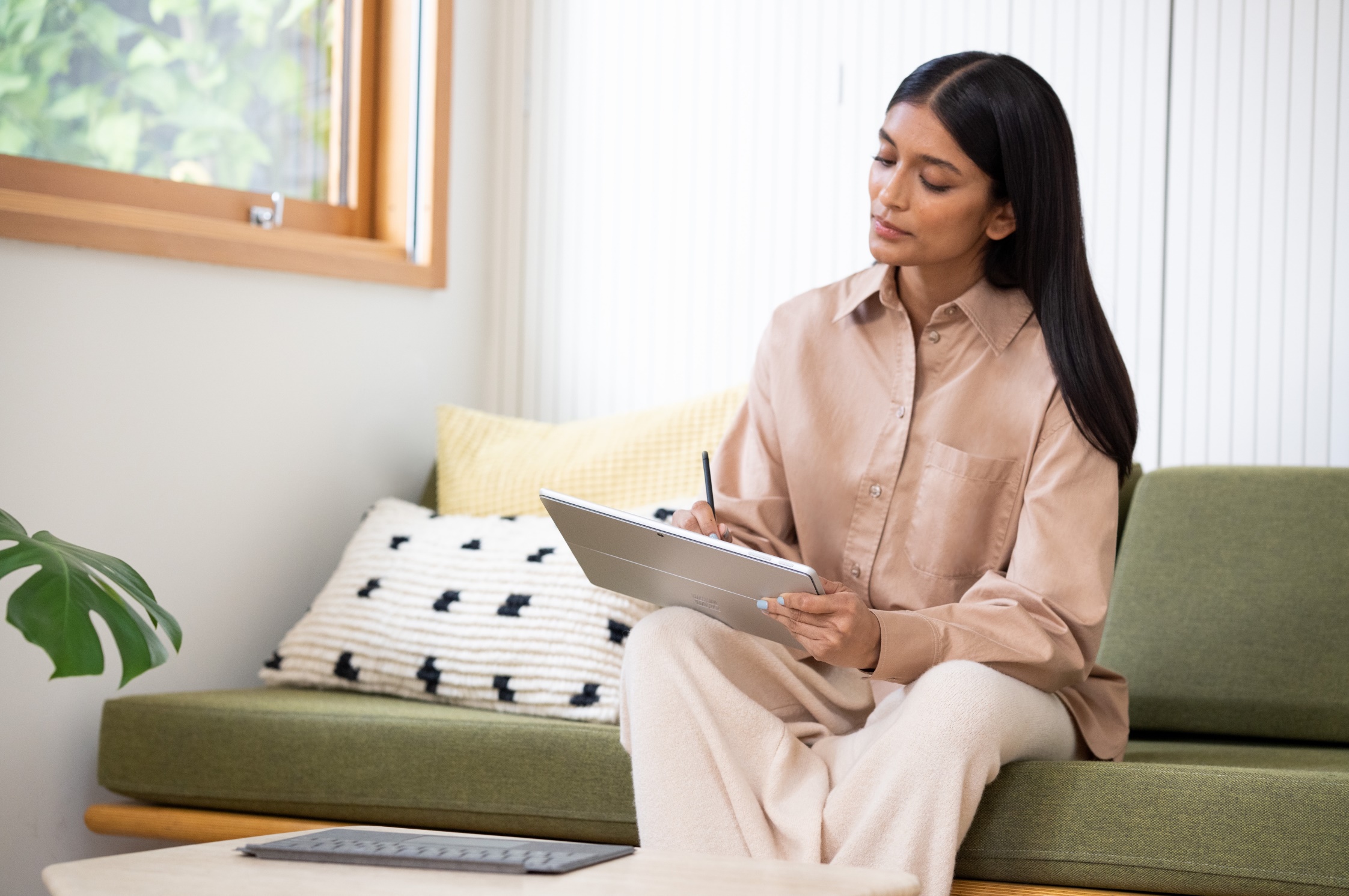 Copilot para Microsoft 365 IA para finanzas
Optimizar las decisiones financieras
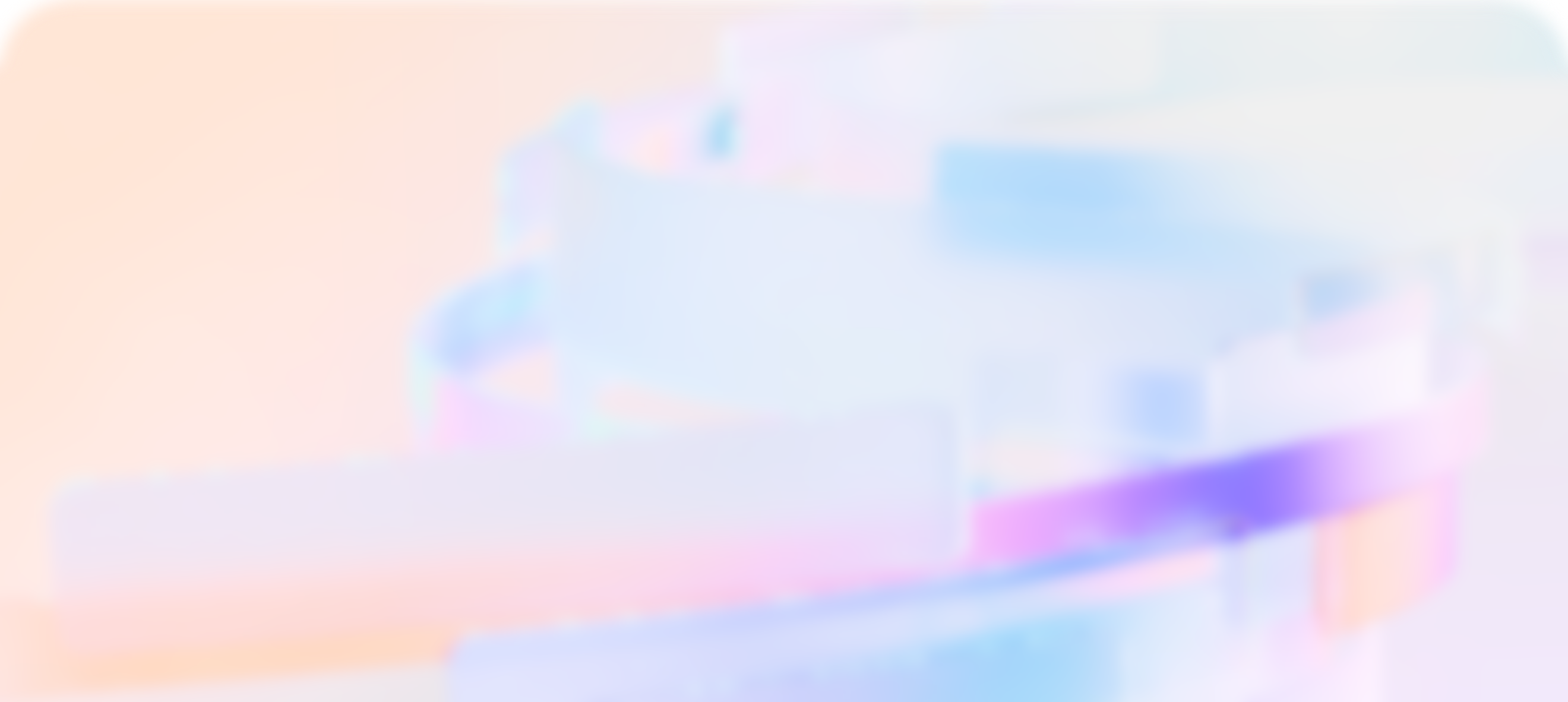 Al 79 % de las personas le resulta cómodo usar la IA para el trabajo analítico
Índice de tendencias de trabajo de Microsoft WorkLab, mayo de 2023
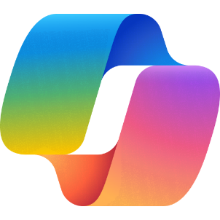 Completar una adquisición con Copilot para Microsoft 365
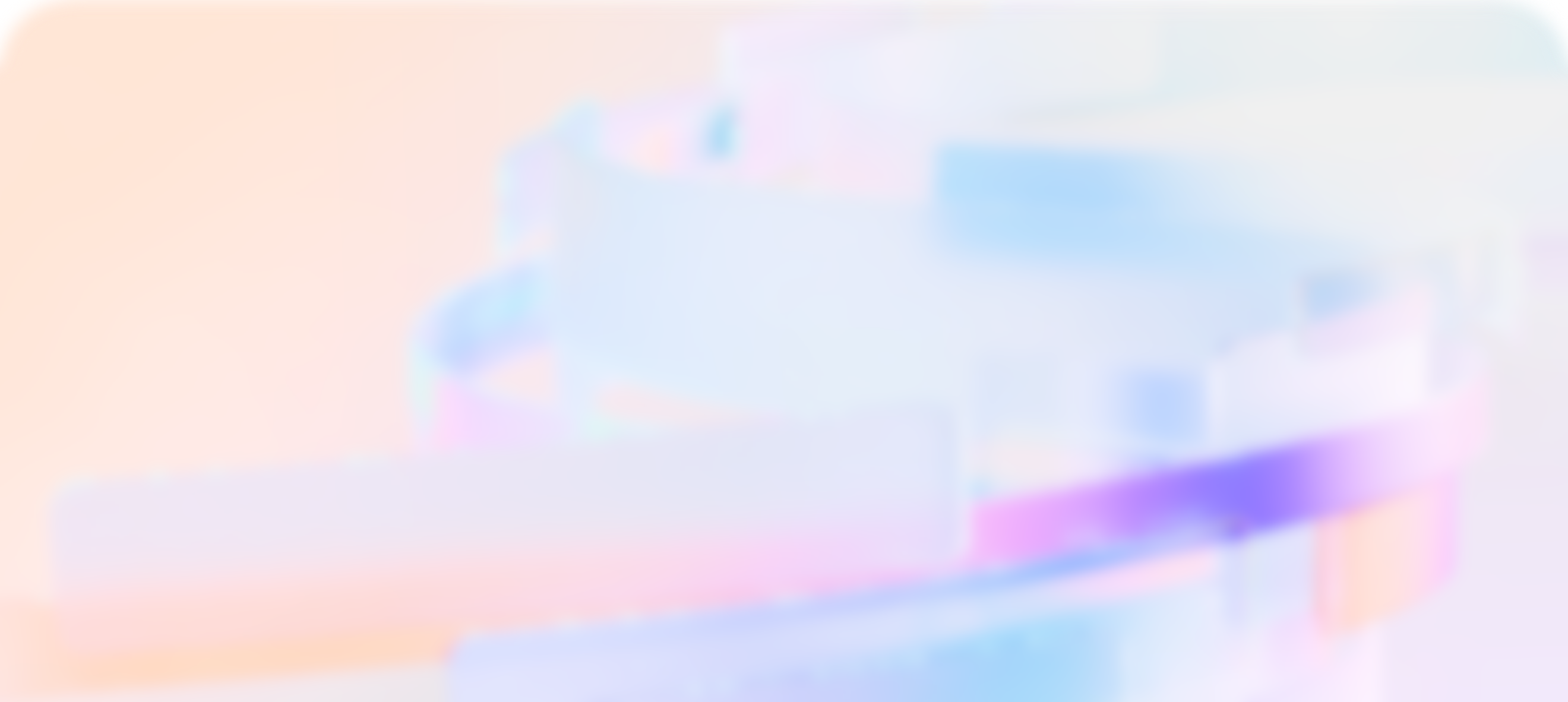 Banco de íconos:
Resume la información de diligencia debida del equipo de operaciones y el equipo legal.
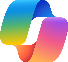 Microsoft Copilot
Microsoft Copilot
Desde la previsión hasta la elaboración de informes financieros y la redacción de comunicaciones con las partes interesadas, Copilot trabaja a la par de los equipos financieros, por lo que ellos pueden dedicar tiempo a las tareas de alto valor que tienen un mayor impacto.
Descubre la información financiera pasada de la organización y verifique las proyecciones de ingresos.
Copilot en Excel
Reúnete con el equipo legal y el equipo de desarrollo comercial para decidir cómo estructurar el acuerdo y obtener una lista de las notificaciones legales requeridas.
Copilot en Teams
Agrega una sección al documento de la oferta que consideres y algunas condiciones del acuerdo basadas en la transcripción de la reunión.
Copilot en Word
Perfecciona el análisis del acuerdo en función de las negociaciones con el cliente y los cambios en el entorno económico.
Al 79 % de las personas
Copilot en Excel
Copilot en PowerPoint
Crea una presentación que resuma el acuerdo para el equipo de liderazgo.
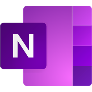 le resulta cómodo usar la IA para el trabajo analítico
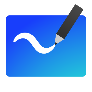 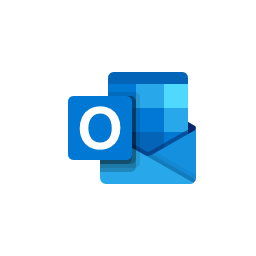 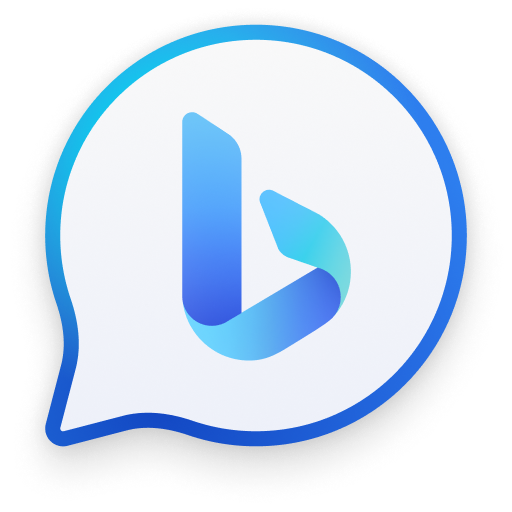 Documentación del producto Copilot
Sitio de adopción de Copilot para Microsoft 365
Cómo usar Copilot
Índice de tendencias de trabajo de Microsoft WorkLab, mayo de 2023
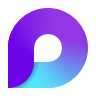 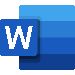 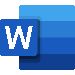 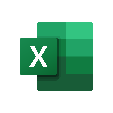 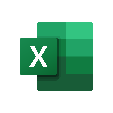 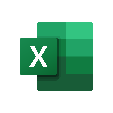 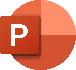 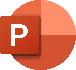 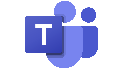 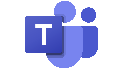 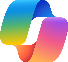 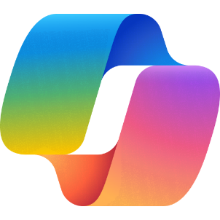 Completar una adquisición con Copilot para Microsoft 365
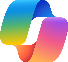 Resumen para informes
Analiza los datos financieros
Reúnete con el equipo legal
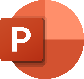 Usa una tabla para
En la pestaña de resumen de la reunión
En la aplicación Teams, pide a Copilot en Microsoft
Resume la información de datos financieros de Fabrikam, análisis de operaciones de Fabrikam y plan de integración de Fabrikam.
Enumera todas las notificaciones legales requeridas para la hoja de oferta.
Muestra la información de los datos.
Crea una presentación ejecutiva
Perfecciona el análisis del acuerdo
Actualiza la hoja de oferta
En una presentación nueva
En la tabla en Excel, pide
En una línea nueva, selecciona borrador con Copilot
Crea una presentación desde [enlace del documento de Word a Resumen del acuerdo.docx]. Incluye una diapositiva de resumen, una diapositiva de condiciones y una diapositiva de finanzas
Agrega una nueva sección sobre las condiciones del acuerdo basada en Transcripción de reunión con equipo legal.docx
Agrega una columna para reducir los ingresos proyectados en un 3 %
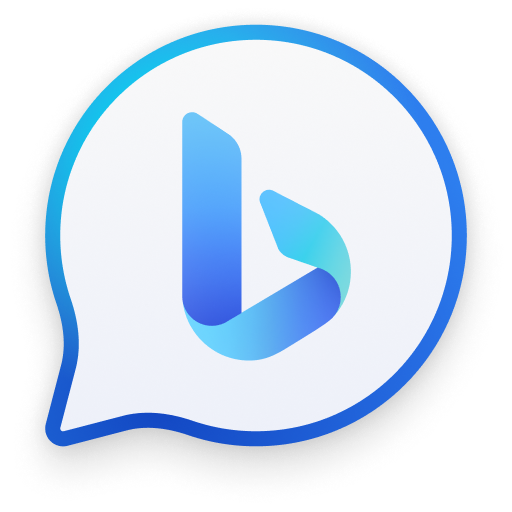 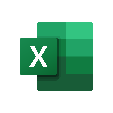 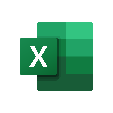 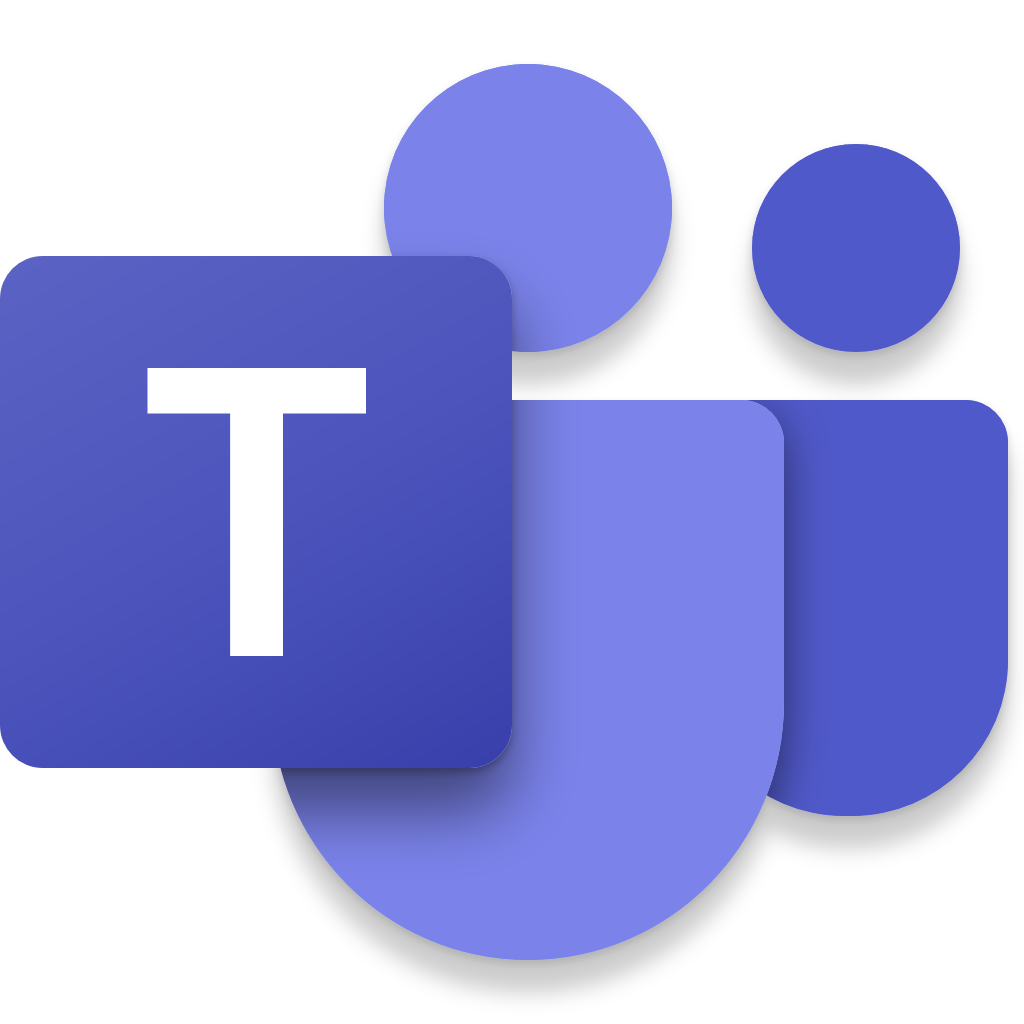 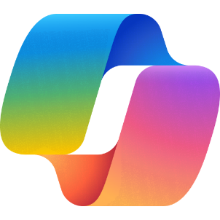 Un día en la vida de un analista financiero
8:00 a. m.
9:30 a. m.
10:00 a. m.
Hillary comienza su día en Excel, donde consulta las últimas estimaciones de COGS sobre un nuevo producto. Utiliza Copilot para filtrar los datos y obtener la vista que desea.
Más tarde, se reúne con su gerente y con el departamento de TI para analizar las actualizaciones de los requisitos de informes de la organización de ventas. Le pide a Copilot que resuma los requisitos.
Hillary finalmente llega a su proyecto principal del día y revisa la información de diligencia debida sobre un posible objetivo de adquisición. Le pide a Copilot que cree un resumen.
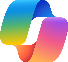 Copilot en Excel
Copilot en Teams
M365 Chat
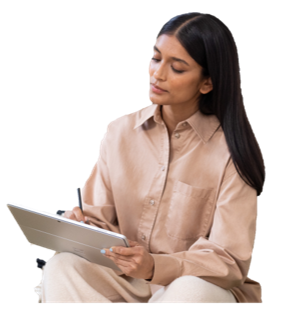 Ordena los datos por característica del producto y, a continuación, aplica un filtro que elimine las características de Prioridad 2.
Resume la información de datos financieros de Fabrikam, análisis de operaciones de Fabrikam y plan de integración de Fabrikam.
Resume la reunión y enumera todos los requisitos de presentación de informes que se mencionaron.
4:00 p. m.
2:00 p. m.
11:00 a. m.
Hillary regresa a Excel para actualizar los números de adquisición con los últimos escenarios hipotéticos y crear algunos gráficos para la presentación de planificación de negocios.
Hillary necesita ponerse al día con una charla que comenzó en la mañana. Le pide a Copilot que resuma el hilo.
Después de crear una descripción general de la adquisición en Word, le pide a Copilot que convierta el documento en una presentación para el equipo de desarrollo de negocios.
Copilot en Excel
Copilot en Teams
Copilot en PowerPoint
Hillary es analista financiera en Contoso
Resume este hilo y realza las partes donde se menciona mi nombre y los elementos de acción que me corresponden.
Crea una presentación a partir de [enlace de documento de Word Información general sobre adquisiciones de Fabrikam.docx]
¿Cuál es el impacto para los ingresos por mes si se duplica el presupuesto de integración de TI?
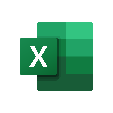 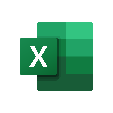 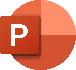 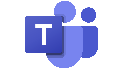 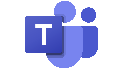 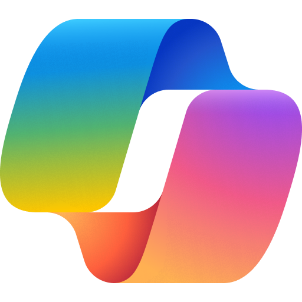 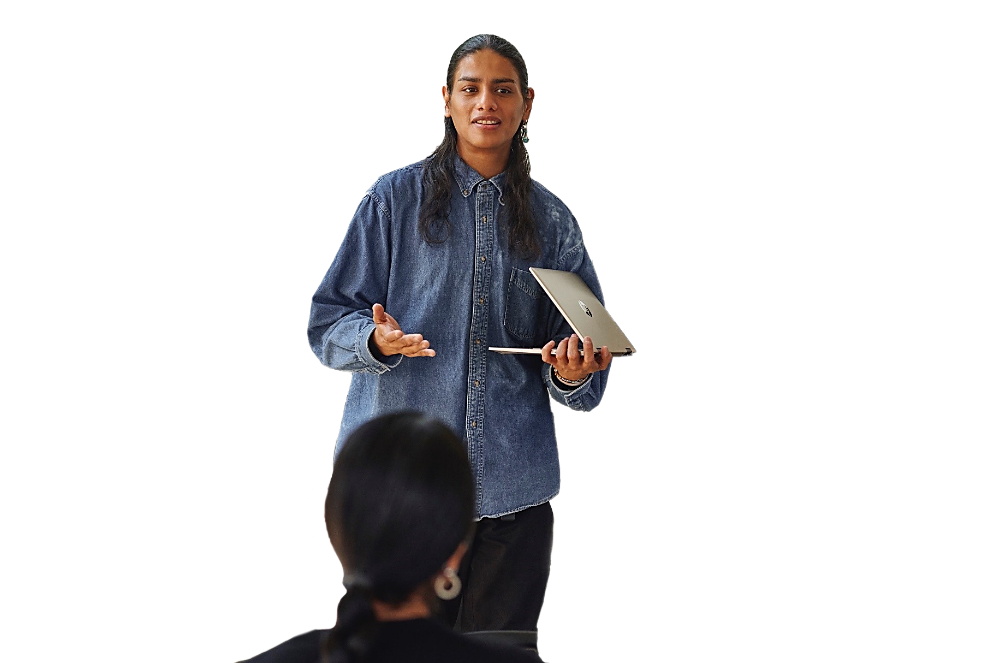 Copilot para Microsoft 365 IA para TI
Planifica acciones para que las operaciones sigan en ejecución
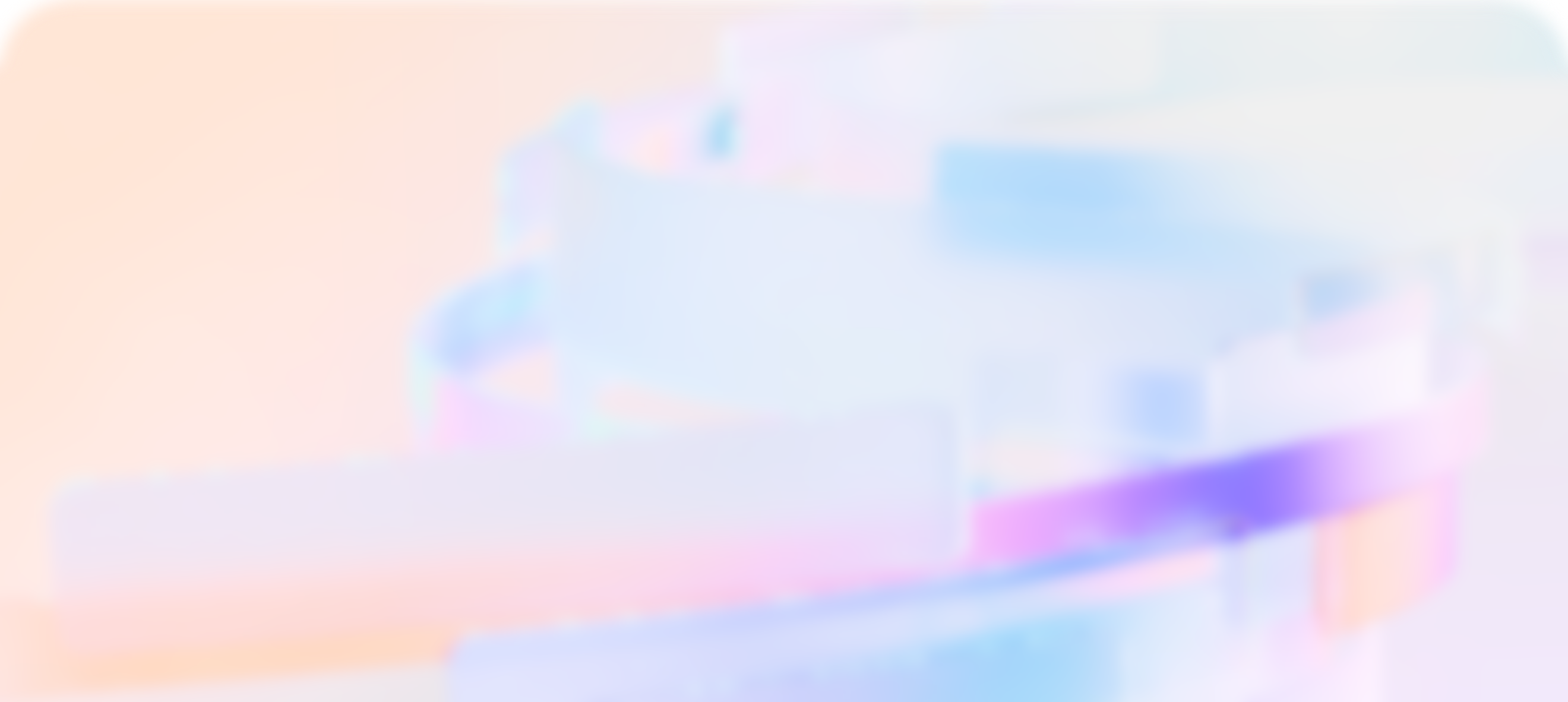 Al 76 % de las personas le resulta cómodo usar la IA para tareas administrativas
Índice de tendencias de trabajo de Microsoft WorkLab, mayo de 2023
Implementación de una actualización crítica con Copilot para Microsoft 365
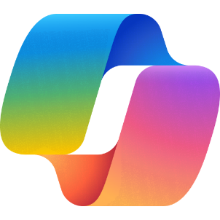 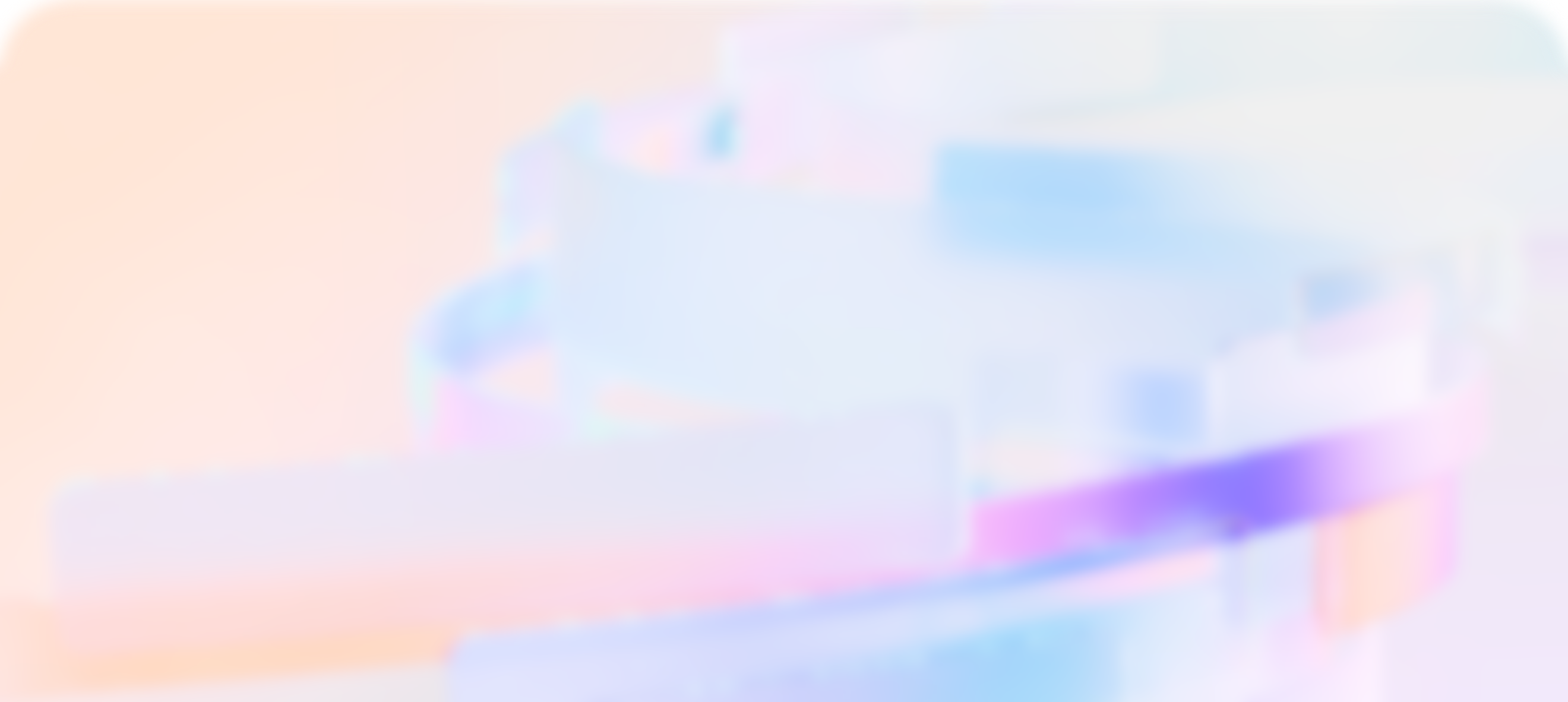 Banco de íconos:
Crea un plan de proyecto para el próximo lanzamiento basado en un plan de proyecto anterior y la documentación del producto.
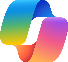 Microsoft Copilot
Microsoft Copilot
La planificación de una actualización crítica es esencial, pero nunca hay tiempo suficiente. Copilot lo ayuda con las tareas sencillas para que pueda enfocarse en los detalles y evitar problemas.
Reúnete con el equipo para analizar el plan y usa Copilot para hacer un seguimiento de las preguntas sin respuesta.
Copilot en Teams
Agrega a Whiteboard los riesgos potenciales con el equipo y ordena a Copilot que cree una lista inicial. A continuación, clasifica todos los elementos al final de la sesión.
Copiloto en Whiteboard
Revisa los procedimientos y los documentos de gestión de cambios para los equipos de soporte y los administradores.
Copilot en Word
Al 76 % de las personasle resulta cómodo usar la IA para tareas administrativas
Crea una presentación para el CIO sobre la implementación. Utiliza Copilot para crear diapositivas basadas en el plan del proyecto.
Copilot en PowerPoint
Crea un correo electrónico para enviar la documentación actualizada al equipo de soporte.
Copilot en Outlook
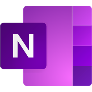 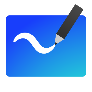 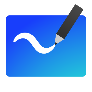 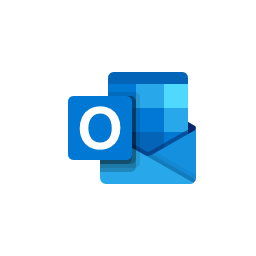 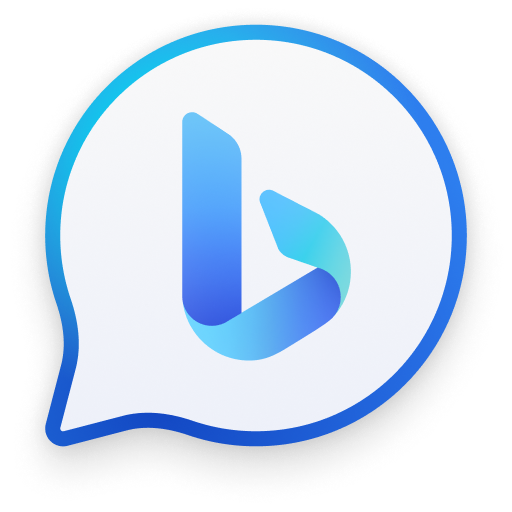 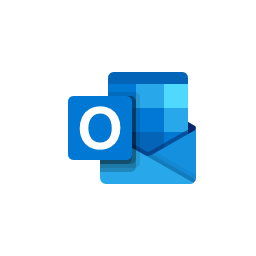 Documentación del producto Copilot
Sitio de adopción de Copilot para Microsoft 365
Cómo usar Copilot
Índice de tendencias de trabajo de Microsoft WorkLab, mayo de 2023
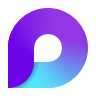 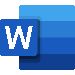 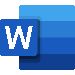 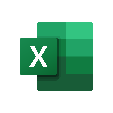 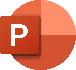 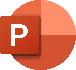 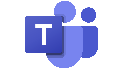 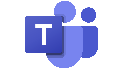 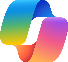 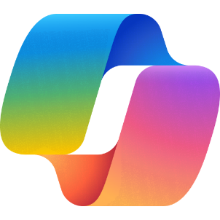 Implementación de una actualización crítica con Copilot para Microsoft 365
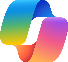 Crea un plan de proyecto
Discute el plan
Lluvia de ideas sobre los riesgos
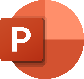 En la aplicación Teams, pide a Copilot en Microsoft
En el resumen de la reunión, pregunta a Copilot en Teams
Después de recopilar todas las ideas, en Copilot en Whiteboard, haz clic en Resumir
Resume la información de Documentación del producto de Fabrikam.
Resume la reunión y enumera los elementos de acción discutidos y su estado actual.
Resumir.
Entrega las actualizaciones
Crea una presentación ejecutiva
Reviza los procedimientos de soporte
En un nuevo correo electrónico, selecciona Borrador con Copilot
En una nueva presentación
En una nueva línea del documento de proced-imiento, haz clic en el ícono de Borrador con Copilot
Inserta un párrafo sobre la resolución del problema con el inicio de sesión único con la información de la documentación del producto de Fabrikam.
Redacta un correo electrónico detallado a partir del archivo Procedimientos de soporte técnico de Fabrikam. Usa un tono sea amigable.
Crea una presentación a partir de [enlace de documento de Word Plan de proyecto de mejoras de Fabrikam.docx]
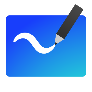 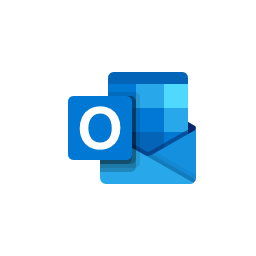 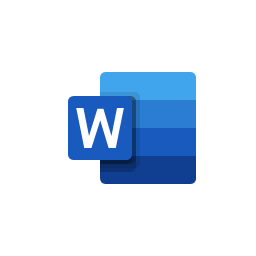 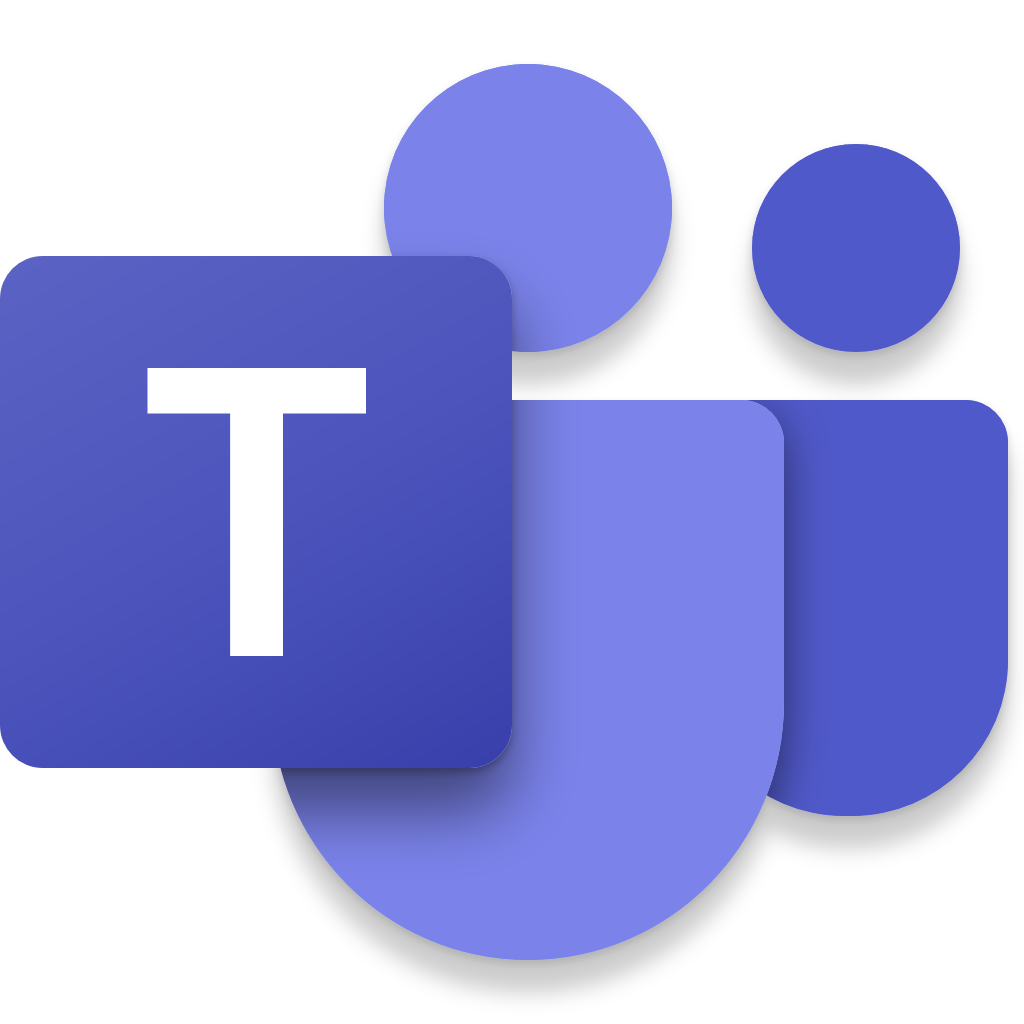 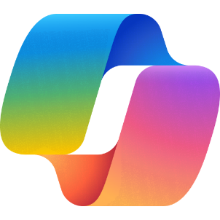 Un día en la vida de un administrador de TI
7:30 a. m.
8:00 a. m.
9:00 a. m.
Will llega a la oficina y le ordena a Copilot que revise sus correos electrónicos y chats para ver si hay problemas urgentes. Utiliza Copilot en Outlook para redactar respuestas que confirmen la resolución de cada problema.
Asiste a la reunión diaria para considerar las prioridades del día. Durante la reunión, Will utiliza Copilot para comprobar si hay preguntas sin respuesta.
Sin problemas de sistema en los que trabajar en este momento, Will puede hacer revisiones a un plan de proyecto. Le ordena a Copilot que complete algunas secciones que faltan.
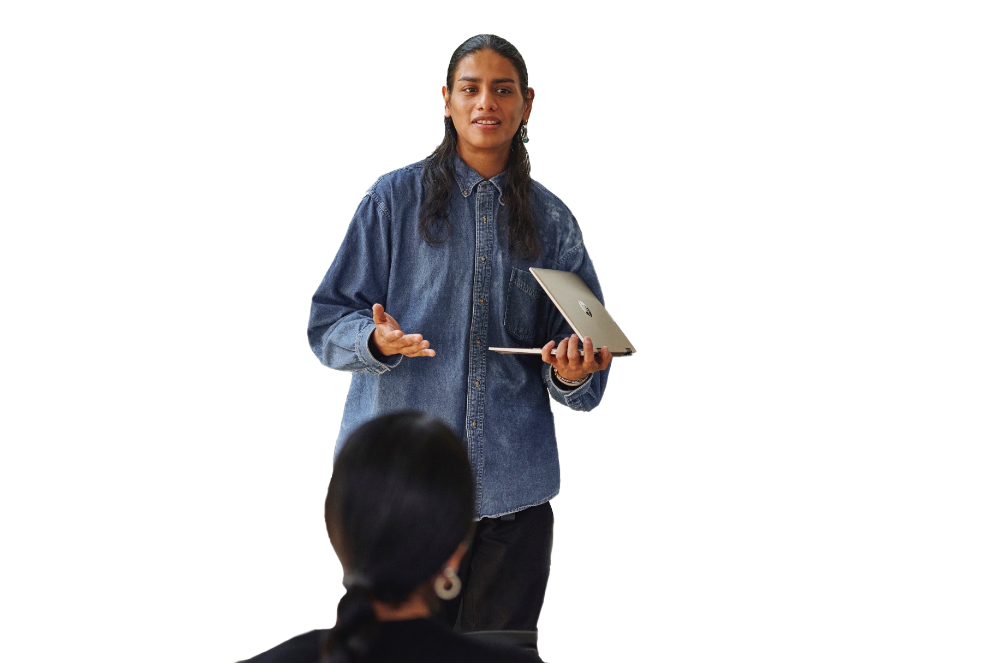 Microsoft Copilot
Copilot en Teams
Copilot en Word
Crea un párrafo sobre los cambios en la configuración del sistema a partir de la documentación de actualización del sistema de Fabrikam
Dime si hay alguna pregunta sin respuesta y haz algunas sugerencias sobre las preguntas que deberían hacerse.
Resume los incidente que se hayan reportado anoche en mi correo electrónico y mensajes de chat.
4:00 p. m.
3:00 p. m.
1:30 a. m.
Al final del día, Will tiene algo de tiempo para investigar nuevos dispositivos para la próxima actualización de la laptop. Ordena a Copilot que elabore un informe sobre las mejores laptops para usuarios comerciales.
Will regresa a Teams para ponerse al día con una reunión que se perdió cuando tuvo que solucionar un problema del servidor. Echa un vistazo al resumen y pregunta por los puntos clave y los elementos de acción.
Will revisa su presentación para una reunión con RR. HH. sobre sus recomendaciones para una nueva solución de experiencia de los empleados que RR. HH. ha solicitado. Utiliza Microsoft Copilot para resumir el sitio web del producto y, a continuación, convierte el resumen en una diapositiva.
Microsoft Copilot
Copilot en Teams
Copilot en PowerPoint
Will es administrador de TI en Contoso
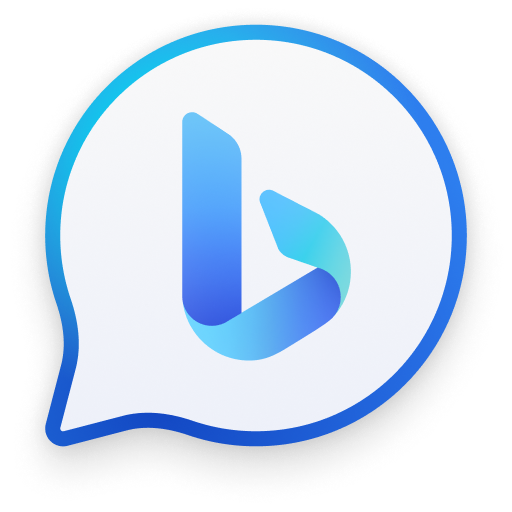 Resume esta reunión y proporciona los puntos clave y los elementos de acción
¿Cuáles son las laptops más populares para las organizaciones empresariales este año?
Agrega una diapositiva basada en [texto del resumen del sitio web]
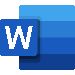 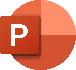 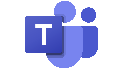 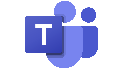 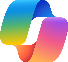 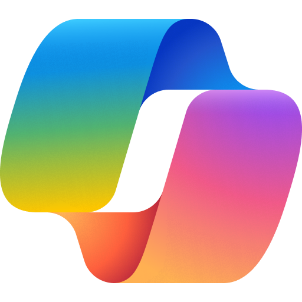 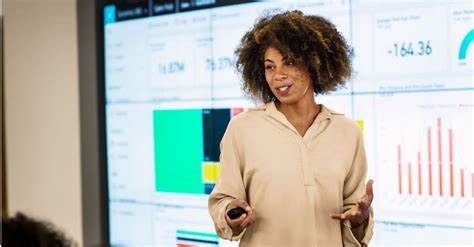 Copilot para Microsoft 365 Banca / Cooperativas
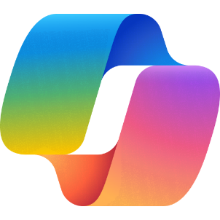 Copilot en Word para Banca/Cooperativas
Icon Bank:
Microsoft Copilot
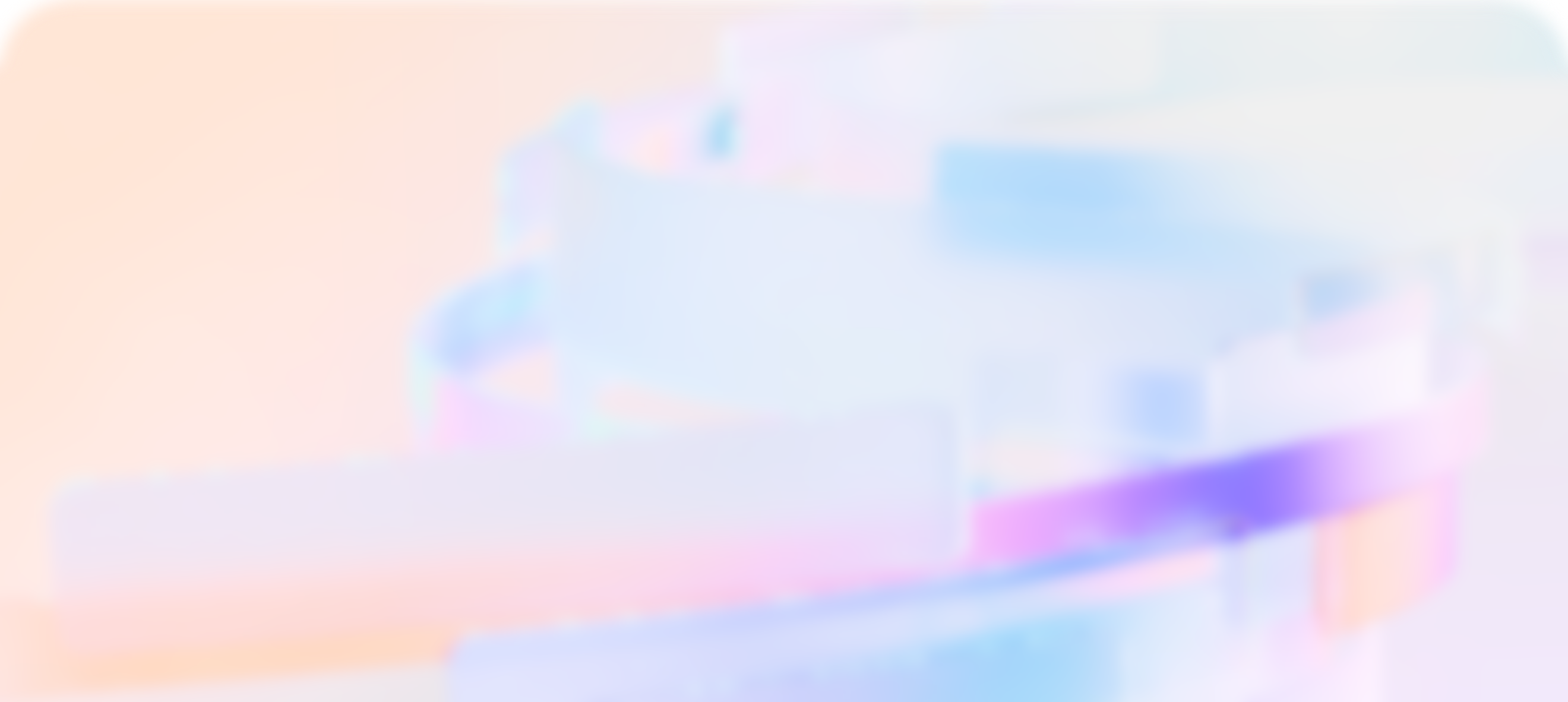 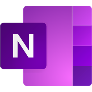 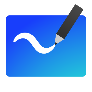 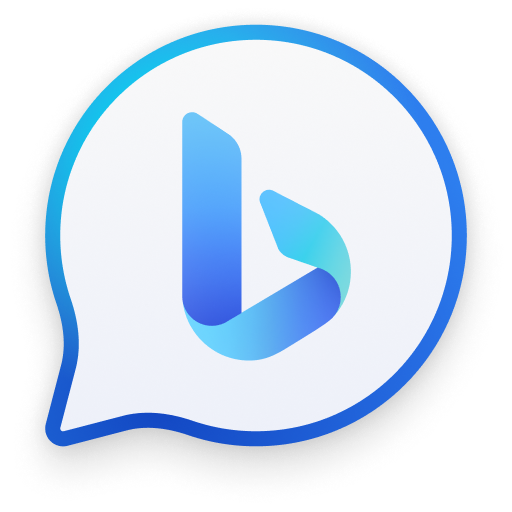 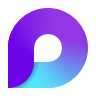 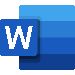 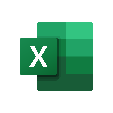 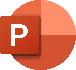 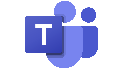 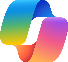 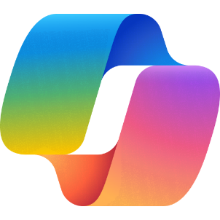 Copilot en Excel para Banca/Cooperativas
Icon Bank:
Microsoft Copilot
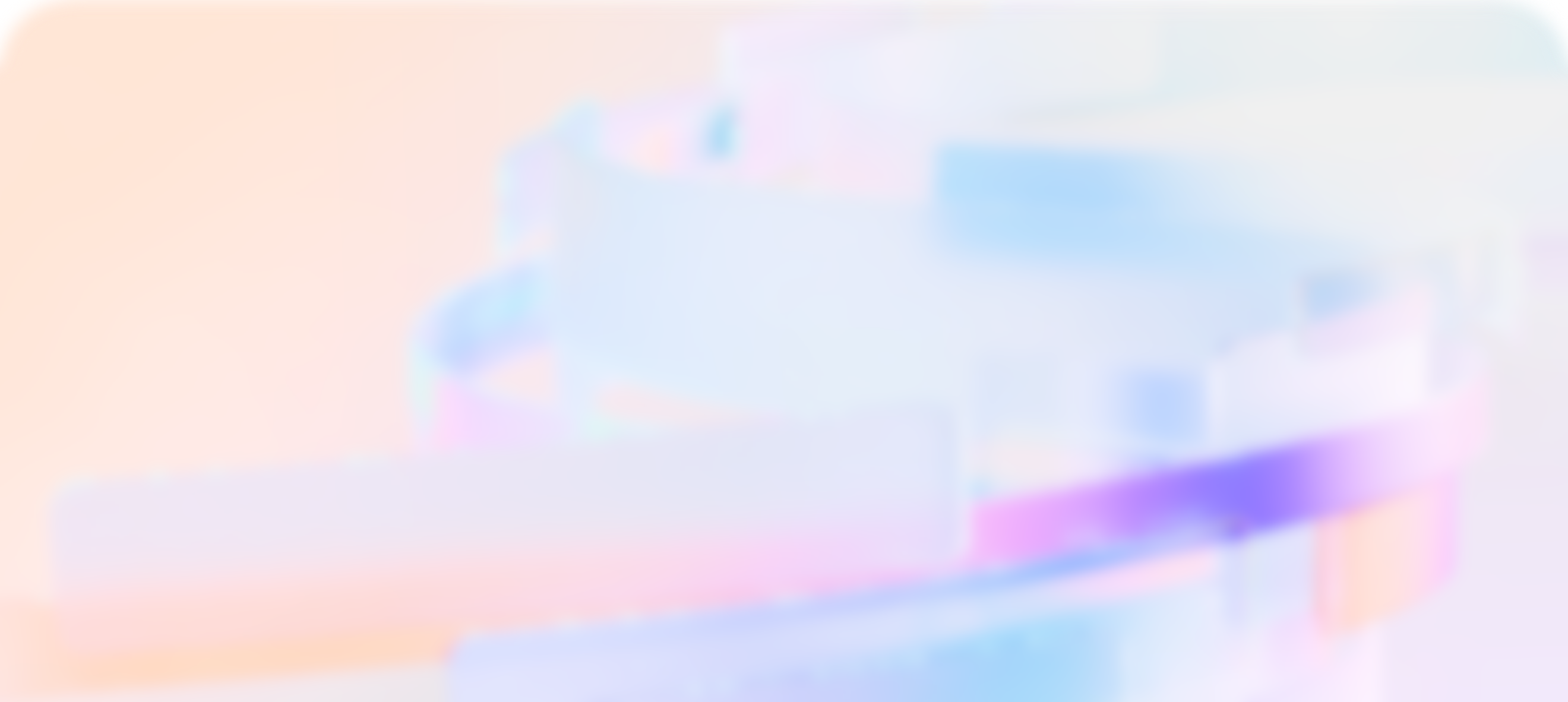 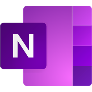 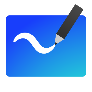 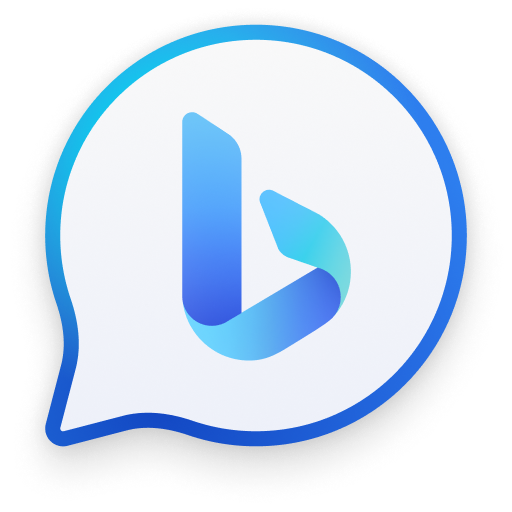 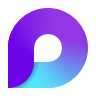 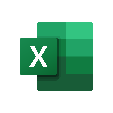 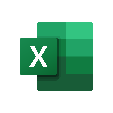 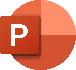 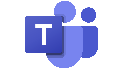 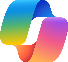 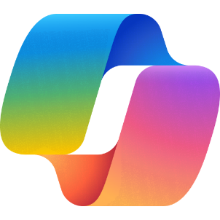 Copilot en PowerPoint para Banca/Cooperativas
Icon Bank:
Microsoft Copilot
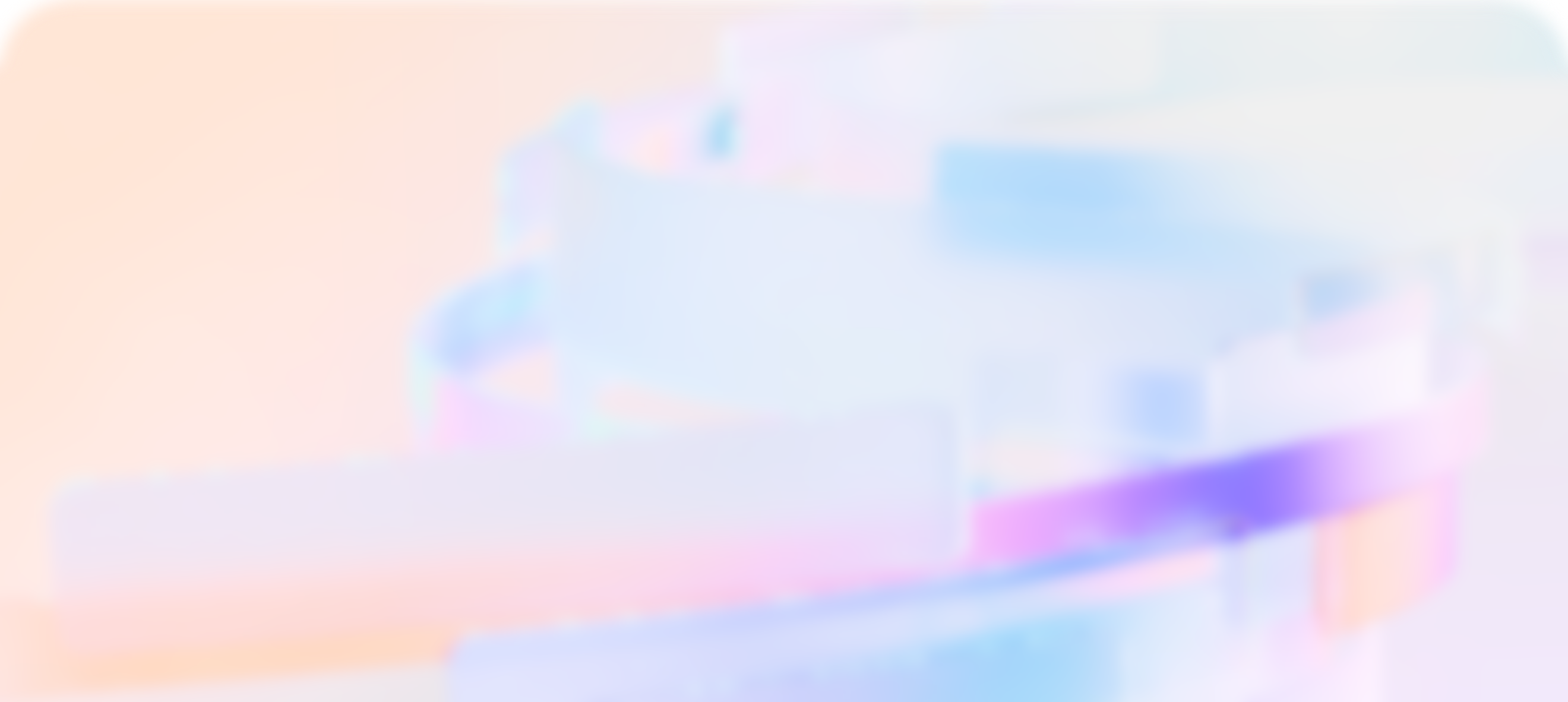 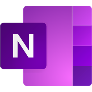 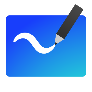 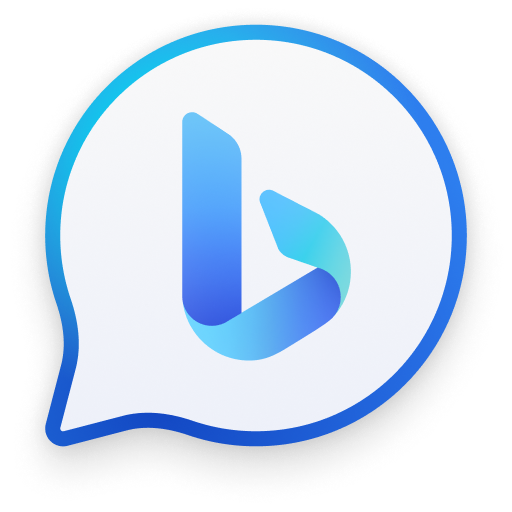 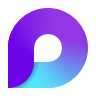 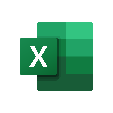 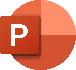 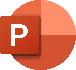 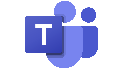 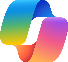 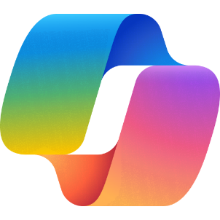 Copilot en Teams para Banca/Cooperativas
Icon Bank:
Microsoft Copilot
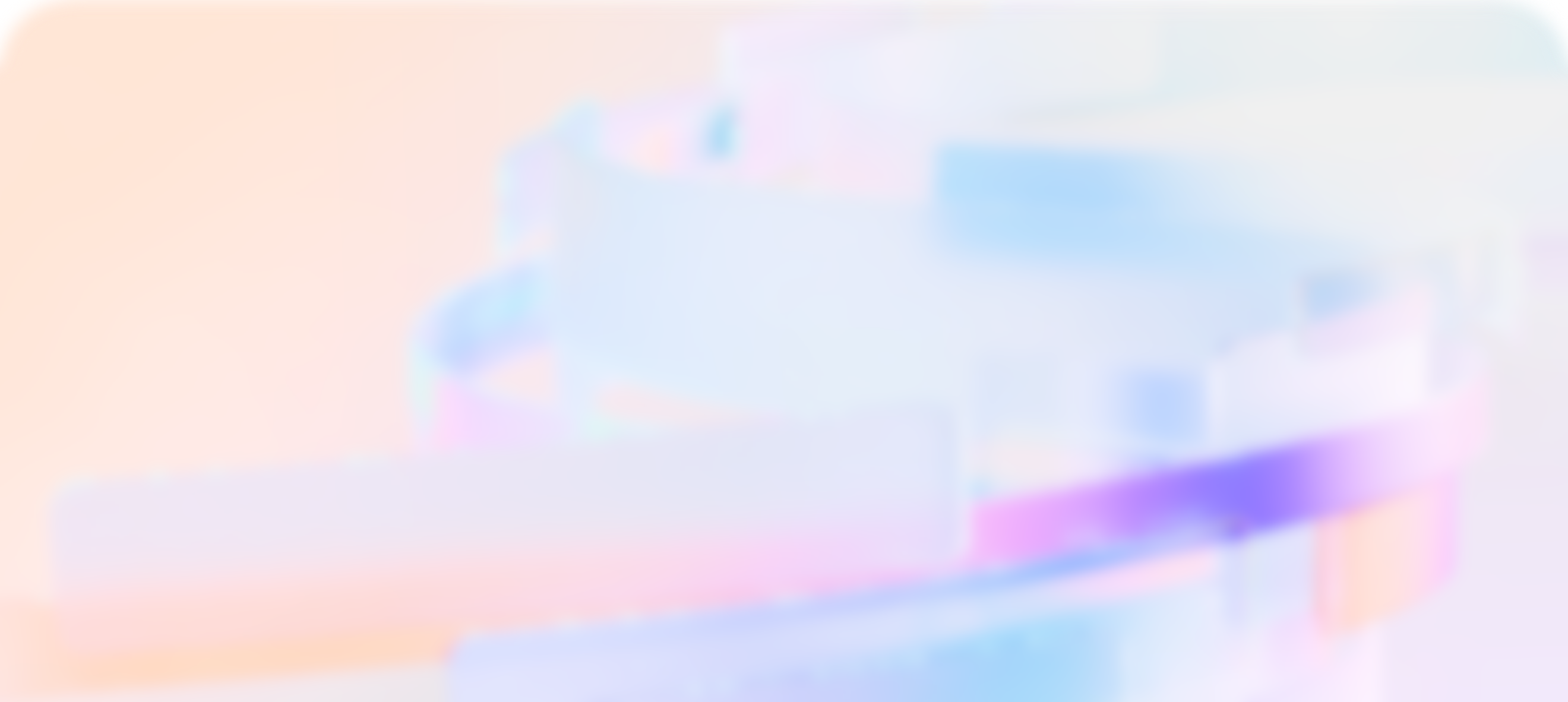 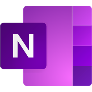 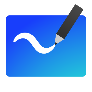 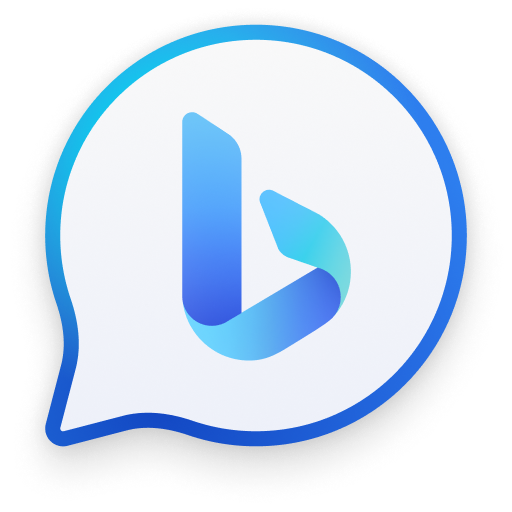 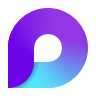 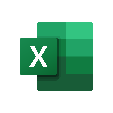 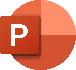 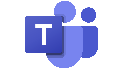 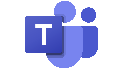 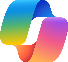 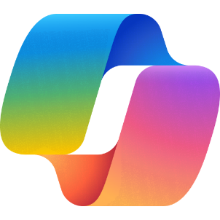 Copilot en Outlook para Banca/Cooperativas
Icon Bank:
Microsoft Copilot
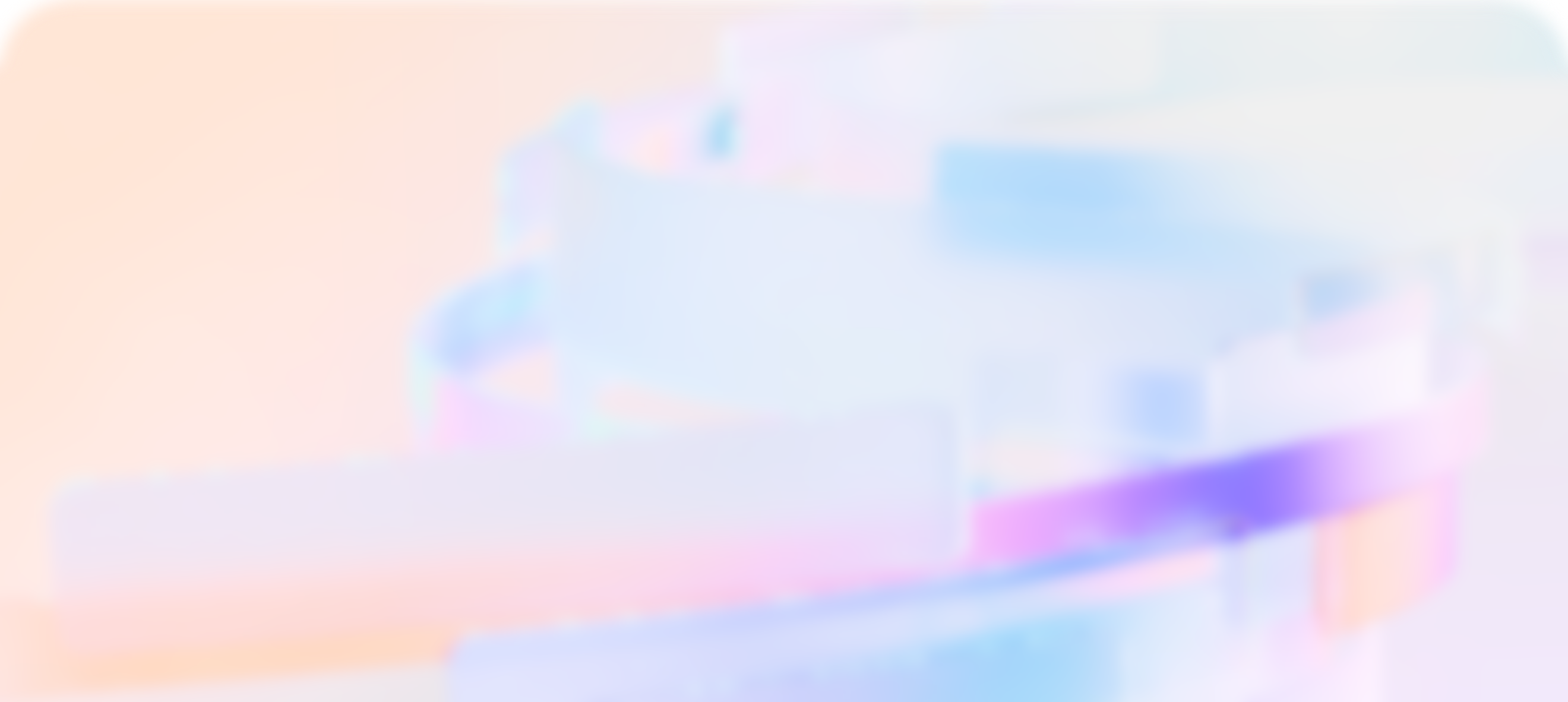 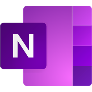 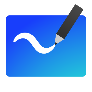 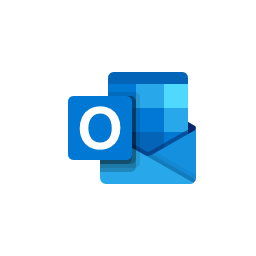 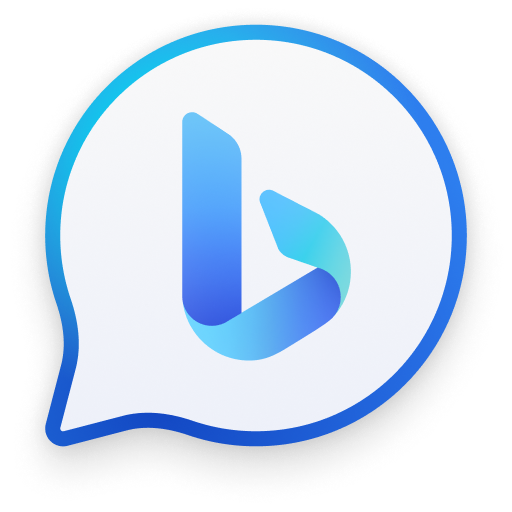 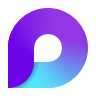 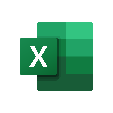 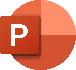 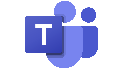 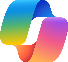 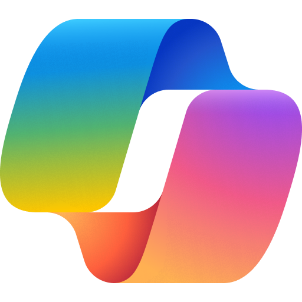 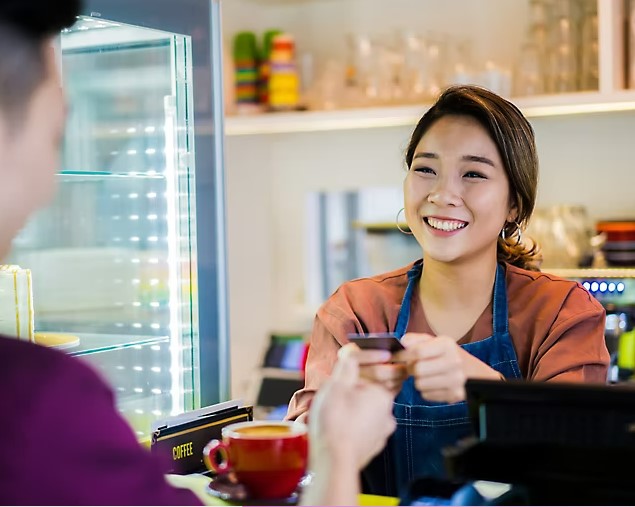 Copilot para Microsoft 365 Sector Retail
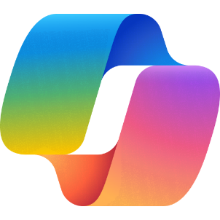 Copilot en Word para Retail
Icon Bank:
Microsoft Copilot
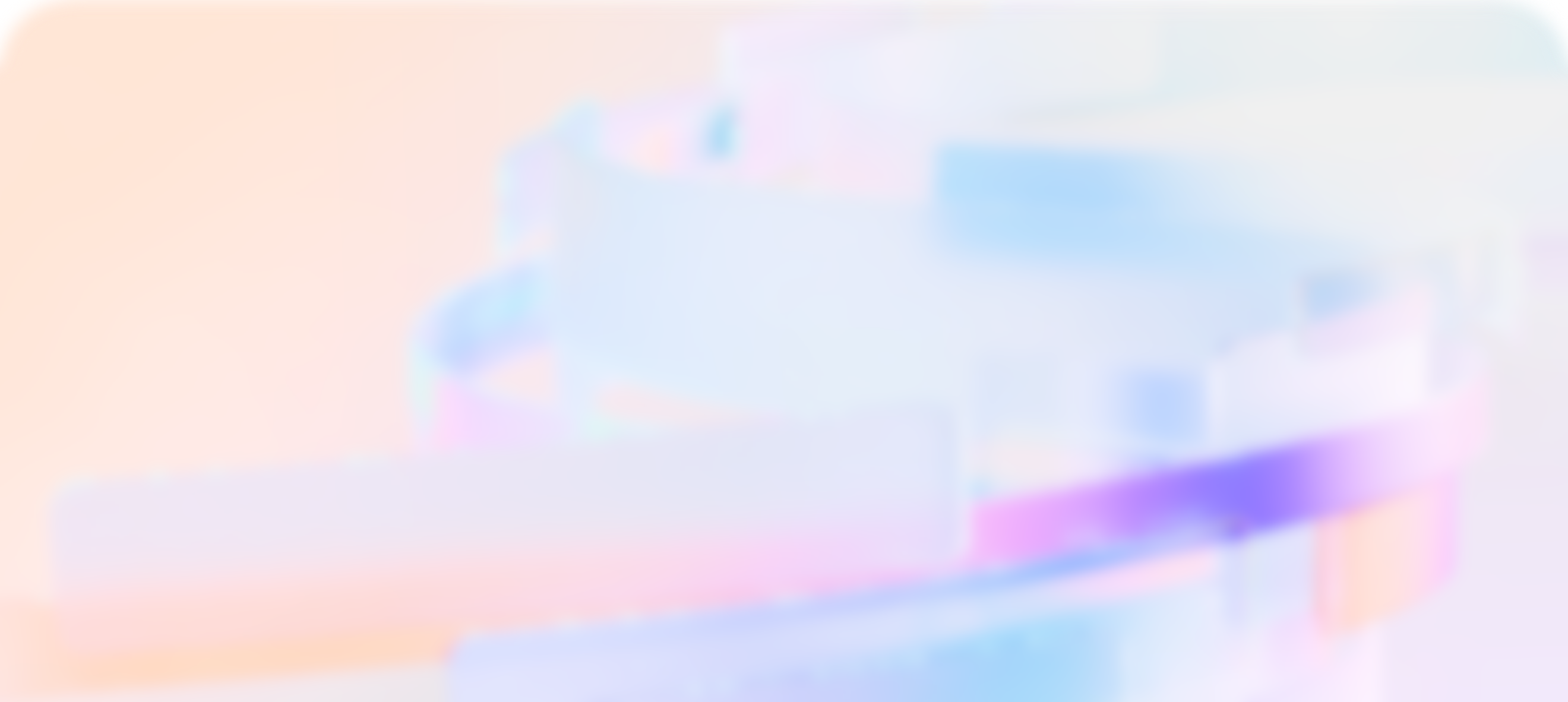 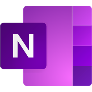 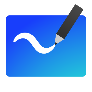 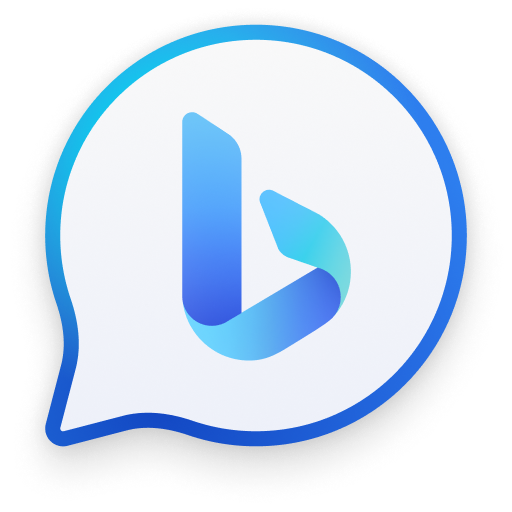 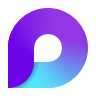 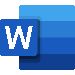 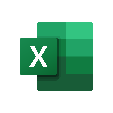 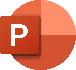 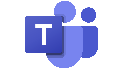 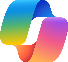 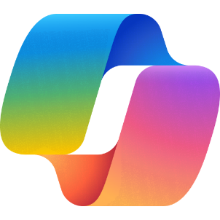 Copilot en Excel para Retail
Icon Bank:
Microsoft Copilot
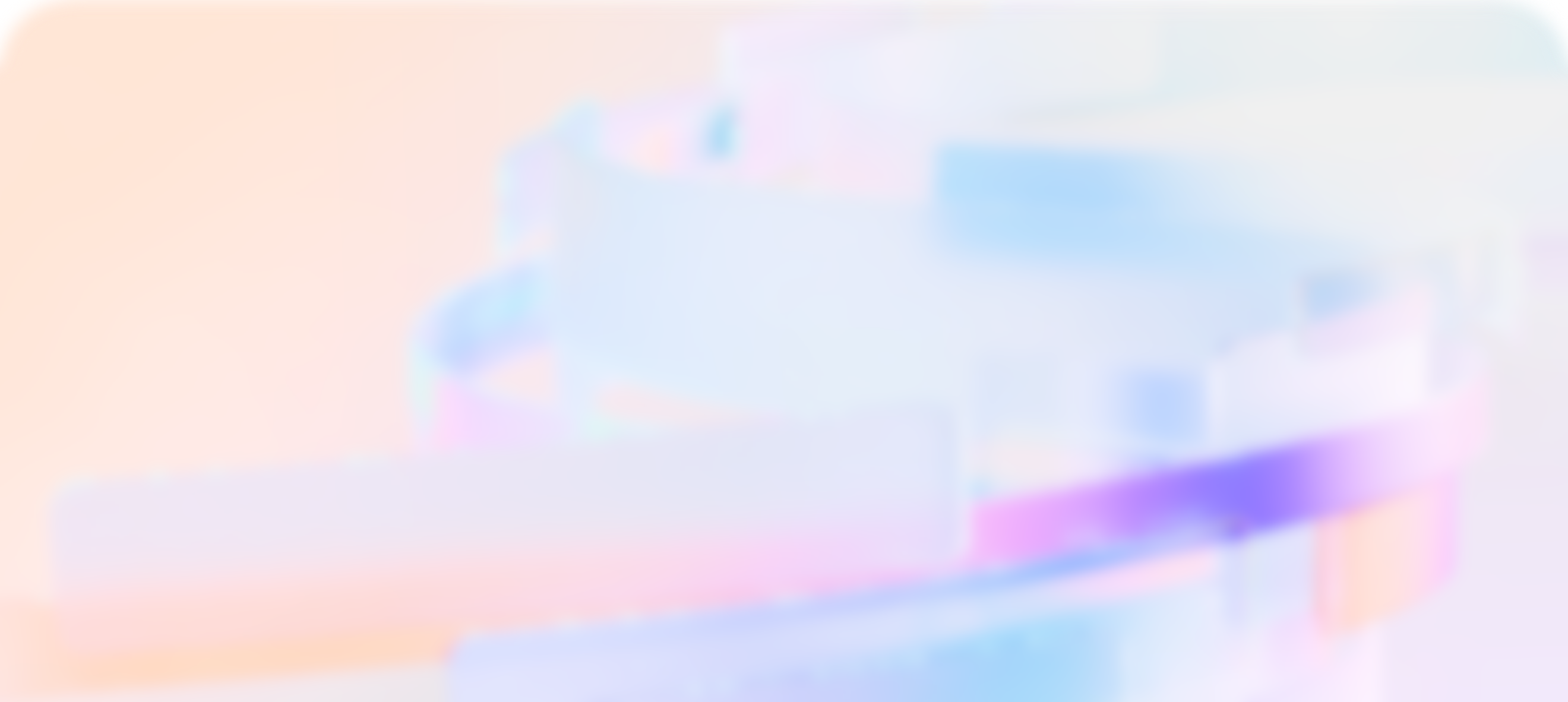 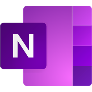 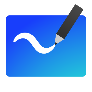 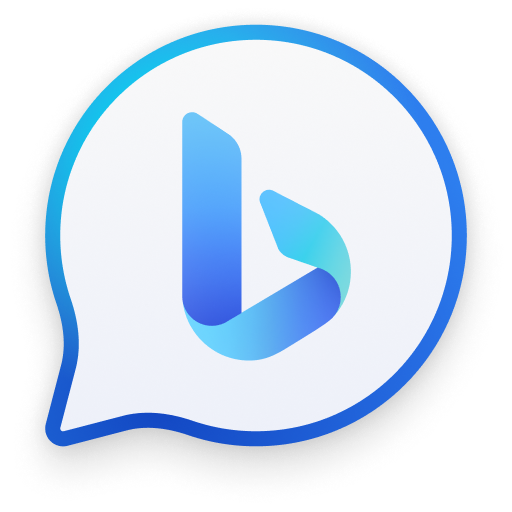 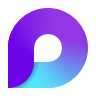 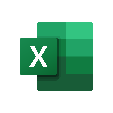 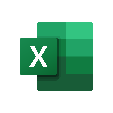 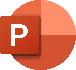 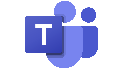 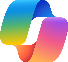 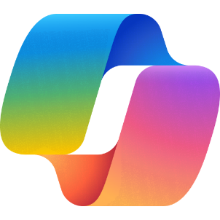 Copilot en PowerPoint para Retail
Icon Bank:
Microsoft Copilot
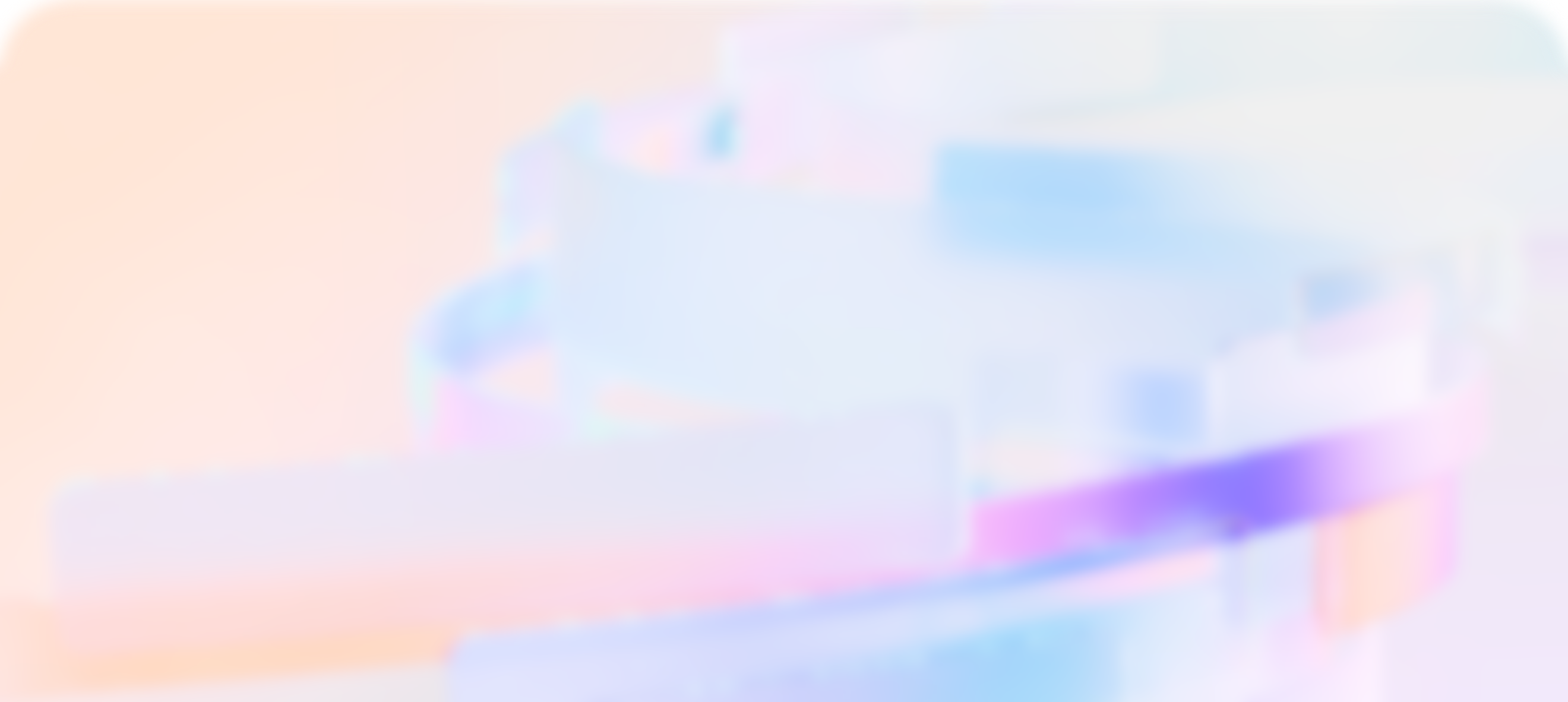 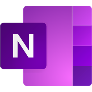 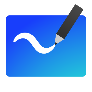 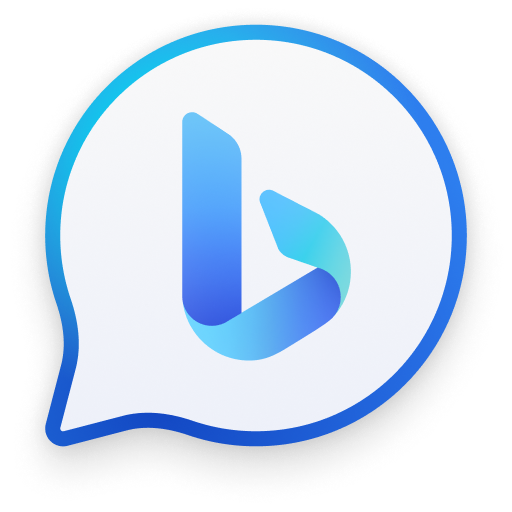 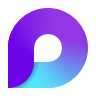 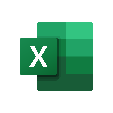 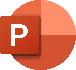 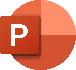 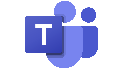 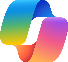 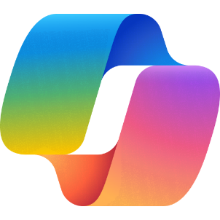 Copilot en Teams para Retail
Icon Bank:
Microsoft Copilot
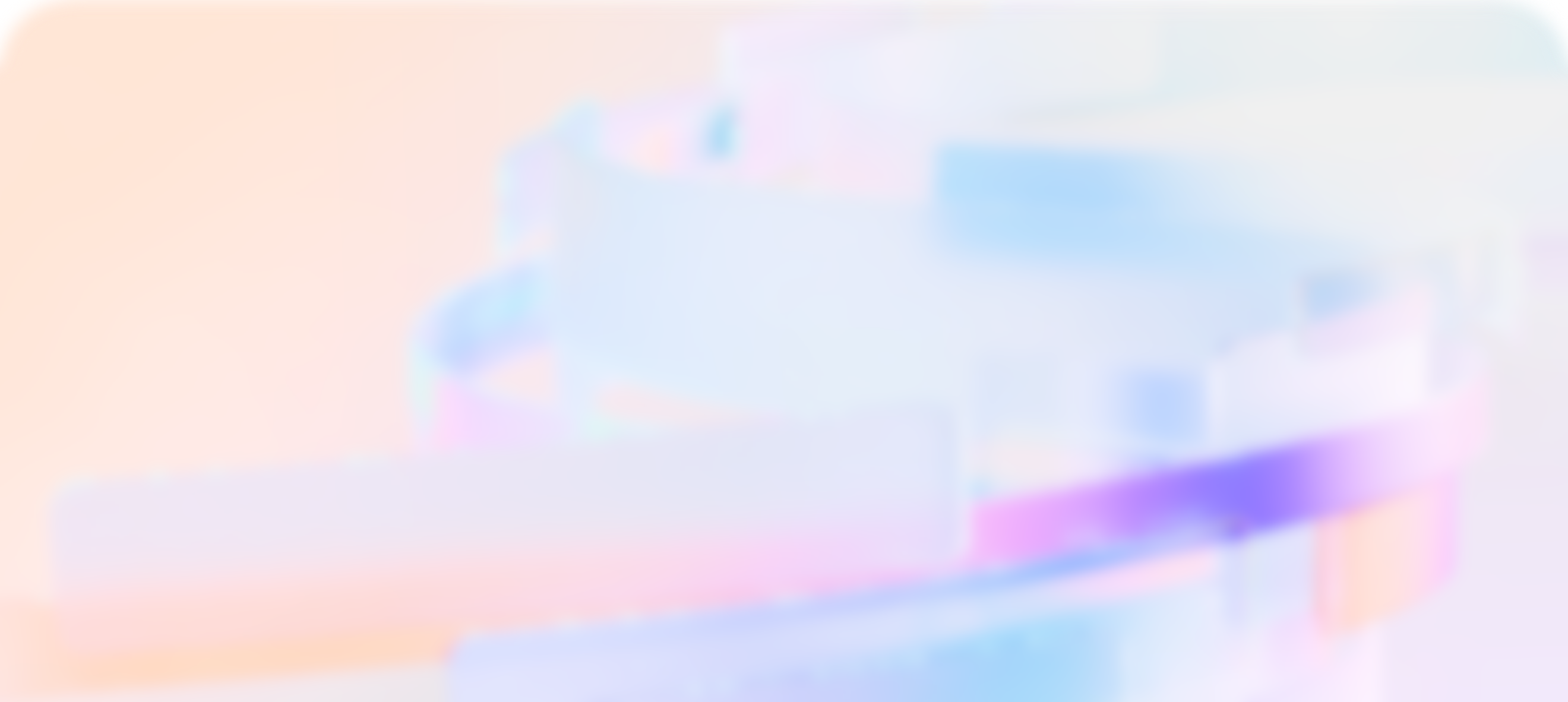 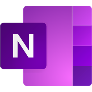 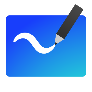 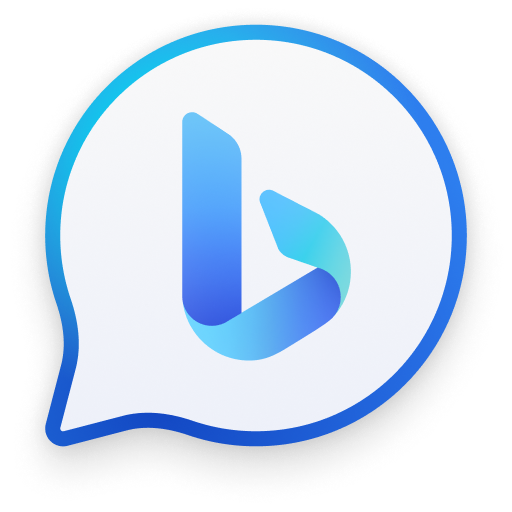 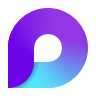 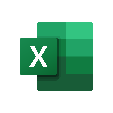 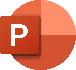 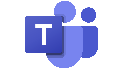 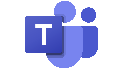 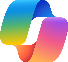 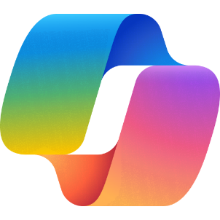 Copilot en Outlook para Retail
Icon Bank:
Microsoft Copilot
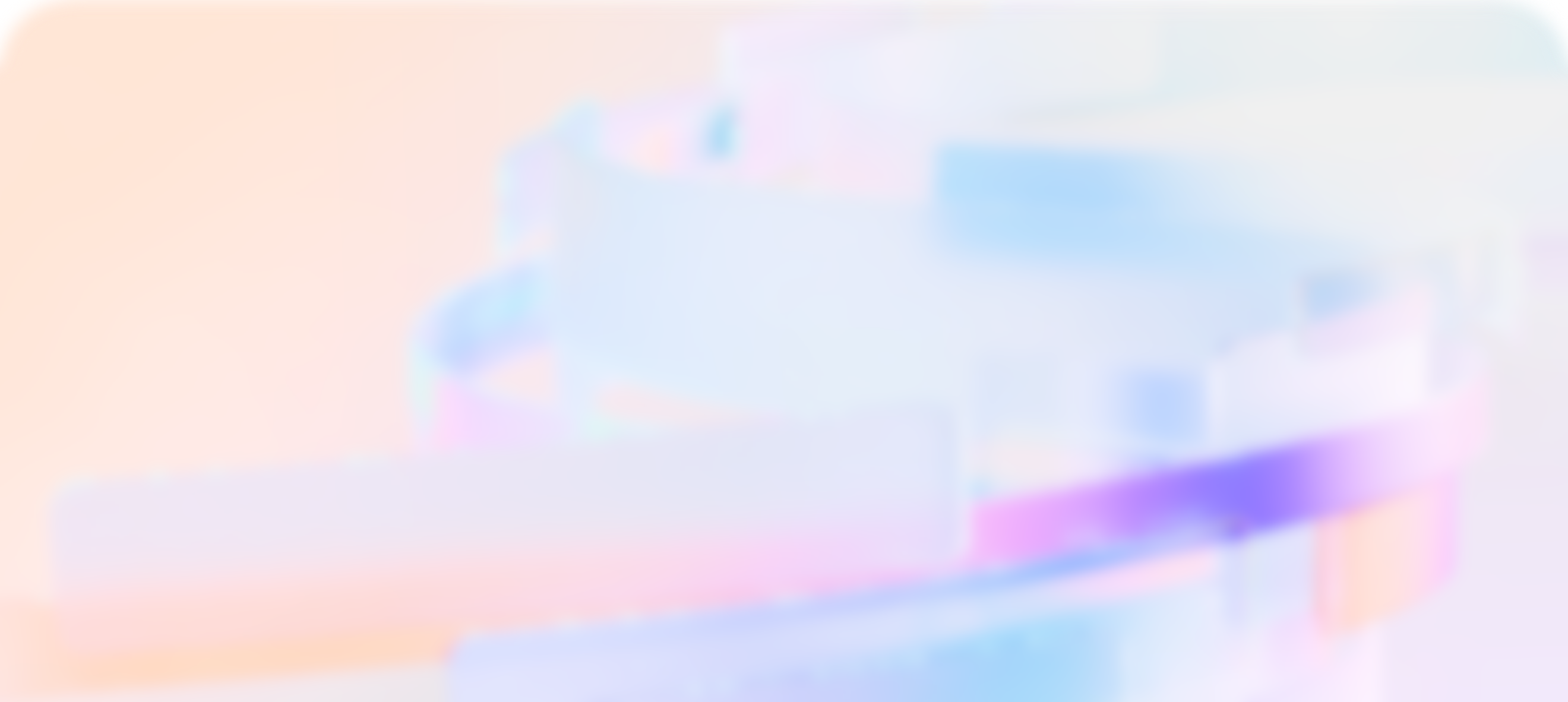 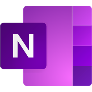 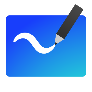 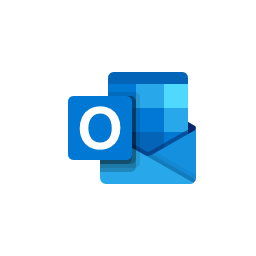 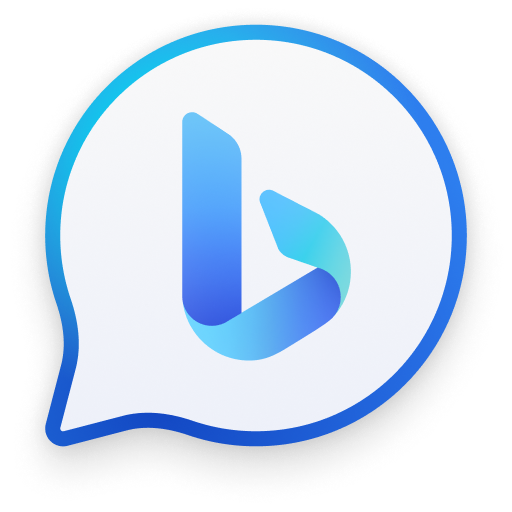 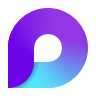 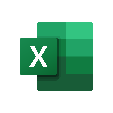 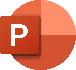 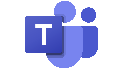 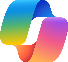 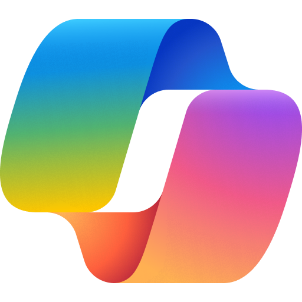 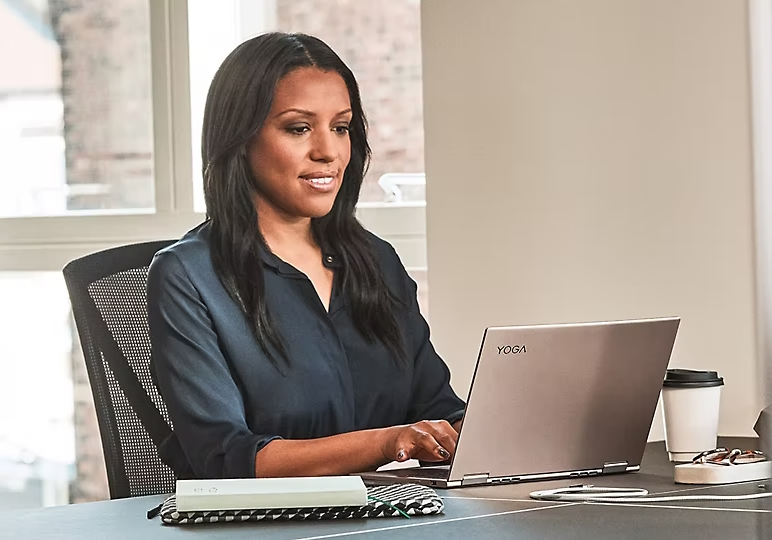 Copilot para Microsoft 365 Sector Seguros
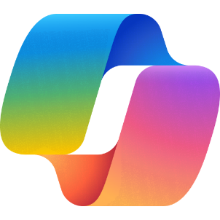 Copilot en Word para Seguros
Icon Bank:
Microsoft Copilot
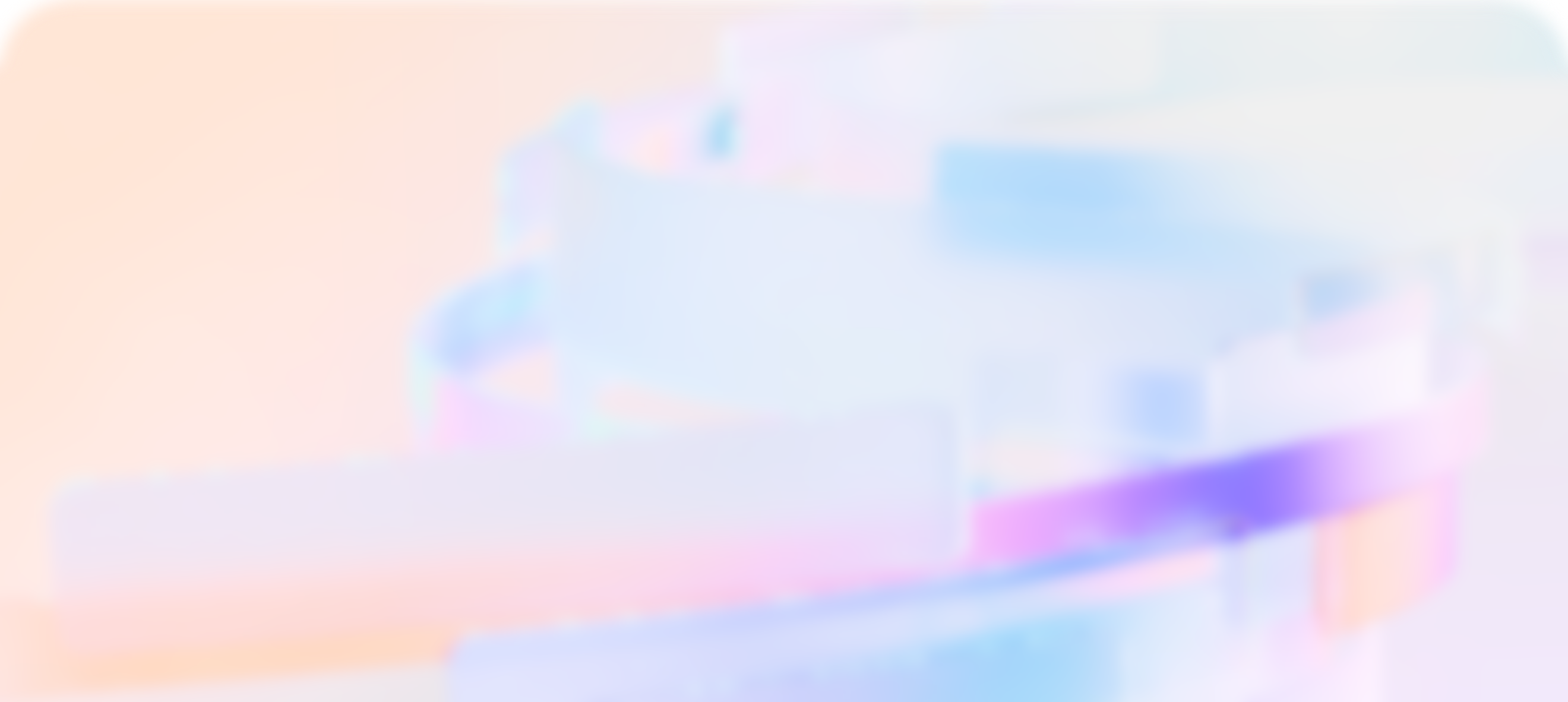 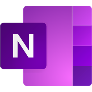 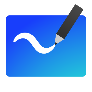 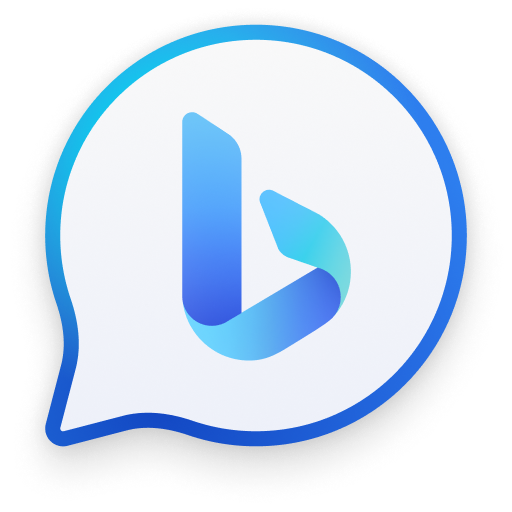 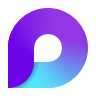 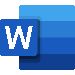 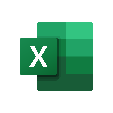 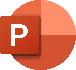 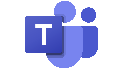 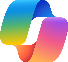 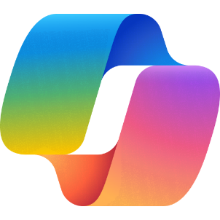 Copilot en PowerPoint para Seguros
Icon Bank:
Microsoft Copilot
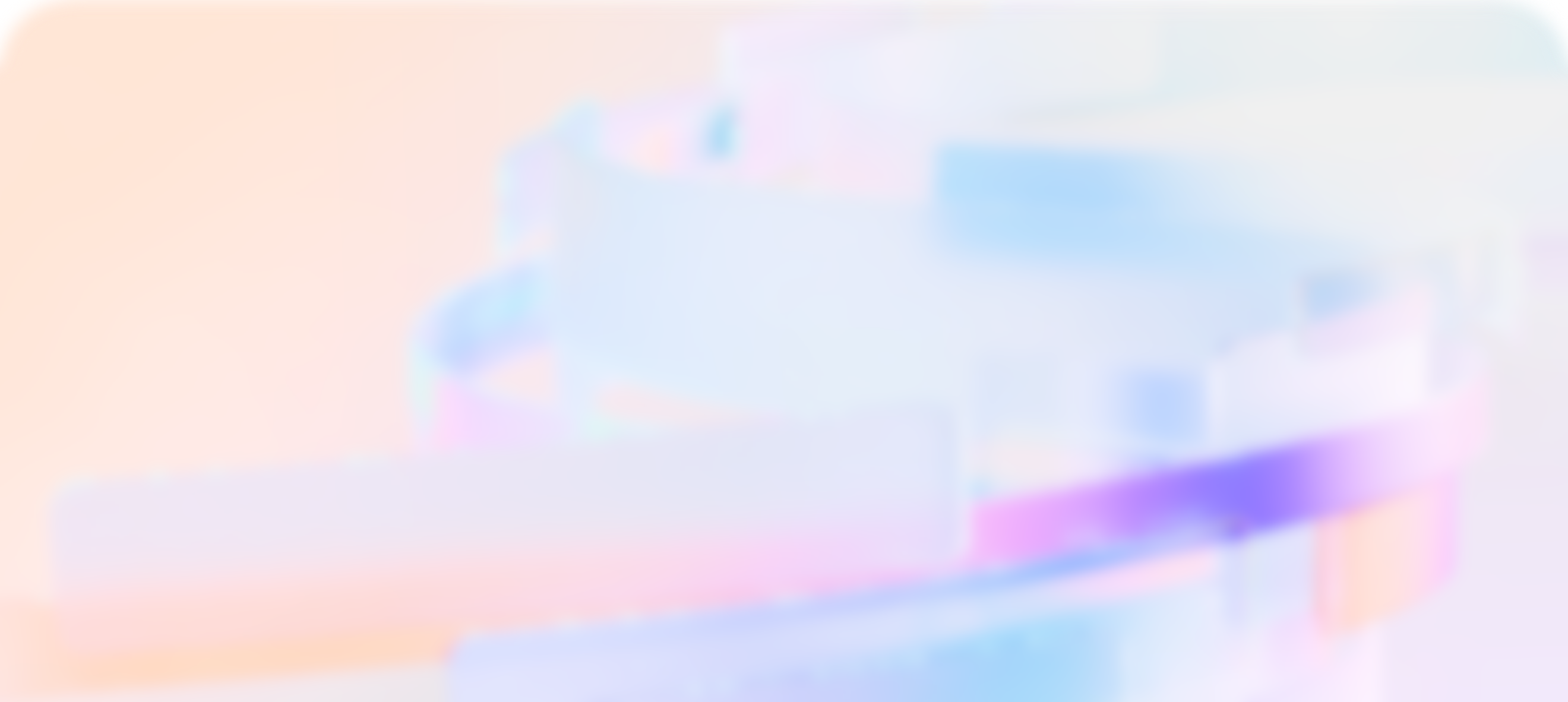 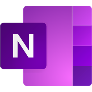 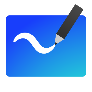 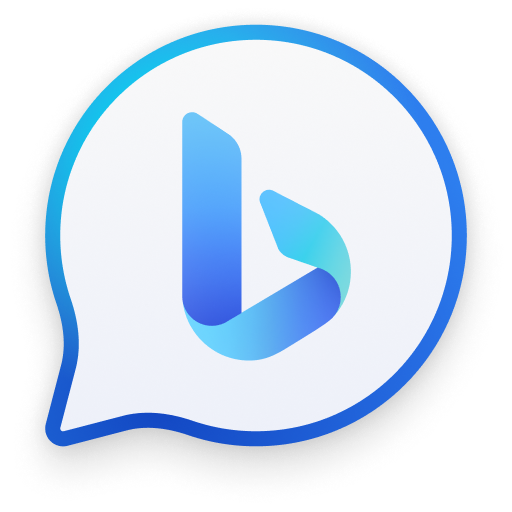 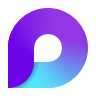 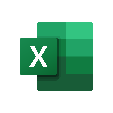 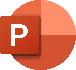 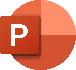 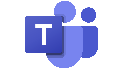 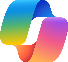 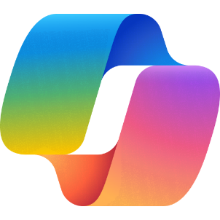 Copilot en Excel para Seguros
Icon Bank:
Microsoft Copilot
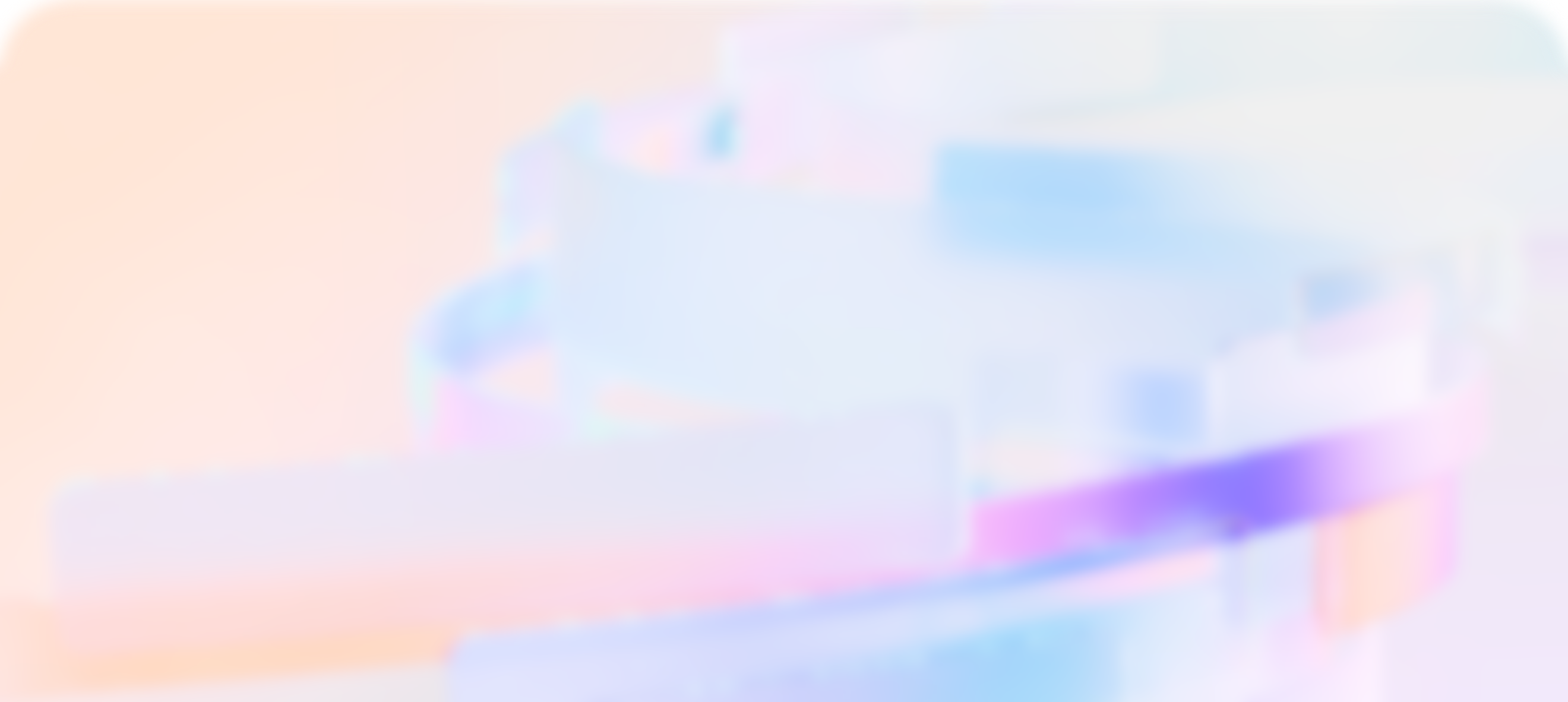 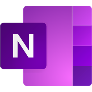 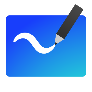 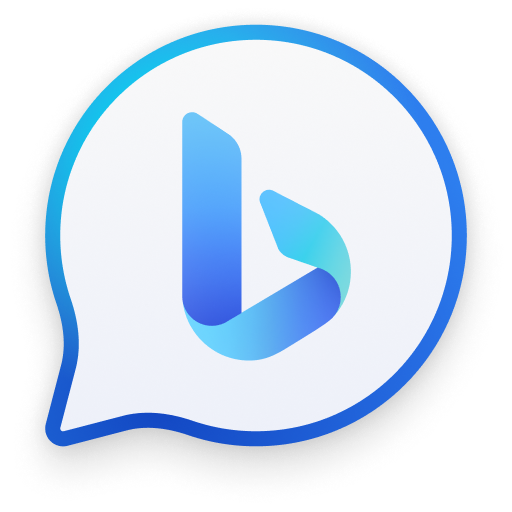 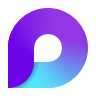 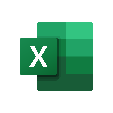 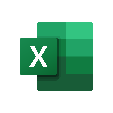 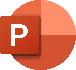 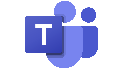 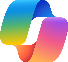 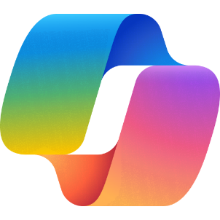 Copilot en Teams para Seguros
Icon Bank:
Microsoft Copilot
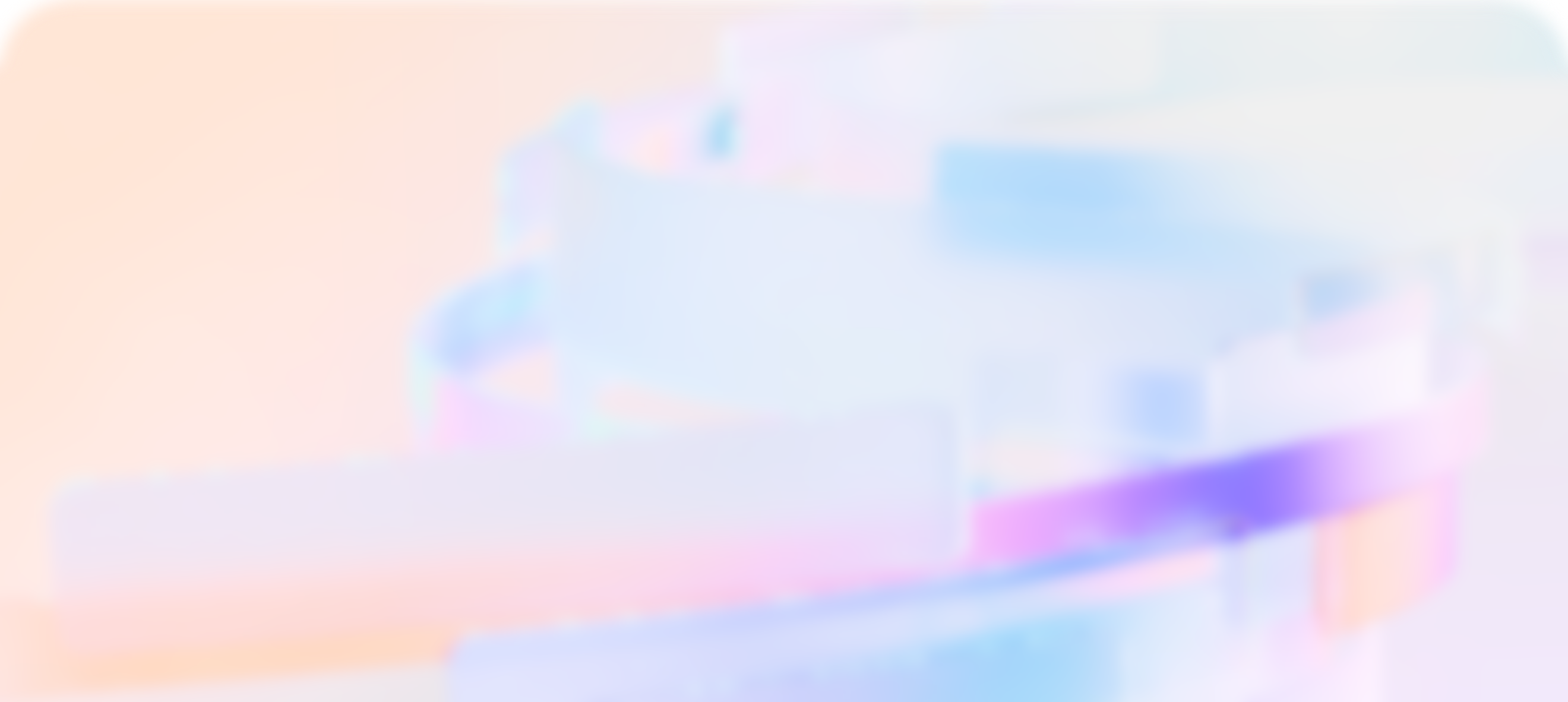 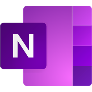 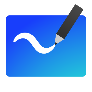 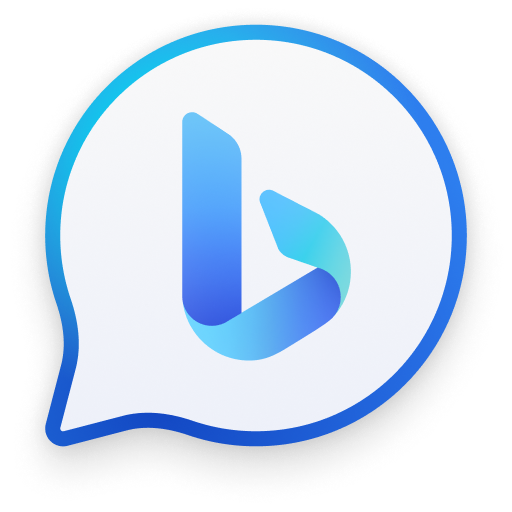 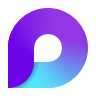 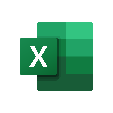 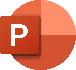 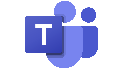 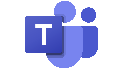 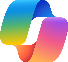 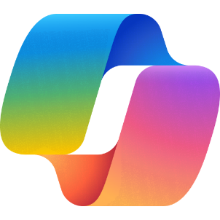 Copilot en Outlook para Seguros
Icon Bank:
Microsoft Copilot
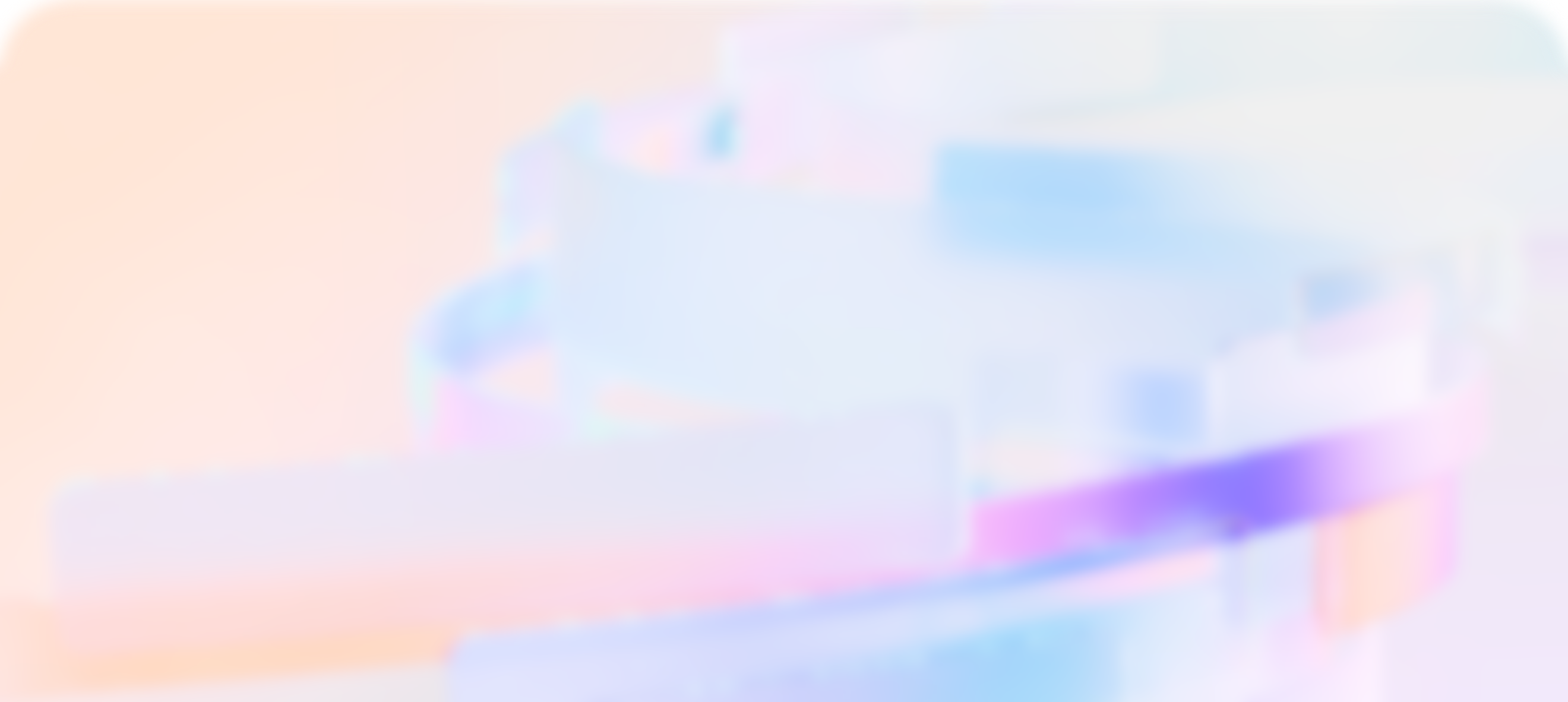 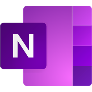 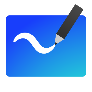 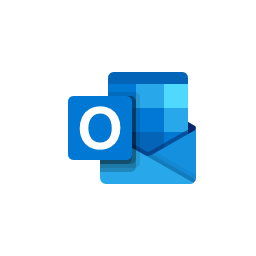 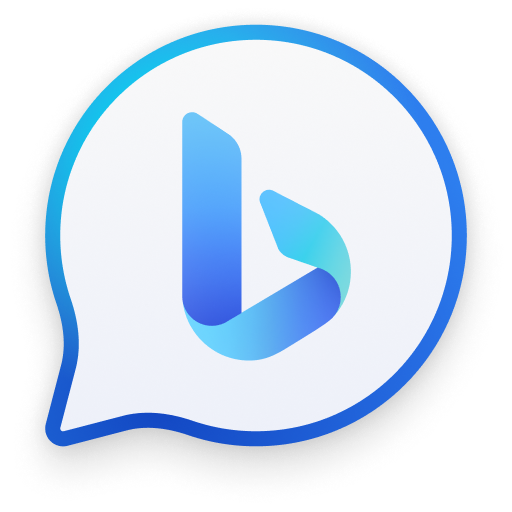 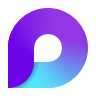 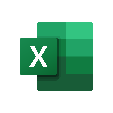 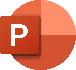 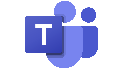 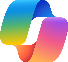 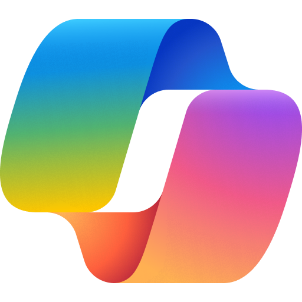 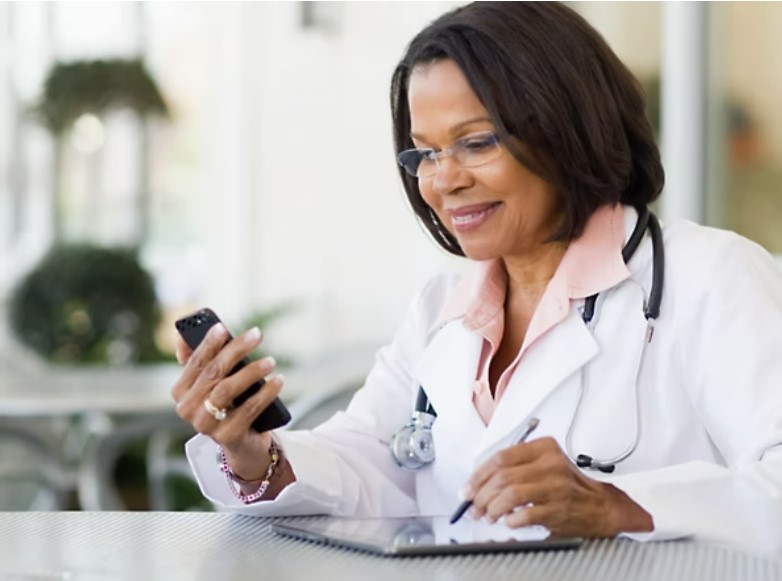 Copilot para Microsoft 365 en Salud
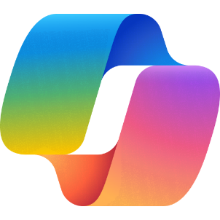 Copilot en Word para Salud
Icon Bank:
Microsoft Copilot
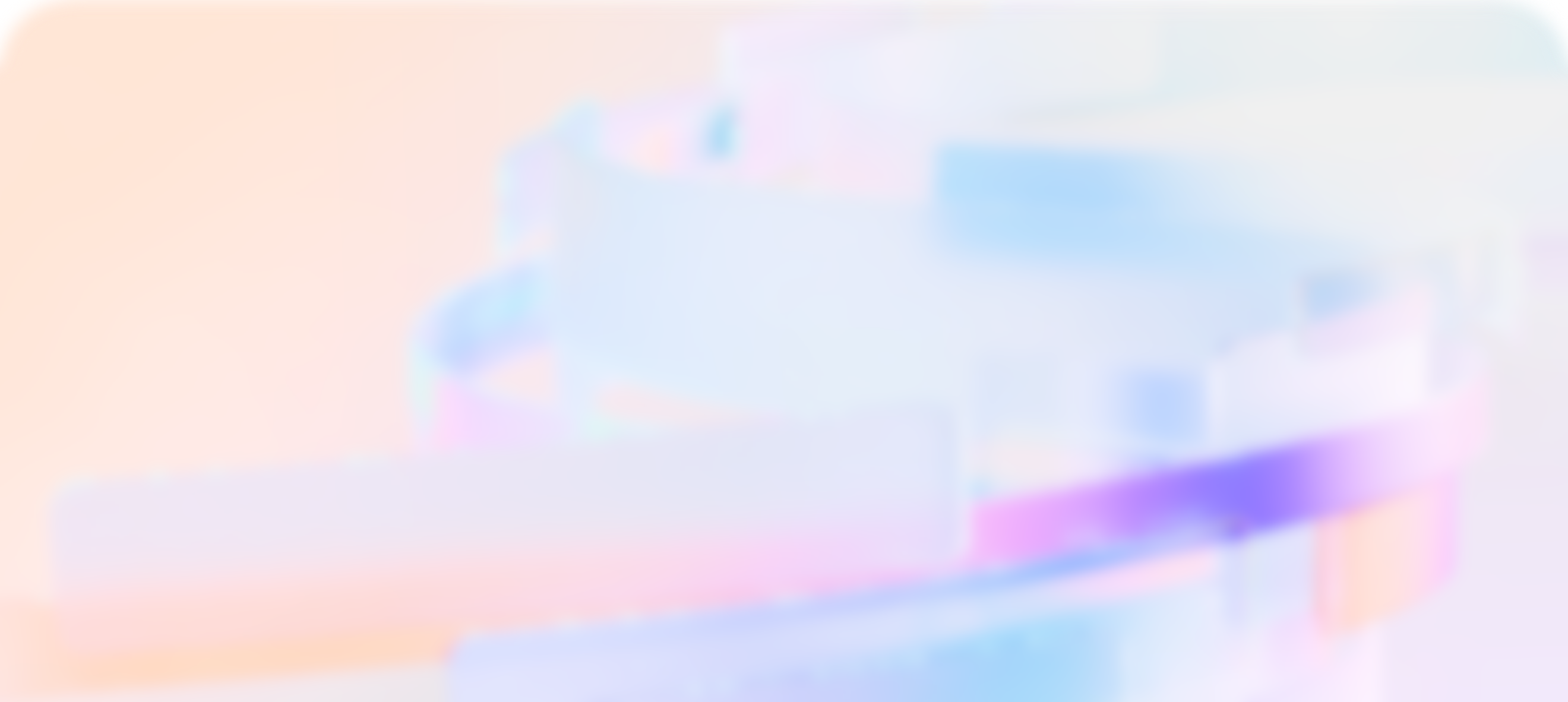 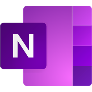 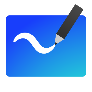 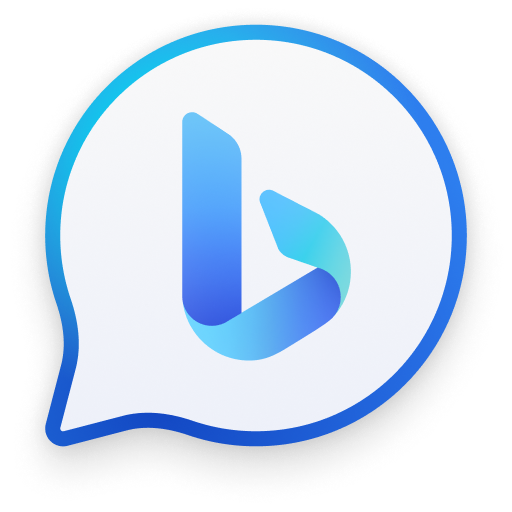 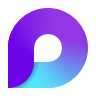 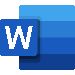 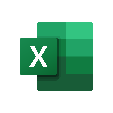 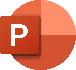 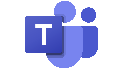 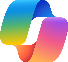 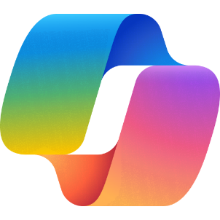 Copilot en Excel para Salud
Icon Bank:
Microsoft Copilot
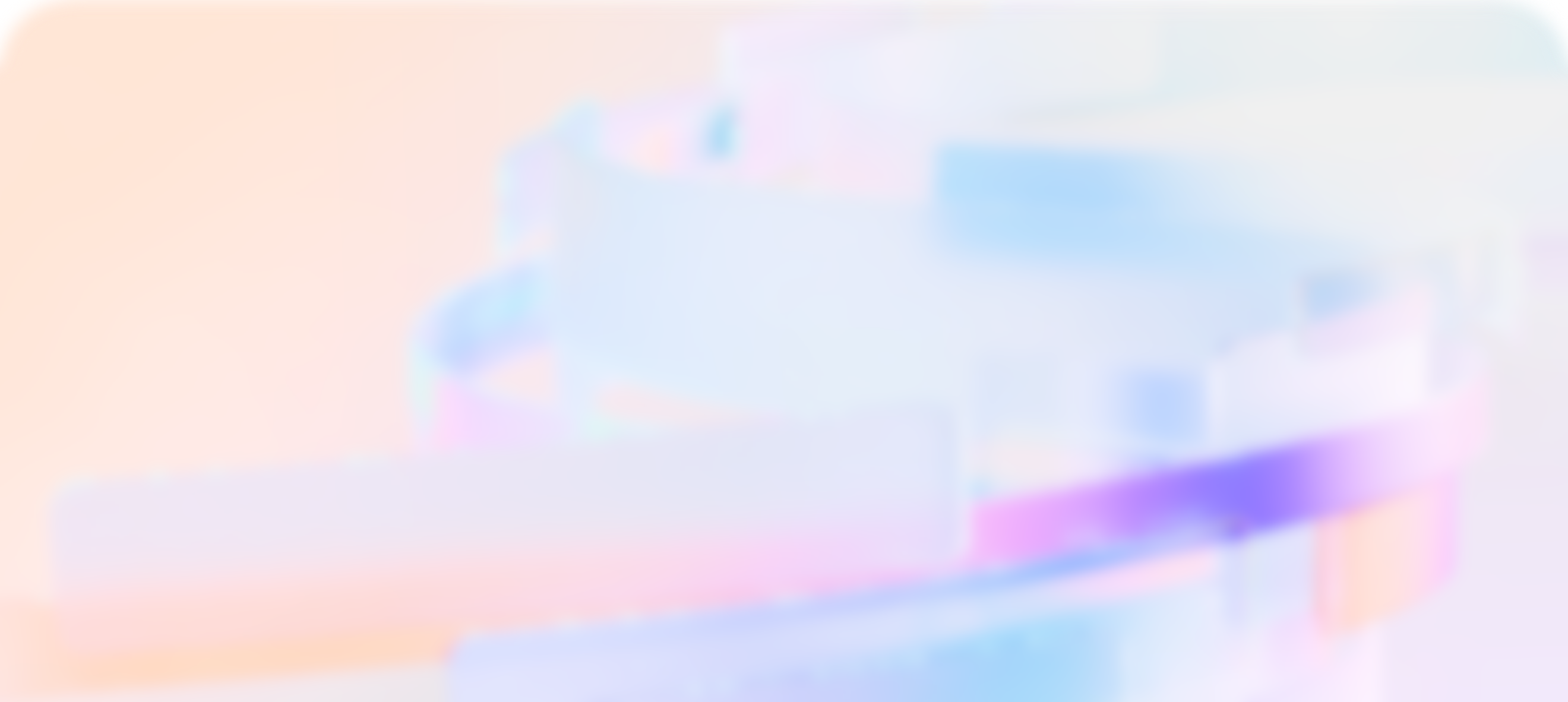 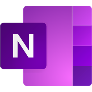 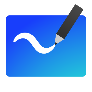 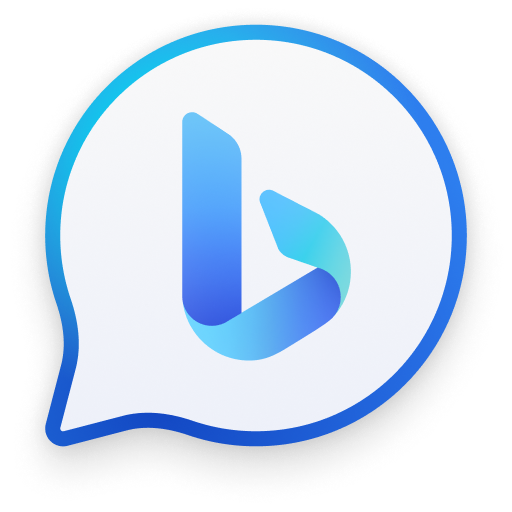 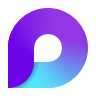 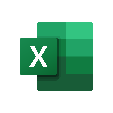 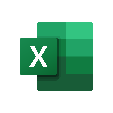 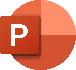 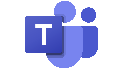 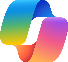 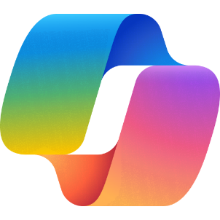 Copilot en PowerPoint para Salud
Icon Bank:
Microsoft Copilot
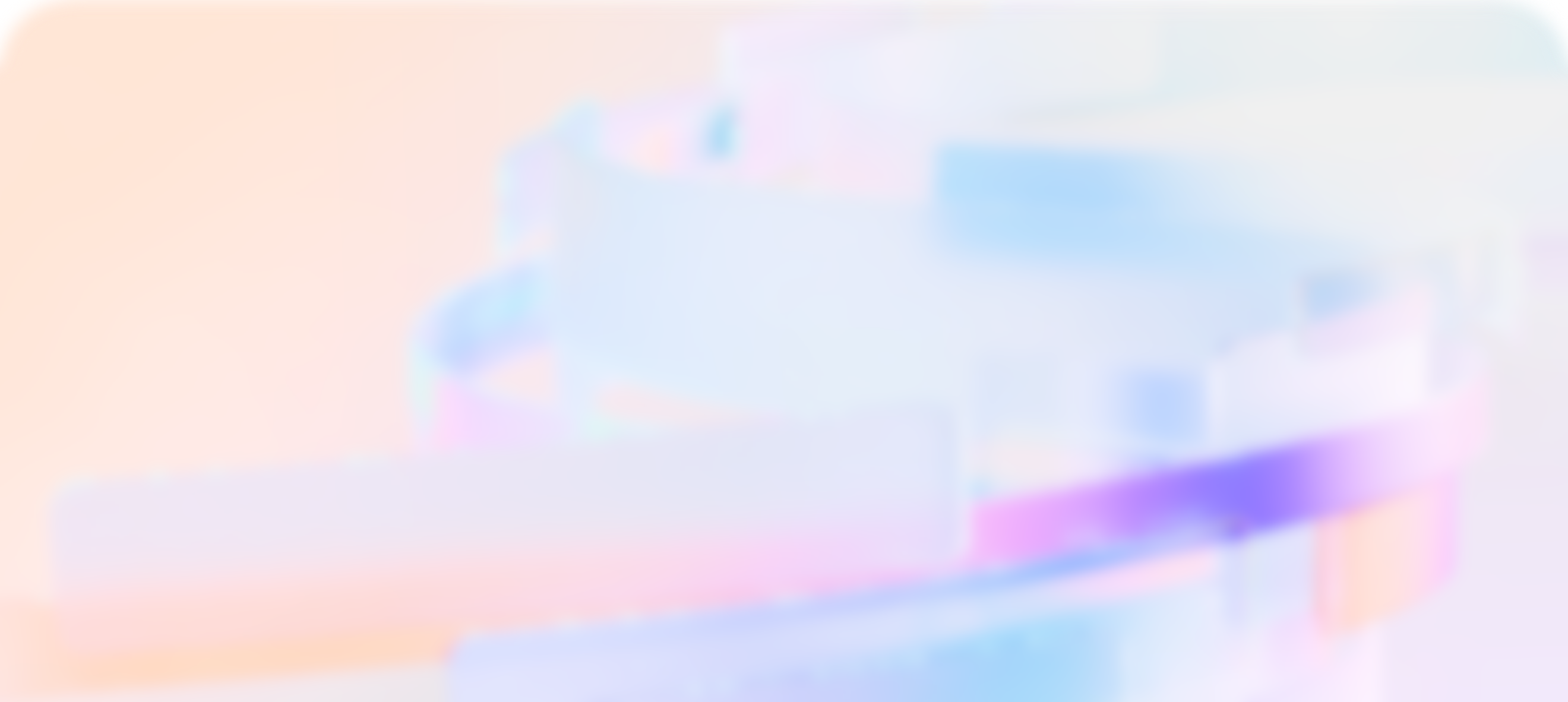 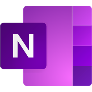 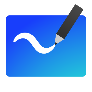 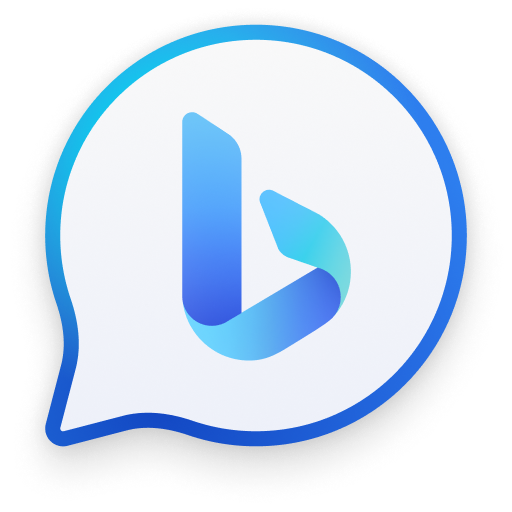 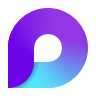 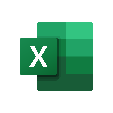 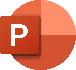 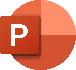 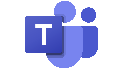 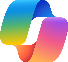 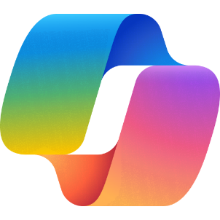 Copilot en Teams para Salud
Icon Bank:
Microsoft Copilot
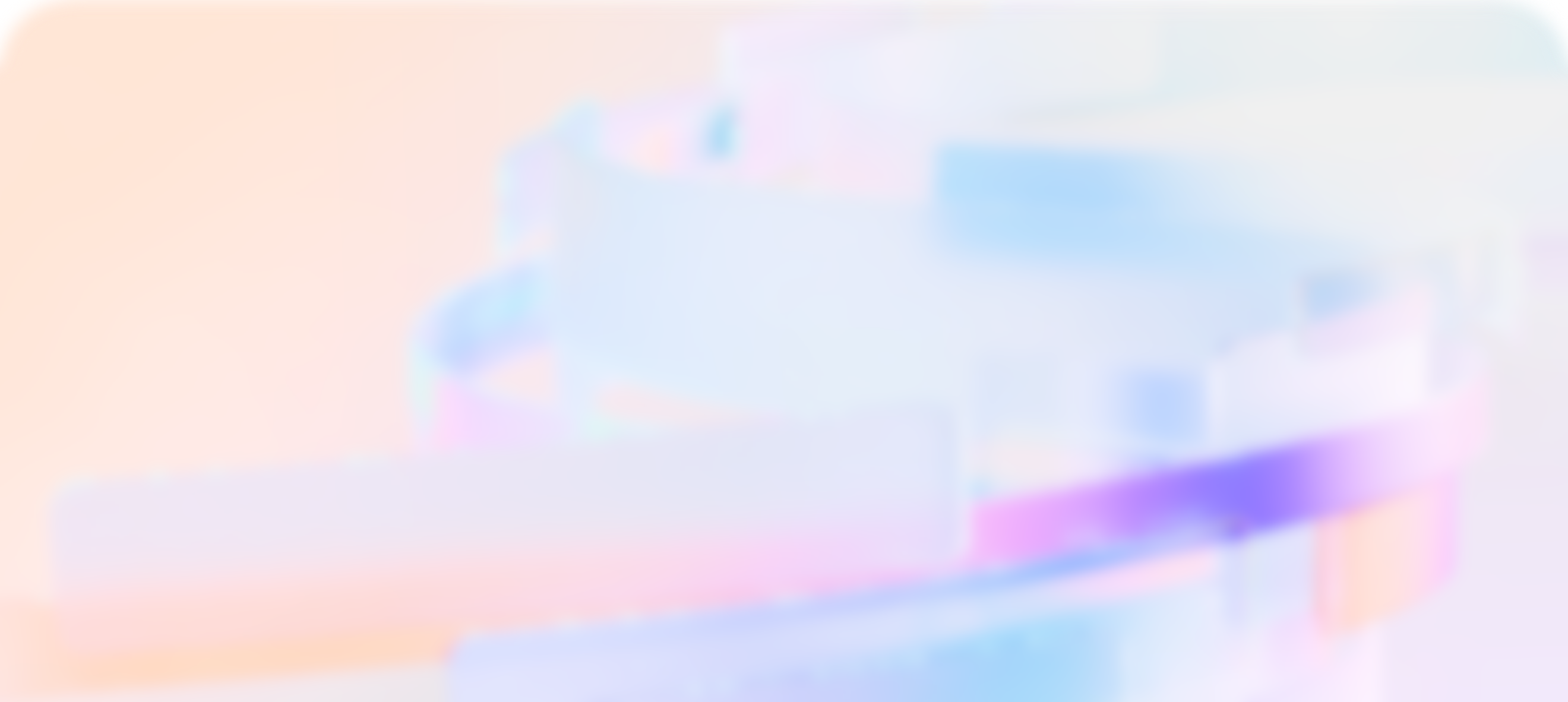 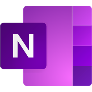 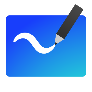 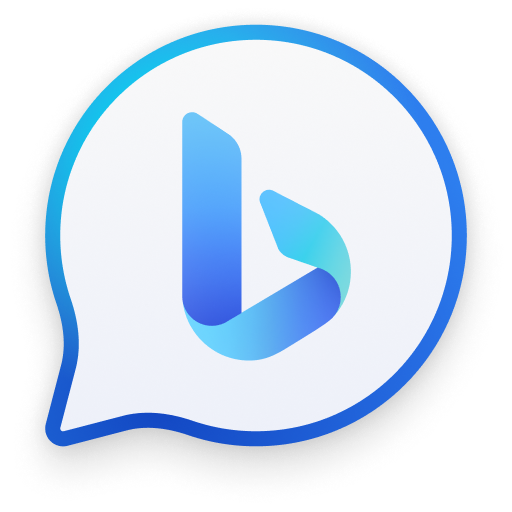 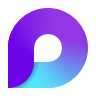 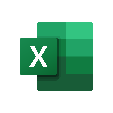 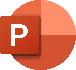 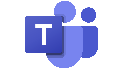 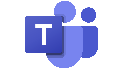 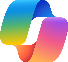 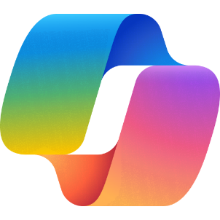 Copilot en Outlook para Salud
Icon Bank:
Microsoft Copilot
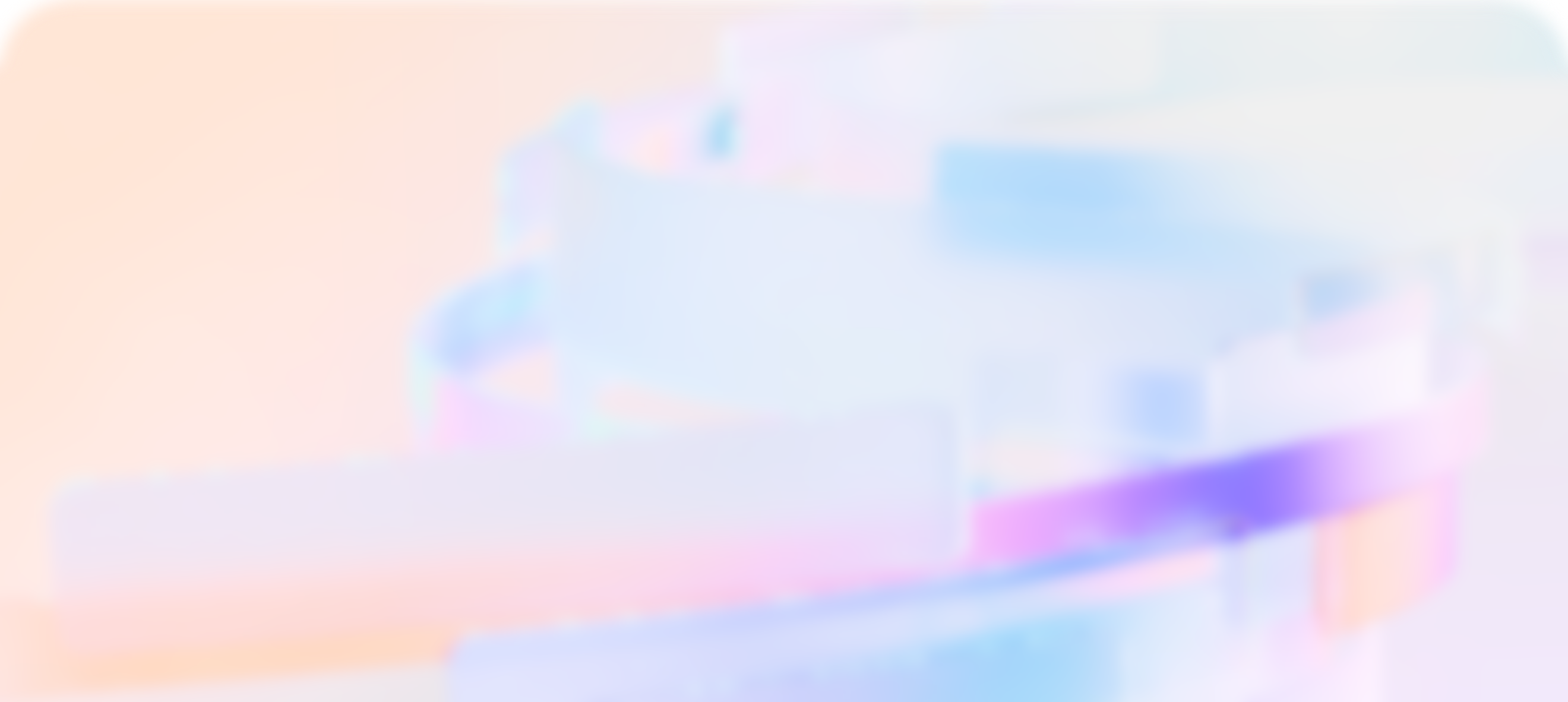 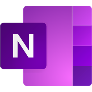 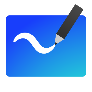 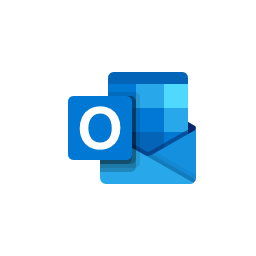 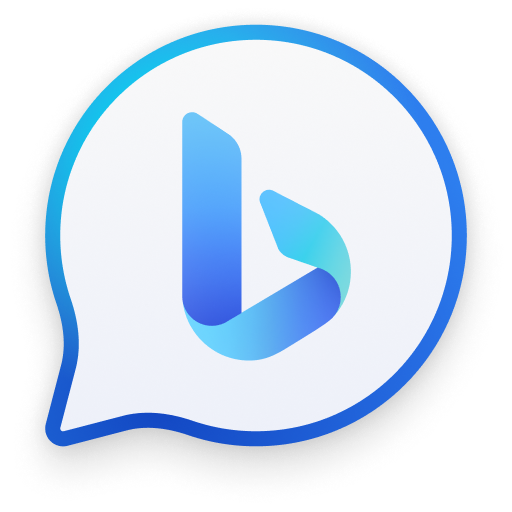 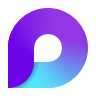 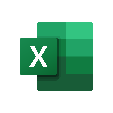 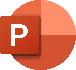 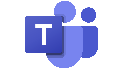 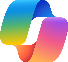 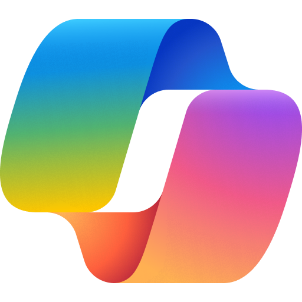 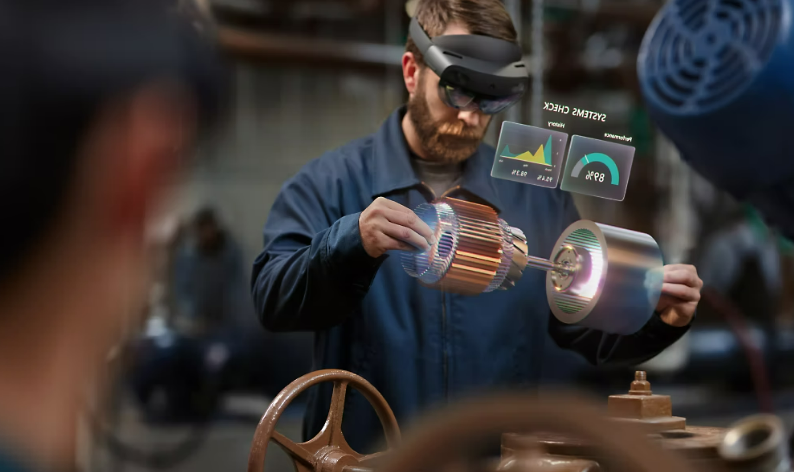 Copilot para Microsoft 365 en Manufactura
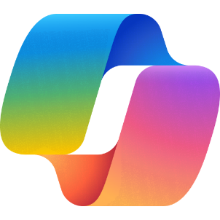 Copilot en Word para Manufactura
Icon Bank:
Microsoft Copilot
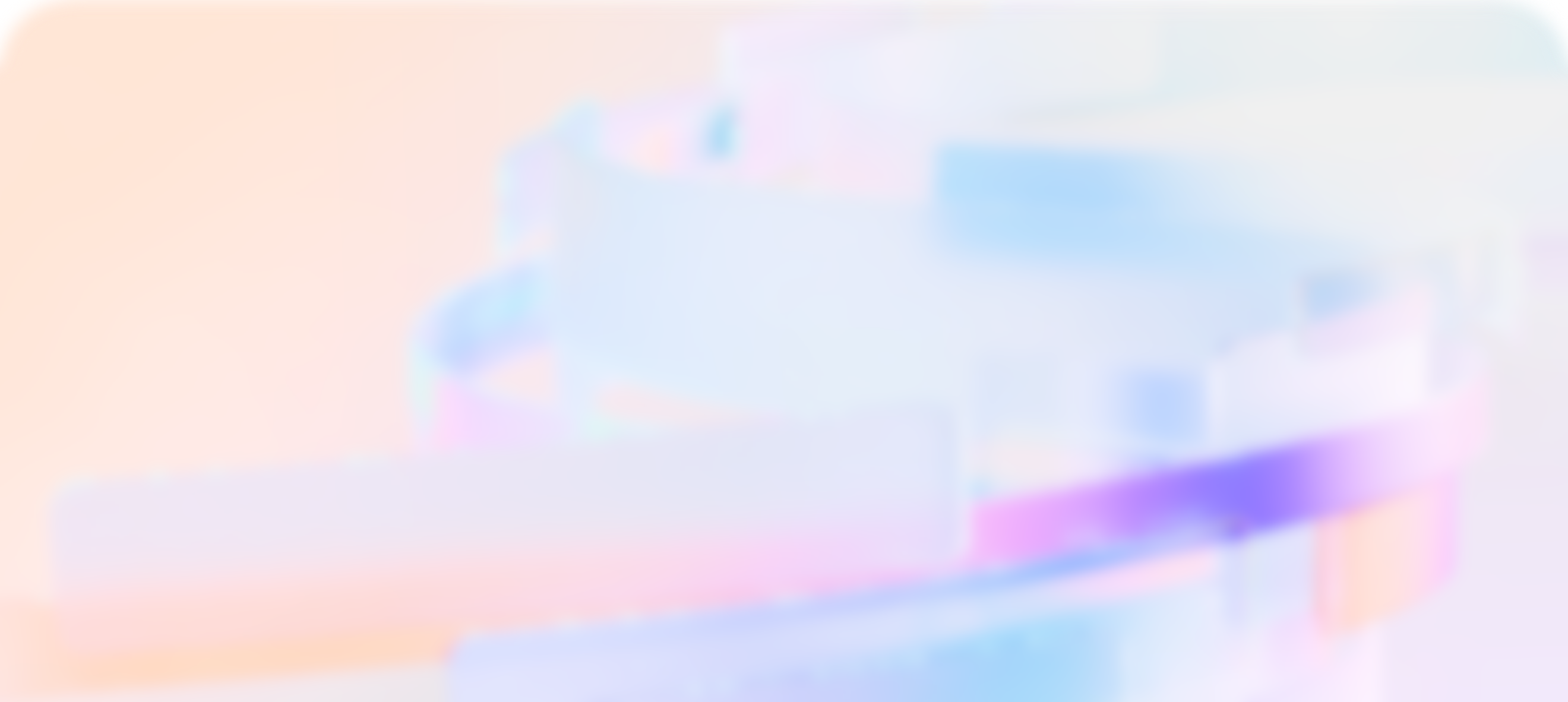 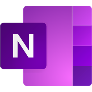 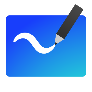 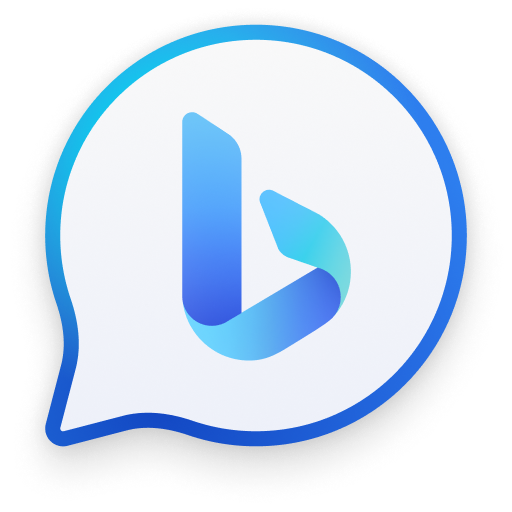 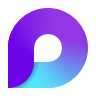 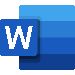 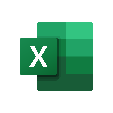 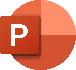 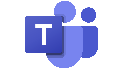 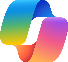 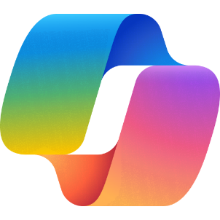 Copilot en Excel para Manufactura
Icon Bank:
Microsoft Copilot
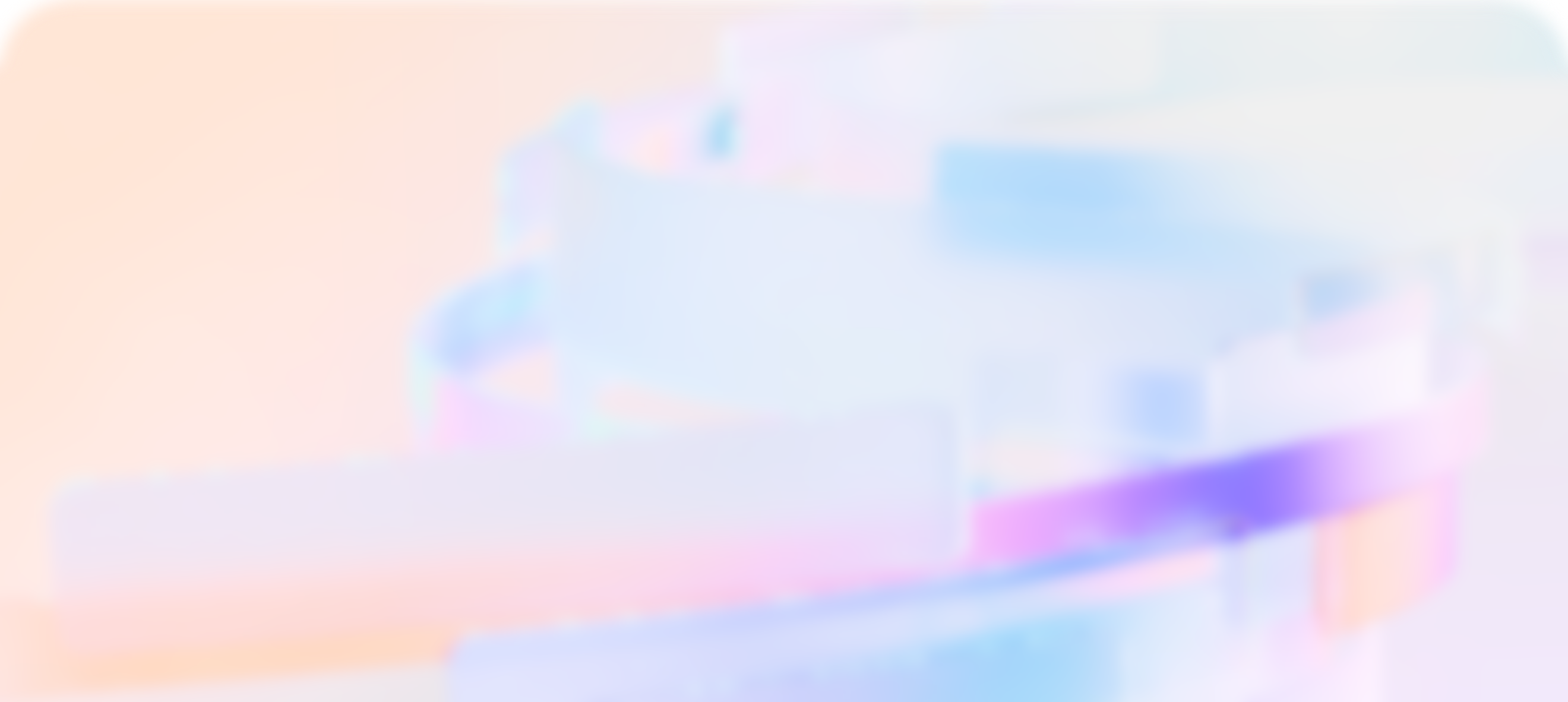 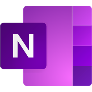 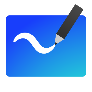 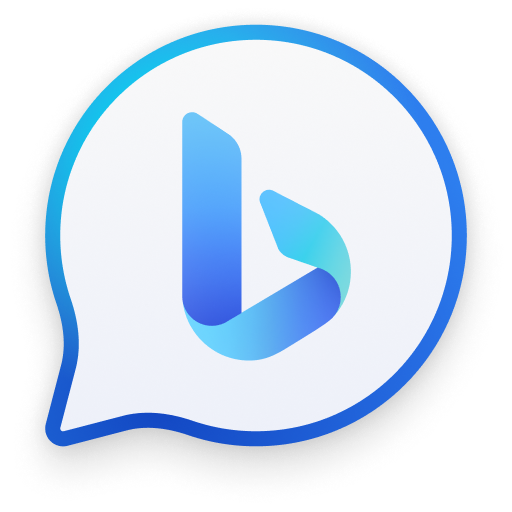 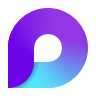 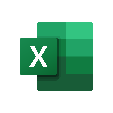 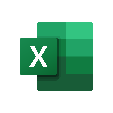 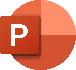 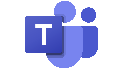 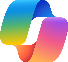 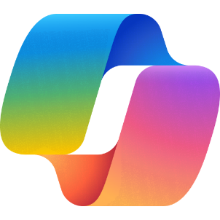 Copilot en PowerPoint para Manufactura
Icon Bank:
Microsoft Copilot
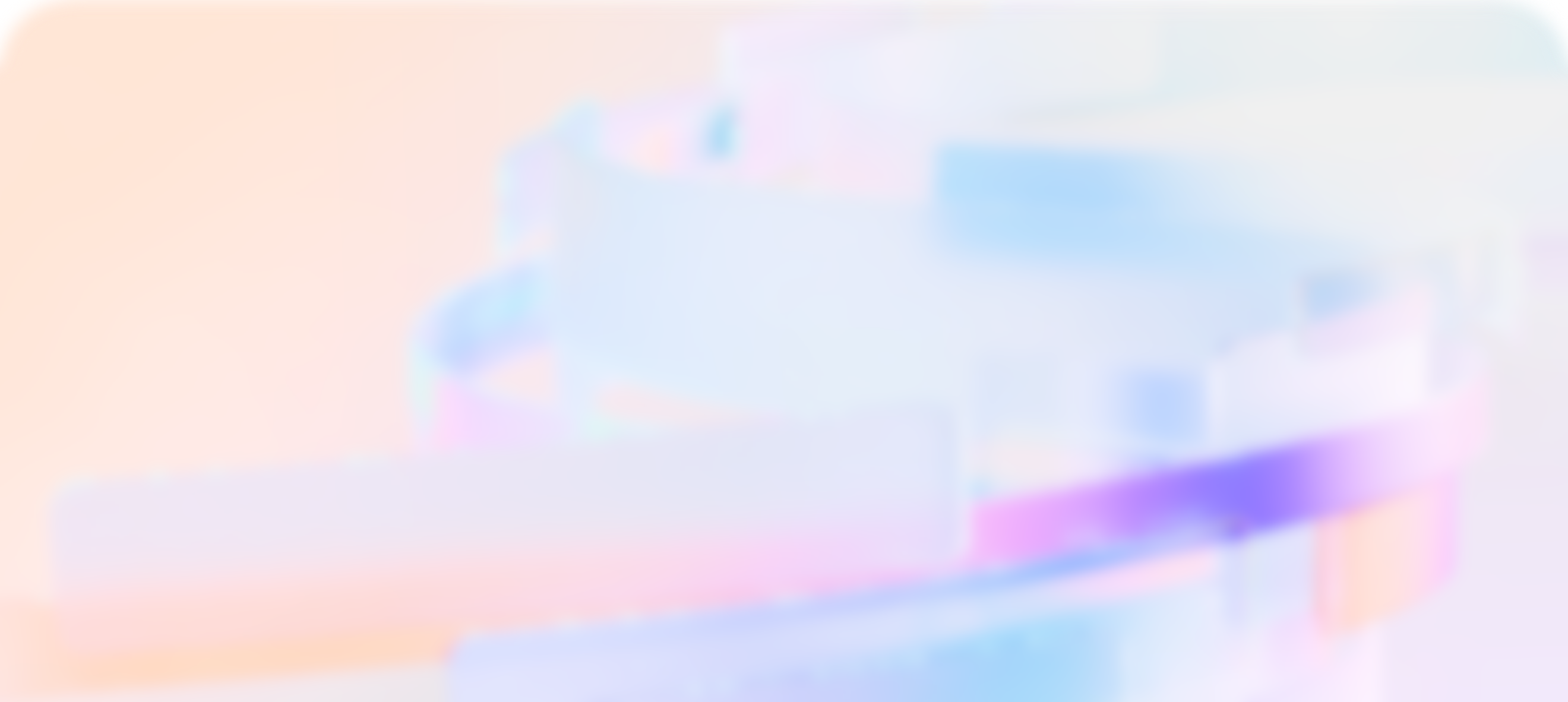 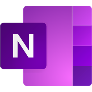 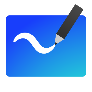 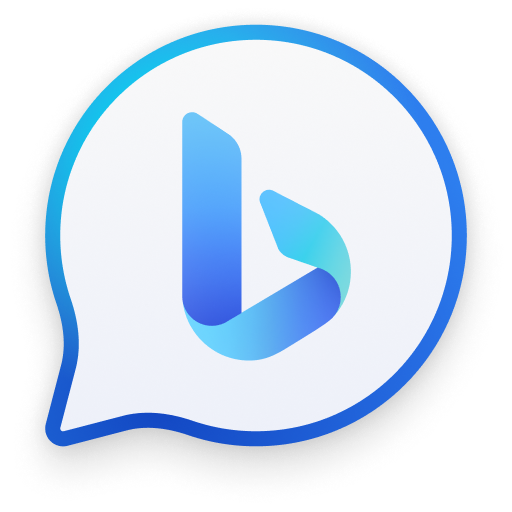 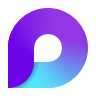 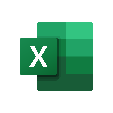 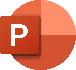 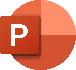 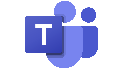 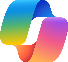 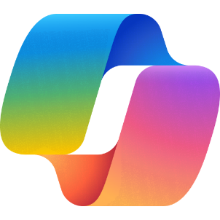 Copilot en Teams para Manufactura
Icon Bank:
Microsoft Copilot
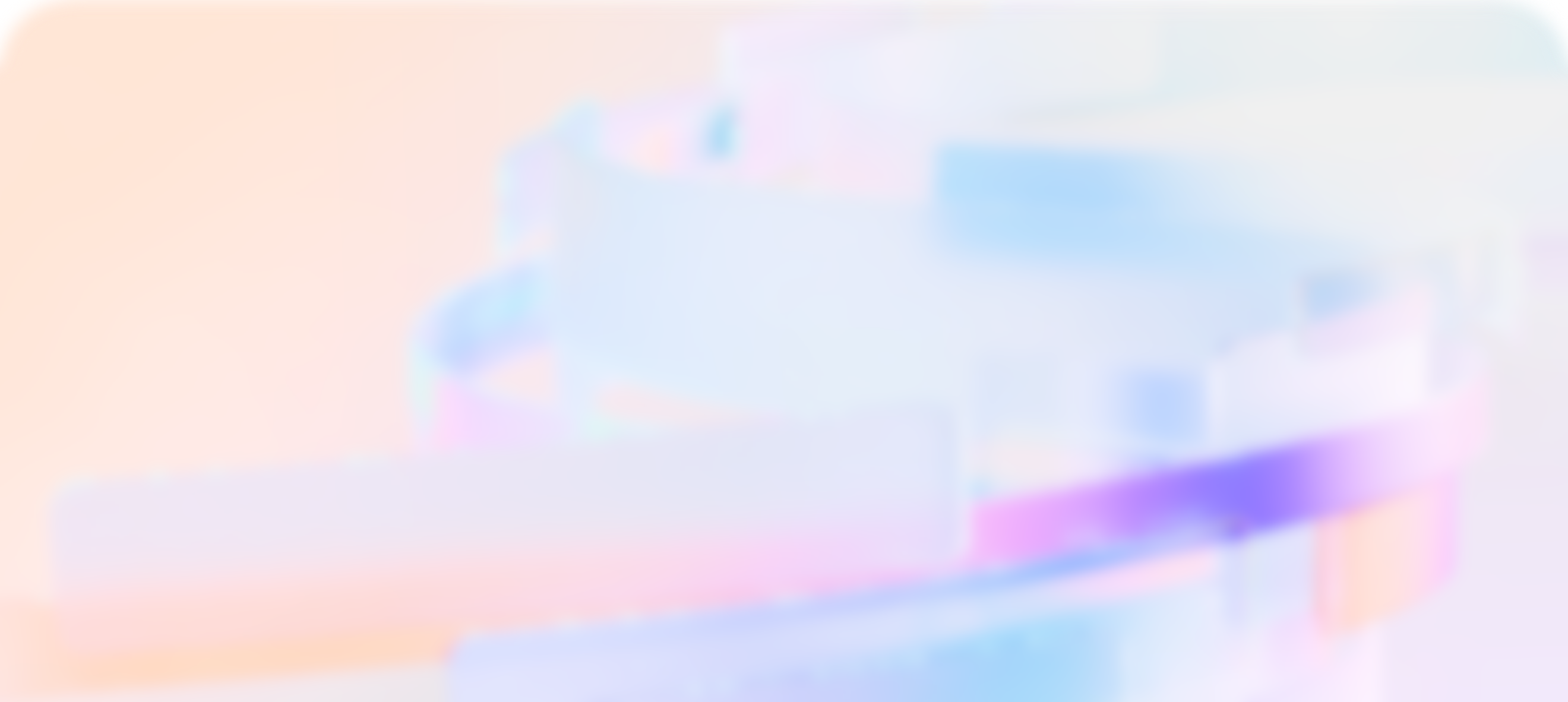 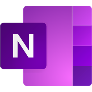 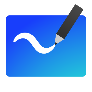 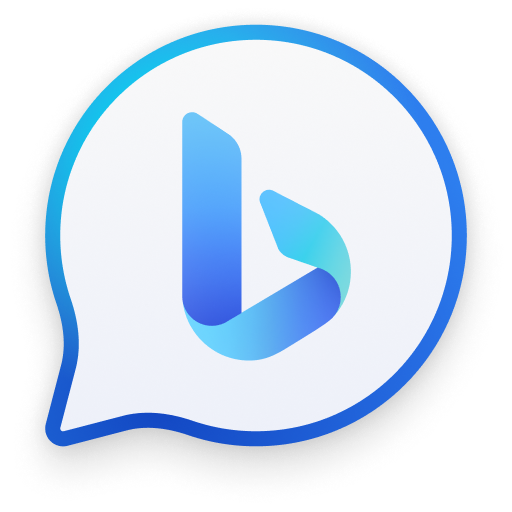 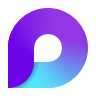 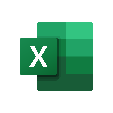 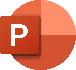 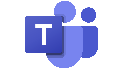 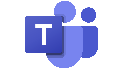 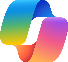 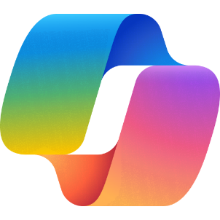 Copilot en Outlook para Manufactura
Icon Bank:
Microsoft Copilot
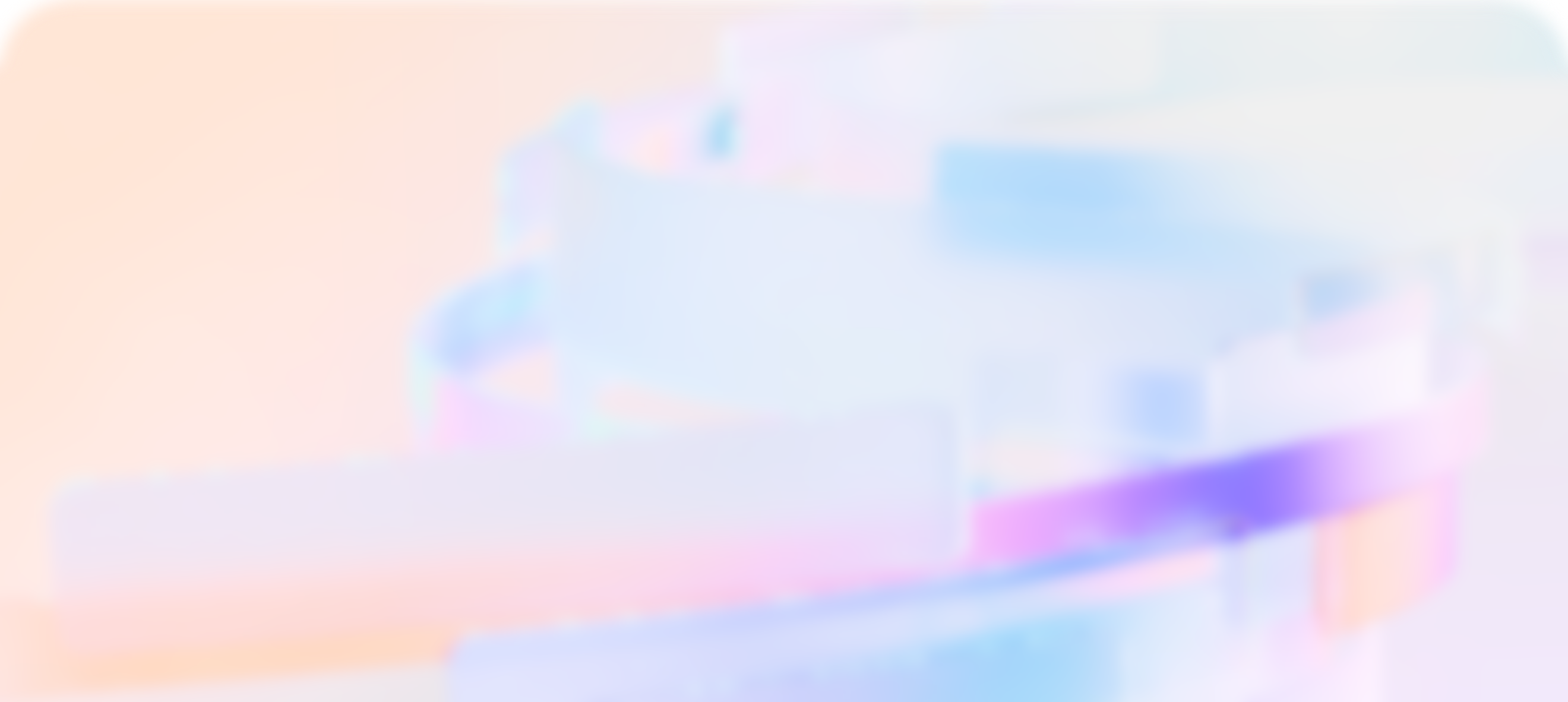 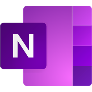 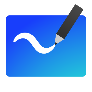 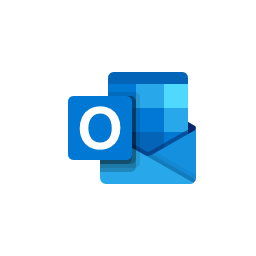 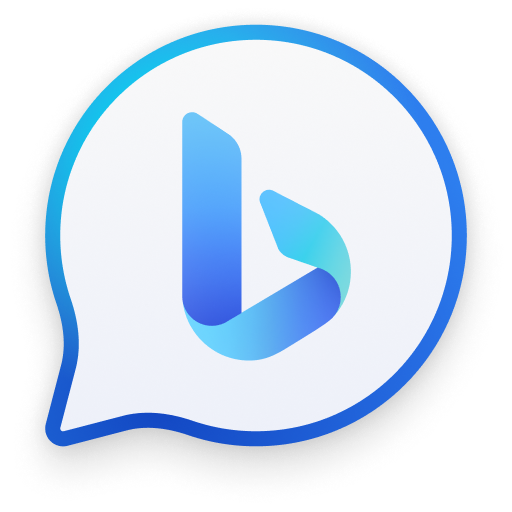 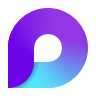 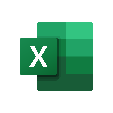 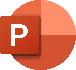 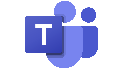 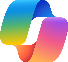 Revisa cómo funciona Copilot en las aplicaciones de Microsoft 365: haz clic en los íconos para ver una demostración
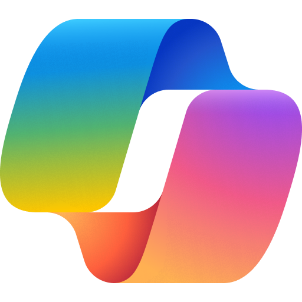 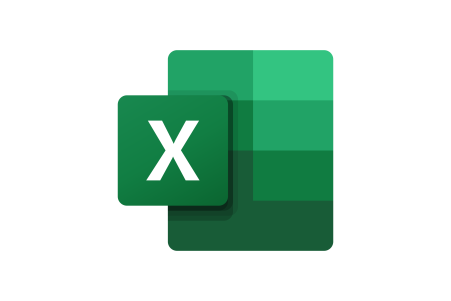 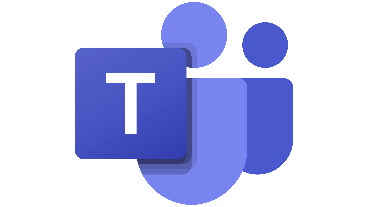 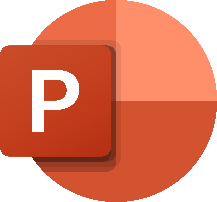 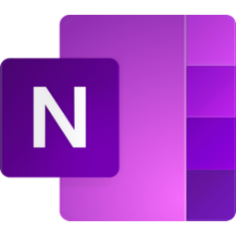 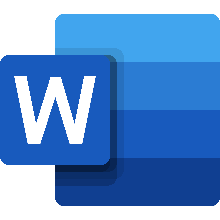 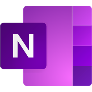 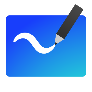 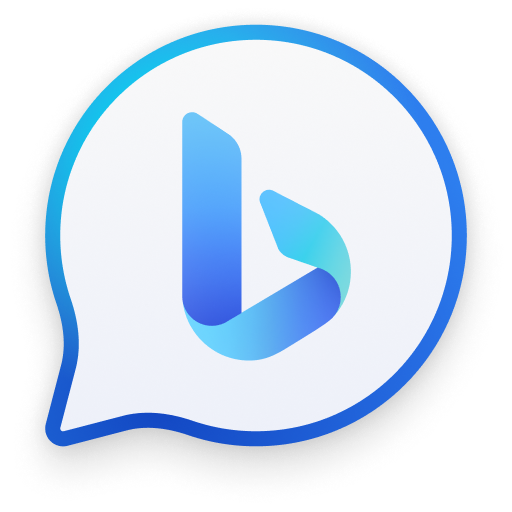 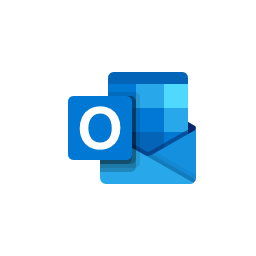 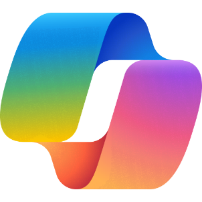 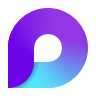 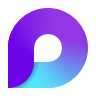 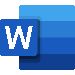 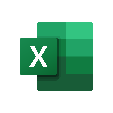 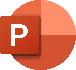 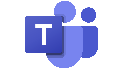 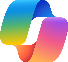 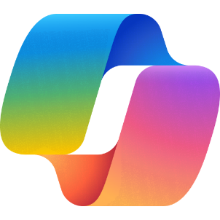 Más información sobre cómo hacer prompts a Copilot
Hacer prompts a Copilot es el proceso de dar instrucciones o hacer preguntas a Copilot en lenguaje natural. Para dar órdenes a Copilot, escriba su solicitud en la ventana de Copilot. Para dar órdenes a Copilot de forma eficaz, siga las prácticas recomendadas que se indican a continuación:
Para obtener mejores resultados, utilice las órdenes predeterminadas proporcionadas en el menú:
Estas prompts se diseñaron para proporcionar instrucciones claras que Copilot pueda seguir. A continuación, puede agregar más detalles según sea necesario.
Utiliza lenguaje claro y específico:
Esto ayuda a Copilot a comprender su solicitud y a proporcionar una respuesta más precisa. Por ejemplo, en lugar de preguntar "¿Cómo escribo un buen correo electrónico?", puede preguntar "¿Cómo escribo un correo electrónico formal para solicitar una reunión con un cliente?
Proporciona tanto contexto como sea posible:
Cuanta más información proporcione, mejor podrá Copilot adaptar la respuesta a sus necesidades. Por ejemplo, puede indicar el propósito, las destinatarios, el tono y el formato de su documento, así como cualquier detalle o ejemplo relevante. También puede adjuntar o vincular otros documentos o fuentes existentes a la que desee que Copilot haga referencia. 
Consulta la guía de prompts y los elementos de prompts para obtener más información sobre cómo usarlos de forma eficaz:
Para acceder a las funciones de infografía, haga clic en el ícono Ayuda de la ventana de Copilot. Esta infografía explica los componentes y la estructura de una buena orden, así como consejos y ejemplos.
Si está escribiendo un mensaje, es importante que se enfoque en algunos de los elementos clave que se indican a continuación para obtener la mejor respuesta de Copilot.
Objetivo
Contexto
¿Qué respuesta espera de Copilot?
¿Por qué necesita lo que pide y quiénes están involucrados?
Genera de 3 a 5 viñetas para prepararme para una reunión con el cliente X en la que hablaremos sobre su campaña de marca "Fase 3+". Usa los correos electrónicos y los chats de Teams desde junio. Usa lenguaje sencillo para que pueda ponerme al día rápidamente.
¿Qué fuentes de información o muestras debe utilizar Copilot?
¿Cómo debe responder Copilot para satisfacer mejor sus expectativas?
Origen
Expectativas
Forma de uso: Copilot en PowerPointTen en cuenta que los prompts específicos que se muestran pueden variar
Ejemplos de casos de uso
Convertir una idea en una presentación
Convertir un documento de Word en una presentación
Mejorar una presentación existente
Hacer un resumen de los puntos clave y crear notas de diapositivas para prepararse para dar una presentación
Utiliza el panel de chat de Copilot para
Crear
Crear una presentación a partir de una descripción
Crear una presentación a partir de la URL de un documento de Word
Perfeccionar (editar)
Agregar una diapositiva sobre un tema
Agregar una imagen basada en una descripción
Cambiar el formato del texto
Organizar la presentación con el agregado de una agenda y secciones
Resumir (organizar)
Crear un resumen
Mostrar diapositivas clave: proporciona una lista de diapositivas con información importante
Descubrir (comprender)
Mostrar elementos de acción y pasos siguientes
Hacer preguntas sobre la presentación
Ordenar (pedir)
Cambiar el formato del texto
Crear una nueva diapositiva
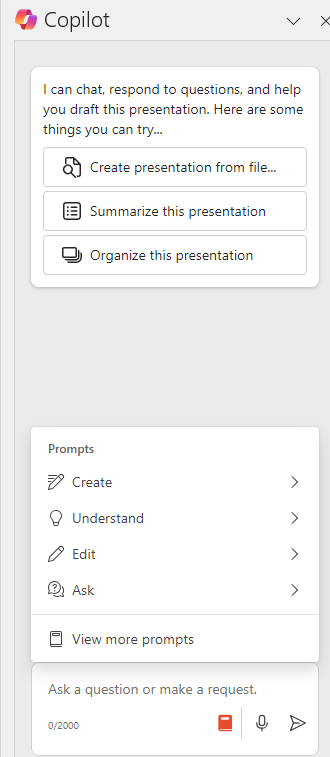 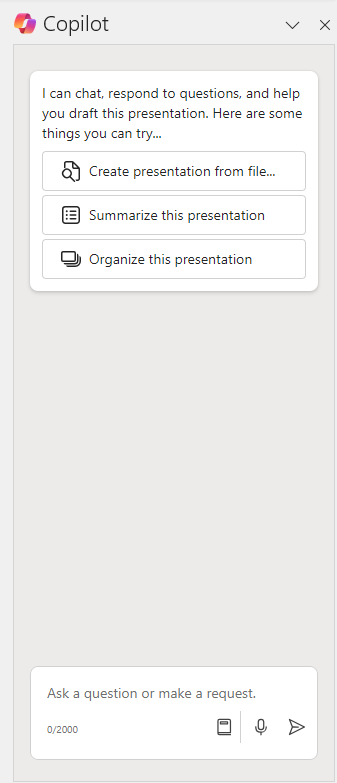 Selecciona una orden predefinida en la barra lateral de Copilot. A continuación, puedes agregar más contexto
Haz preguntas generales o pide ideas creativas. Deberán revisar el contenido en busca de errores
Haz clic en el ícono de la guía de promptspara mostrar promptspara editar una diapositiva u obtener información sobre la presentación
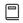 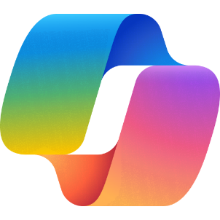 Busca más prompts de PowerPoint para probar en Copilot Lab
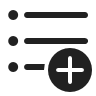 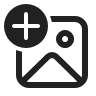 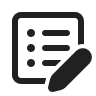 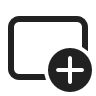 Agregar una agenda
Agregar imágenes
Agregar un resumen
Agregar una diapositiva
Agrega una diapositiva de la agenda
Agrega una imagen relevante a esta diapositiva
Agrega una diapositiva que resuma esta presentación
Agrega una diapositiva sobre [los beneficios de la meditación].
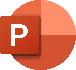 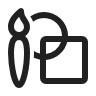 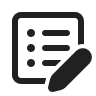 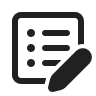 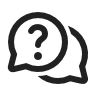 Adelantarse
Generar ideas
Crear presentaciones
Organizar sus ideas
Crea una presentación sobre cómo [ser un voluntario eficaz en organizaciones sin fines de lucro] con una diapositiva sobre el impacto
archivo
Crea una presentación sobre [actividades para romper el hielo en un equipo]
Crea una nueva presentación basada en el archivo
Organiza esta presentación en secciones
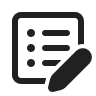 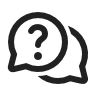 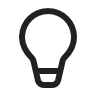 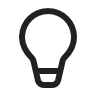 Reescribir esta diapositiva
Mantener el rumbo
Extraer información clave
Mantener el rumbo
Vuelve a escribir la diapositiva para que sea más persuasiva
Muestra los elementos de acción
Resume esta presentación
¿Cuáles son las fechas y los plazos mencionados en esta presentación?
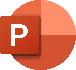 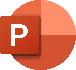 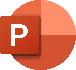 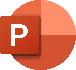 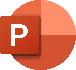 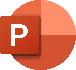 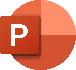 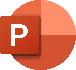 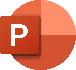 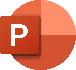 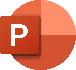 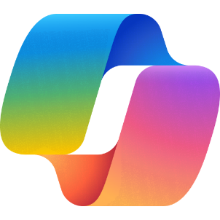 Forma de uso: Copilot en Word en el documentoTen en cuenta que los prompts específicos que se muestran pueden variar
Ejemplos de casos de uso
Convertir un esquema o una idea en texto
Reescribir el texto existente para cambiar el largo, el tono y la redacción
Agregar tablas basadas en el texto
Qué se puede hacer en el documento
Draft with Copilot : agregar contenido al documento de Word
Comienza en una página en blanco para crear contenido nuevo con Hacer referencia a un archivo (hasta 3 archivos de Word o PowerPoint) o indica un tema para que se genere contenido sin fundamento (el contenido sin fundamento no necesariamente se basará en información fáctica)
Agrega contenido nuevo en cualquier momento con Inspírame (para aprovechar contenido existente). Puede hacer referencia a un archivo para obtener contenido nuevo y fundamentado o puede indicar un tema para contenido sin fundamento (el contenido sin fundamento no necesariamente se basará en información fáctica)
Agregar una imagen sugerida (junto al título)
Colocar información en una tabla con Visualizar como tabla
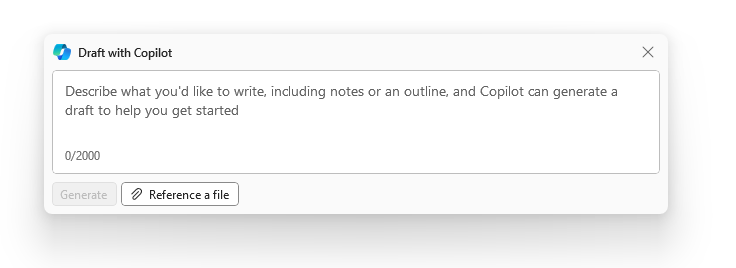 Proporciona ideas o un archivo de referencia
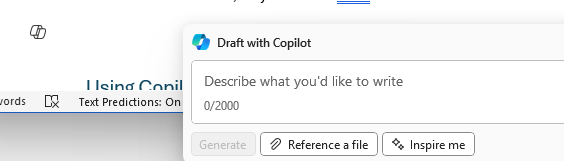 Proporciona ideas, un archivo de referencia o deje que Copilot escriba
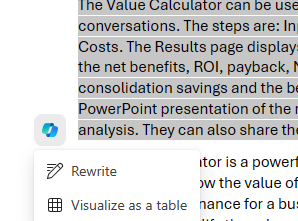 Reescribe o agrega una tabla
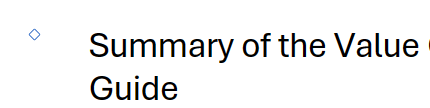 Agrega una imagen
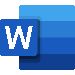 Forma de uso: Copilot en Word en el panel de chat de CopilotTen en cuenta que los prompts específicos que se muestran pueden variar
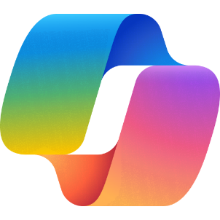 Ejemplos de casos de uso
Reescribir el texto existente para cambiar el largo, el tono y la redacción
Resumir o responder preguntas sobre un documento existente
Utilice el panel de chat de Copilot para
Crear
Crear una presentación a partir de una descripción
Crear una presentación a partir de un documento de Word
Perfeccionar
Agregar una diapositiva sobre un tema
Agregar una imagen basada en una descripción
Cambiar el formato del texto
Organizar la presentación con el agregado de una agenda y secciones
Resumir
Crear un resumen
Mostrar diapositivas clave: proporciona una lista de diapositivas con información importante
Mostrar elementos de acción y pasos siguientes
Hacer preguntas sobre la presentación
Ordenar (pedir)
Hacer preguntas generales
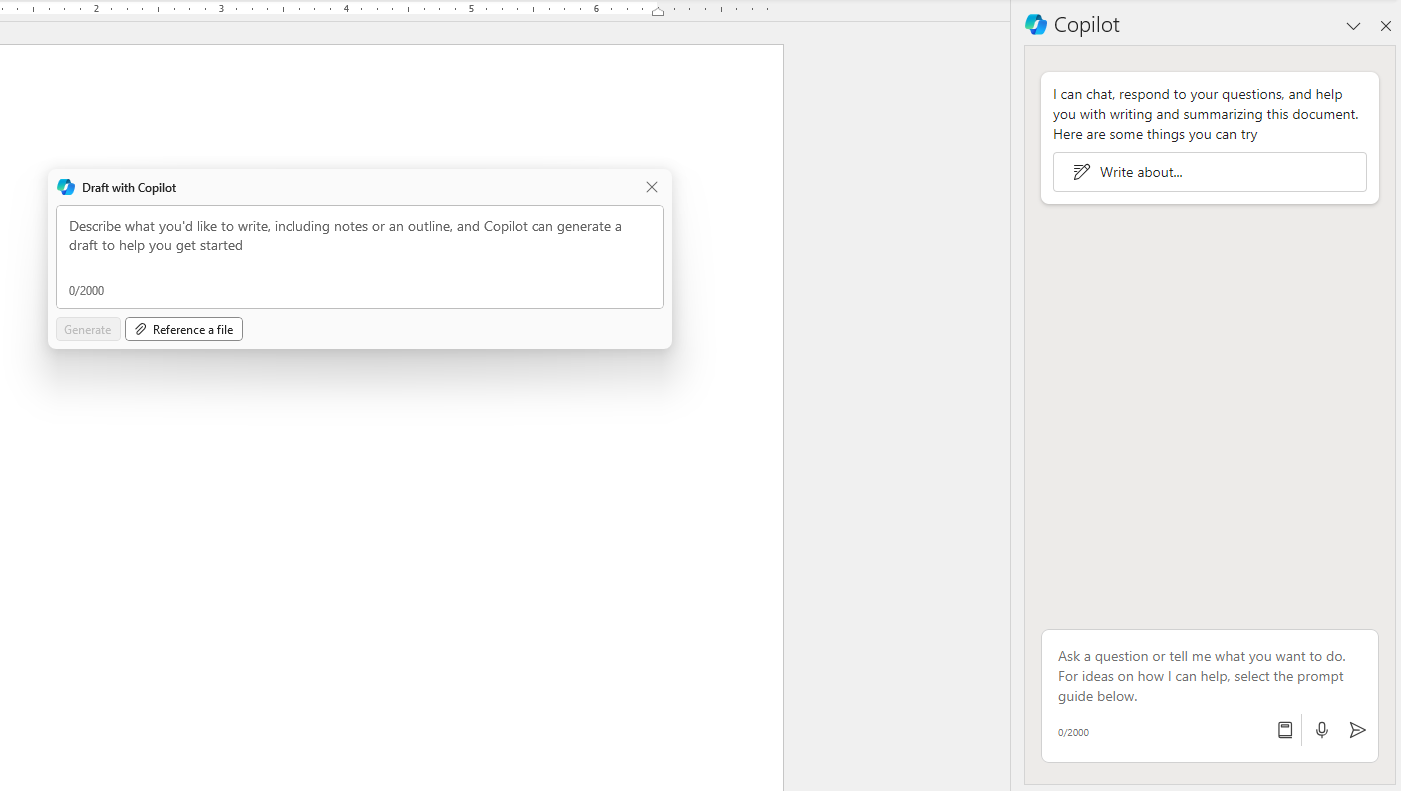 Selecciona una orden predefinido en la barra lateral de Copilot. A continuación, puedes agregar más contexto.
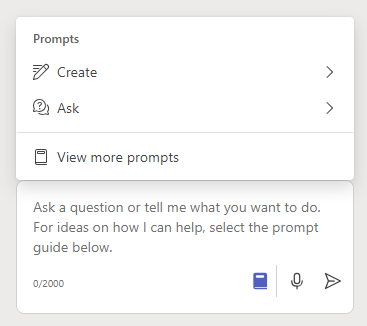 Haz preguntas generales o pide ideas creativas. Deberás revisar el contenido en busca de errores
Haz clic en el ícono de la guía de prompts para mostrar las órdenes para editar una diapositiva u obtener información sobre la presentación
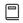 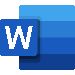 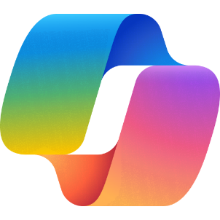 Busca más prompts de Word para probar en Copilot Lab
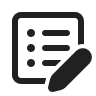 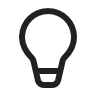 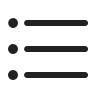 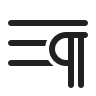 Escribir una introducción
Resumir este documento
Enumerar los pros y los contras
Agregar un párrafo
Escribe un párrafo introductorio para este documento y haz que suene [profesional]
Resume este documento [en 3 puntos clave]
Enumera los pros y los contras de [las diferentes ideas de proyecto mencionadas en este documento]
Agrega un párrafo que capture [el argumento de este documento]
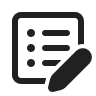 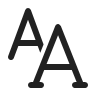 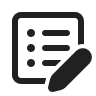 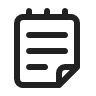 Cambiar el tipo de letra
Crear una visión general
Bosquejar un plan de negocios
Tomar notas en una reunión
Cambia el tipo de letra a [Segoe UI, 12 puntos]
Crea una visión general de [desarrollo ágil de productos]
Redacta un bosquejo de plan de negocios para una [empresa de marketing sostenible]
Crea una plantilla de una página que pueda usar para tomar notas en una reunión. Incluye secciones para la fecha y el tema
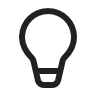 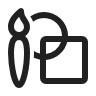 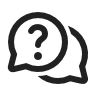 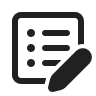 Comprender rápidamente
Lluvia de ideas sobre la creación de equipos
Mejorar este documento
Escribir con más confianza
Explica este documento en tres oraciones
Dame ejemplos específicos tomados de este documento sobre cómo puedo mejorarlo para [una revisión de liderazgo]
¿Cómo puedo describir de manera más concisa [la administración del tiempo]?
Dame ideas de actividades para romper el hielo en un nuevo equipo
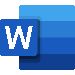 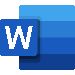 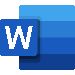 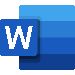 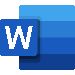 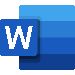 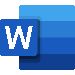 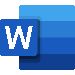 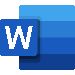 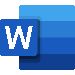 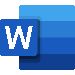 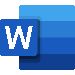 Cuando crees una entrada de chat, haz clic en el ícono de Copilot para mostrar los prompts para Reescribir y hacer ajustes al redactar un nuevo chat
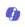 Haz clic en el ícono de la guía de prompts para mostrar las órdenes para editar una diapositiva u obtener información sobre la presentación
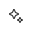 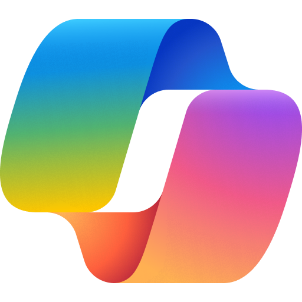 Forma de uso: Copilot en Teams para chatsTen en cuenta que las prompts específicos que se muestran pueden variar
Ejemplos de casos de uso
Hacer un resumen o una lista de puntos clave y elementos de acción para ponerse al día con un hilo de chat
Redactar una nueva entrada de chat en el hilo
En la ventana de chat de Teams
Reescribir un borrador y hacer ajustes de largo y tono
Utilice el panel de chat de Copilot para
Hacer preguntas sobre el contenido del chat: no funciona en los canales
Resumir a lo largo de un tiempo dado
Preguntar sobre decisiones, elementos abiertos, tareas
Preguntar qué dijo una persona específica
Pregunte por enlaces
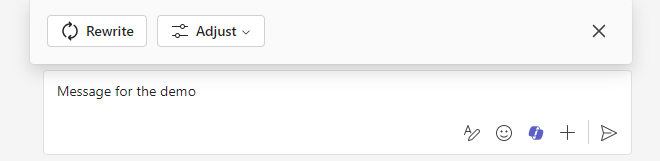 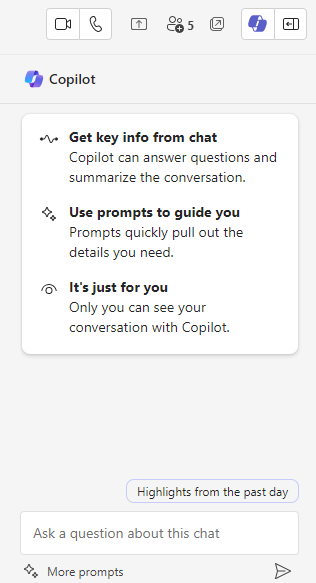 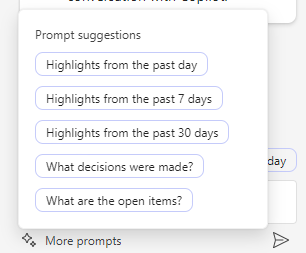 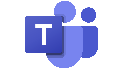 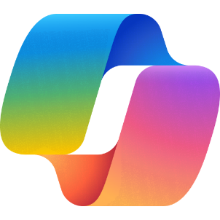 Forma de uso: Copilot en Teams durante una reuniónTen en cuenta que los prompts específicos que se muestran pueden variar
Ejemplos de casos de uso
Obtener ayuda durante una reunión con un resumen, puntos clave, opiniones o posibles preguntas
Ponerse al día con una reunión con un resumen o haciendo preguntas
Funciona durante llamadas individuales y grupales, Meet Now, reuniones privadas programadas, reuniones recurrentes, reuniones de canales
Utilice el panel de chat de Copilot para
Obtener un resumen de la reunión hasta el momento
Puntos clave de discusión
Quién dijo qué o qué dijeron las personas
Puntos de desacuerdo entre las personas
Sugerir elementos de acción
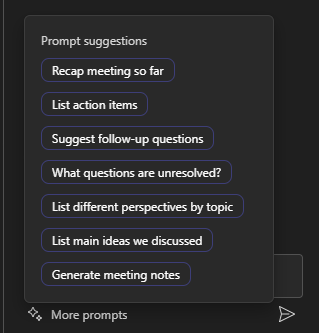 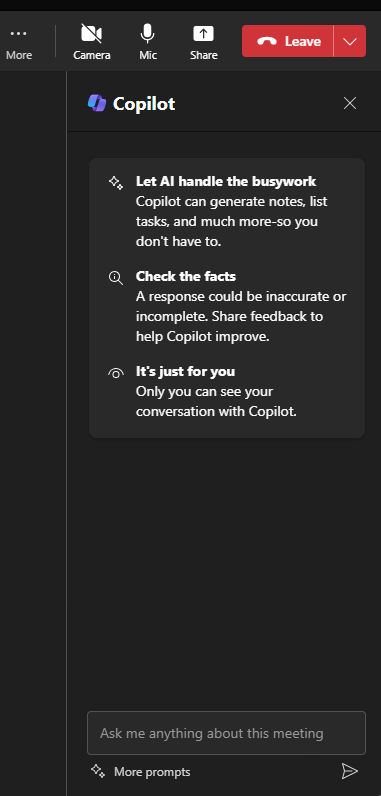 Haz clic en el ícono de la guía de promptspara mostrar las órdenes para editar una diapositiva u obtener información sobre la presentación
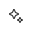 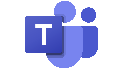 Forma de uso: Copilot en Teams después de una reuniónTen en cuenta que los prompts específicos que se muestran pueden variar
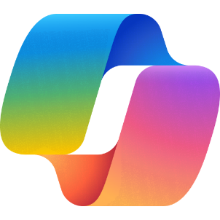 Ejemplos de casos de uso
Ponerse al día con una reunión con un resumen o haciendo preguntas
Funciona para reuniones programadas con una transcripción (individuales y grupal)
Utilice el panel de chat de Copilot en la pestaña Resumen para
Resumir la reunión
Enumerar elementos de acción
Preguntas de seguimiento
Resaltar las diferentes perspectivas sobre un tema
Enumerar las ideas principales
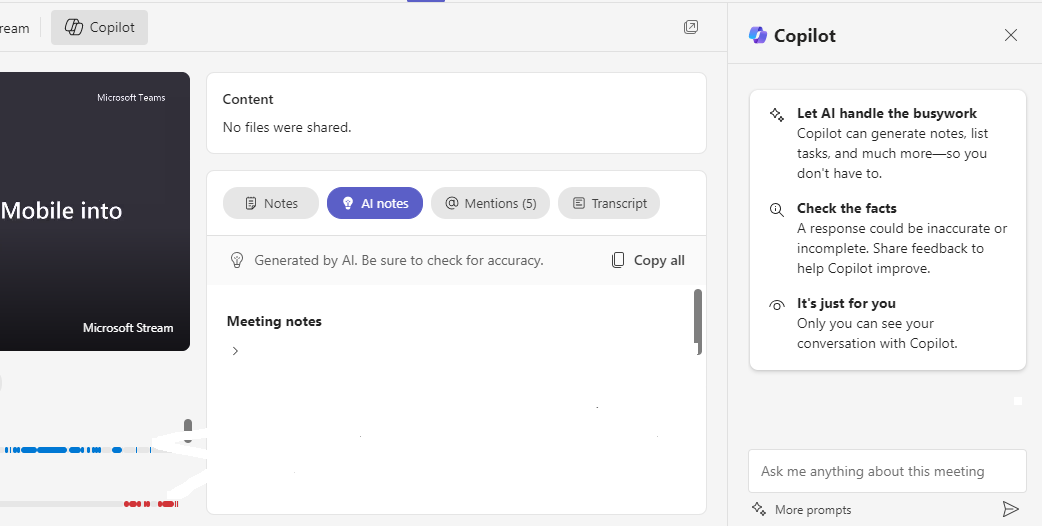 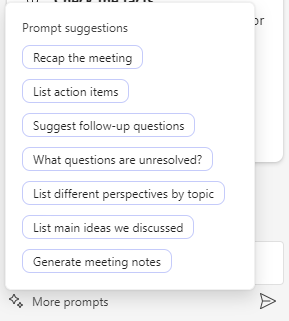 Haz clic en el ícono de la guía de promptspara mostrar las órdenes para hacer preguntas sobre el contenido de la reunión
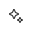 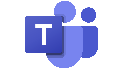 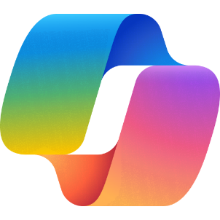 Busque más prompts de Teams para probar en Copilot Lab
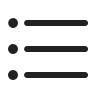 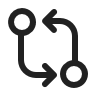 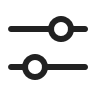 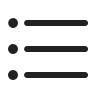 Buscar elementos de acción
Comparar ideas
¿Cuáles son las opciones?
Enumerar ideas
¿Hay algún elemento de acción para mí?
Por cada idea discutida, identifica los pros y los contras formateados como una tabla con 3 encabezados: Idea, pros, contras.
Crea una tabla de las opciones discutidas con los pros y los contras
Enumera 5 ideas de las que se habló
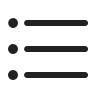 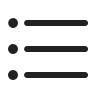 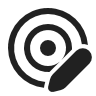 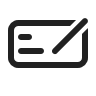 Obtener el programa
Pedir aclaraciones
¿Qué decisiones se tomaron?
Prepararse
Enumera las fechas clave en una tabla
Haz una lista de las diferentes opiniones y sugiere preguntas aclaratorias para cada una
¿Logró el equipo un consenso sobre una decisión? De ser así, ¿cuál fue?
¿Cuáles son los objetivos y los temas de la reunión? Formatea cada sección con un encabezado en negrita y nombres en negrita
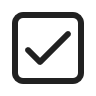 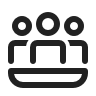 Mantener las reuniones activas
Resumir reuniones
¿Qué preguntas puede hacer el grupo para generar más ideas o perspectivas? Limita cada una a 30-60 caracteres
Resume lo que se habló
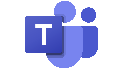 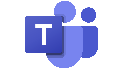 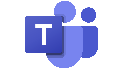 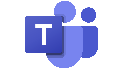 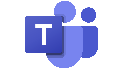 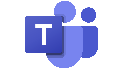 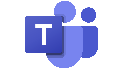 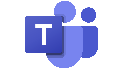 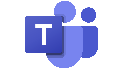 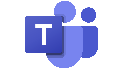 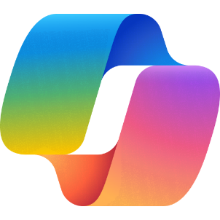 Forma de uso: Copilot en Microsoft CopilotTen en cuenta que los prompts específicos que se muestran pueden variar
Su asistente de IA para hacer búsquedas y resúmenes
Buscar información importante de toda la empresa
Ponerse al día o resumir el contenido de un origen o canal específico, como una persona, todo el chat de Teams o una reunión
Obtener actualizaciones sobre un proyecto
Hacer referencia a hasta tres elementos de archivos, reuniones, personas y correos electrónicos.
Utilice el panel de chat de Copilot para
Hacer preguntas sobre el contenido de Microsoft Graph
Hacer referencia a hasta tres elementos
Hacer referencia a archivos de Word, PowerPoint, Excel, PDF
Hacer referencia a reuniones, personas y correos electrónicos
Hacer preguntas generales a Copilot
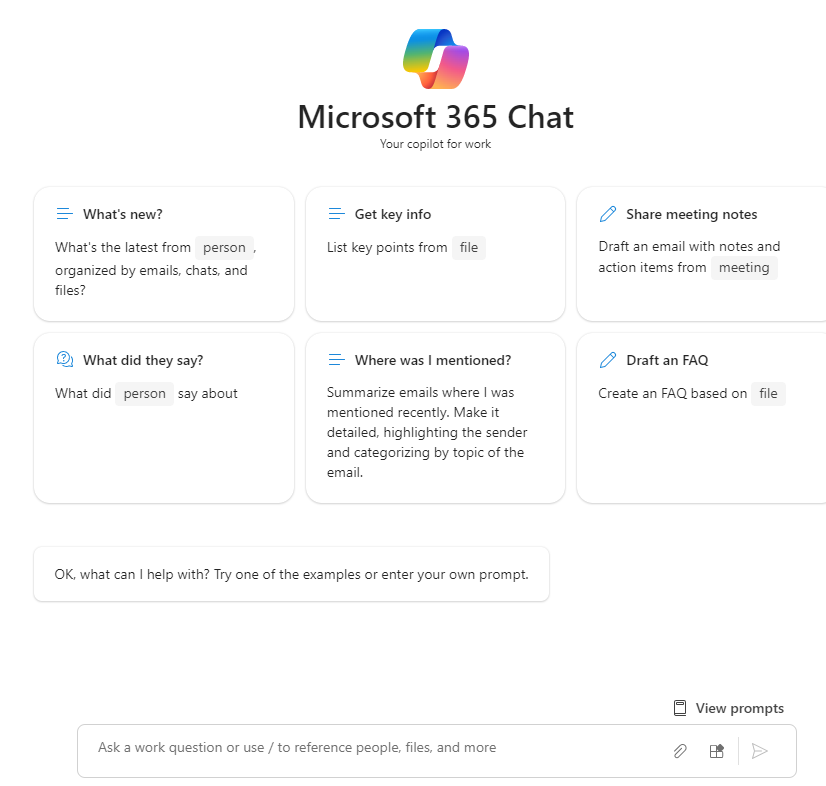 Ha zclic en Ver prompts para abrir Copilot LAB y ver más sugerencias
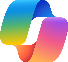 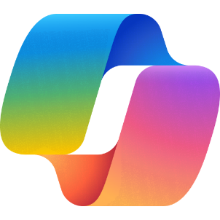 Busca más prompts de Microsoft Copilot en Copilot Lab
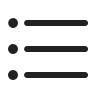 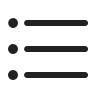 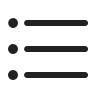 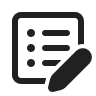 Novedades
Obtener información clave
Ponerse al día con las reuniones
Compartir notas de reuniones
archivo
¿Qué novedades hay sobre una persona dada, organizado por correos lectrónicos, chats y archivos?
Enumera los puntos clave del archivo
Resume los puntos clave y los elementos de acción de la reunión en secciones separadas, incluido quién es responsable
Redacta un correo electrónico con notas y elementos de acción de la reunión
persona
reunión
reunión
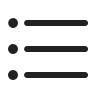 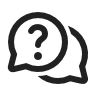 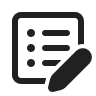 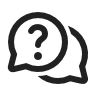 ¿Qué dijeron?
¿Dónde me mencionaron?
Redacta una sección de preguntas frecuentes
Busca problemas abiertos
persona
¿Qué dijo una persona  dada al respecto?
Resume los correos electrónicos en los que me mencionaron recientemente. Hazlo detallado y resalta el remitente
¿Cuáles son los temas abiertos que salieron de la reunión?
Crea una sección de preguntas frecuentes basada en un archivo
reunión
archivo
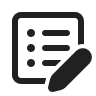 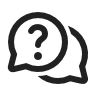 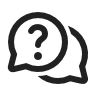 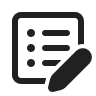 Escribir una introducción
Cómo
Enumerar elementos de acción
Generar ideas
Propón una nueva introducción para el
¿Cómo escribo una solicitud de propuesta?
¿Cuáles son los elementos de acción de la reunión?
Enumera ideas para un evento de remoto divertido para el fortalecimiento de los lazos del equipo
reunión
archivo
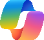 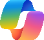 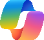 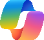 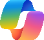 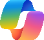 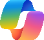 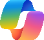 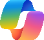 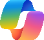 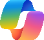 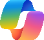 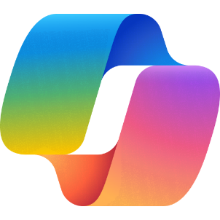 Forma de uso: Copilot en OutlookTen en cuenta que los prompts específicos que se muestran pueden variar
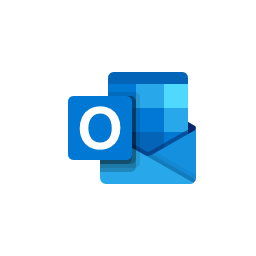 Ejemplos de casos de uso
Hacer un resumen o una lista de puntos clave y elementos de acción para ponerse al día con un hilo de correos electrónicos
Redactar un nuevo correo electrónico o responder a un hilo
Utiliza el panel de chat de Copilot para
Nuevo correo electrónico
Draft with Copilot
Proporcionar un tema o puntos clave para un nuevo correo electrónico: Copilot puede acceder a la información del hilo actual
Seleccionar el tono y el largo
Revisar un borrador existente
Coaching by Copilot
Proporcionar sugerencias sobre el tono, la actitud y la claridad.
Summary by Copilot
Obtener un resumen de un hilo de correo electrónico con citas
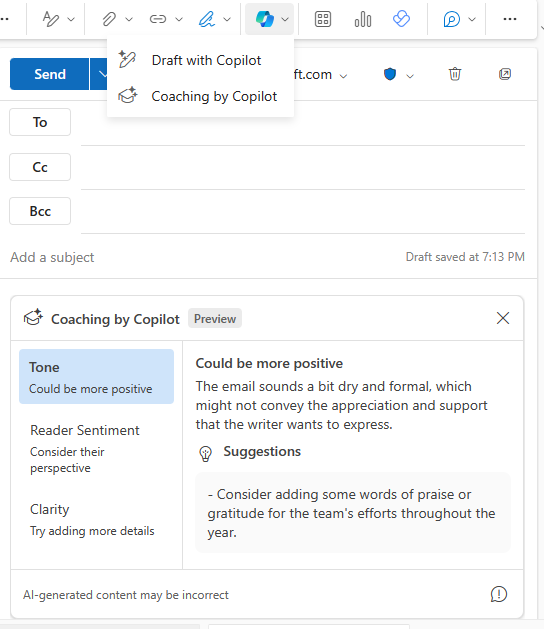 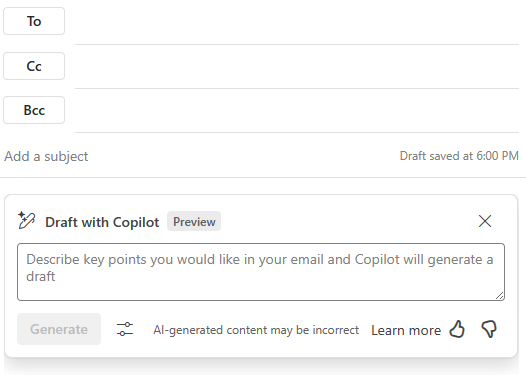 Pide a Copilot que cree un borrador sobre un tema nuevo o un hilo existente.
Recibe sugerencias de Copilot para mejorar un correo electrónico.
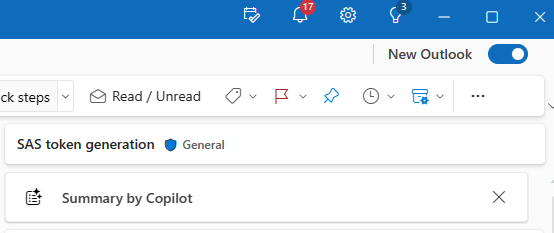 En la parte superior de cada correo electrónico. Genera un resumen del correo electrónico o hilo
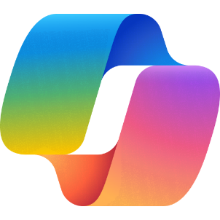 Forma de uso: Copilot en ExcelTen en cuenta que los prompts específicos que se muestran pueden variar
Ejemplos de casos de uso
Obtener ayuda para identificar tendencias o valores atípicos
Crear gráficos para resaltar información
Utiliza el panel de chat de Copilot para
Agregar columnas de fórmulas: describa lo que desea hacer o use una sugerencia
Agregar una fila con una fórmula
Cambiar el tipo de letra del texto o actualizar el color de la celda
Crear un gráfico dinámico
Resaltar contenido específico
Filtrar y ordenar los datos
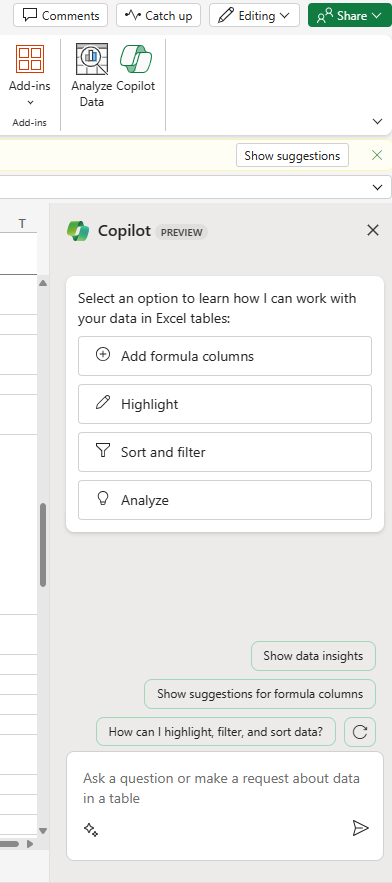 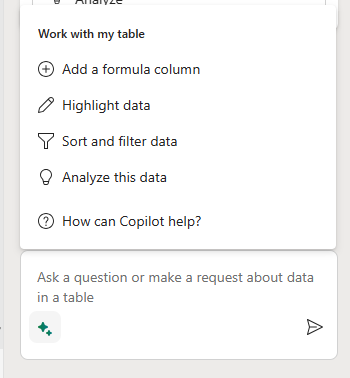 Haz clic en el ícono de la guía de prompts para mostrar las órdenes para comprender y manipular los datos de una tabla
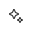 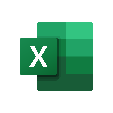 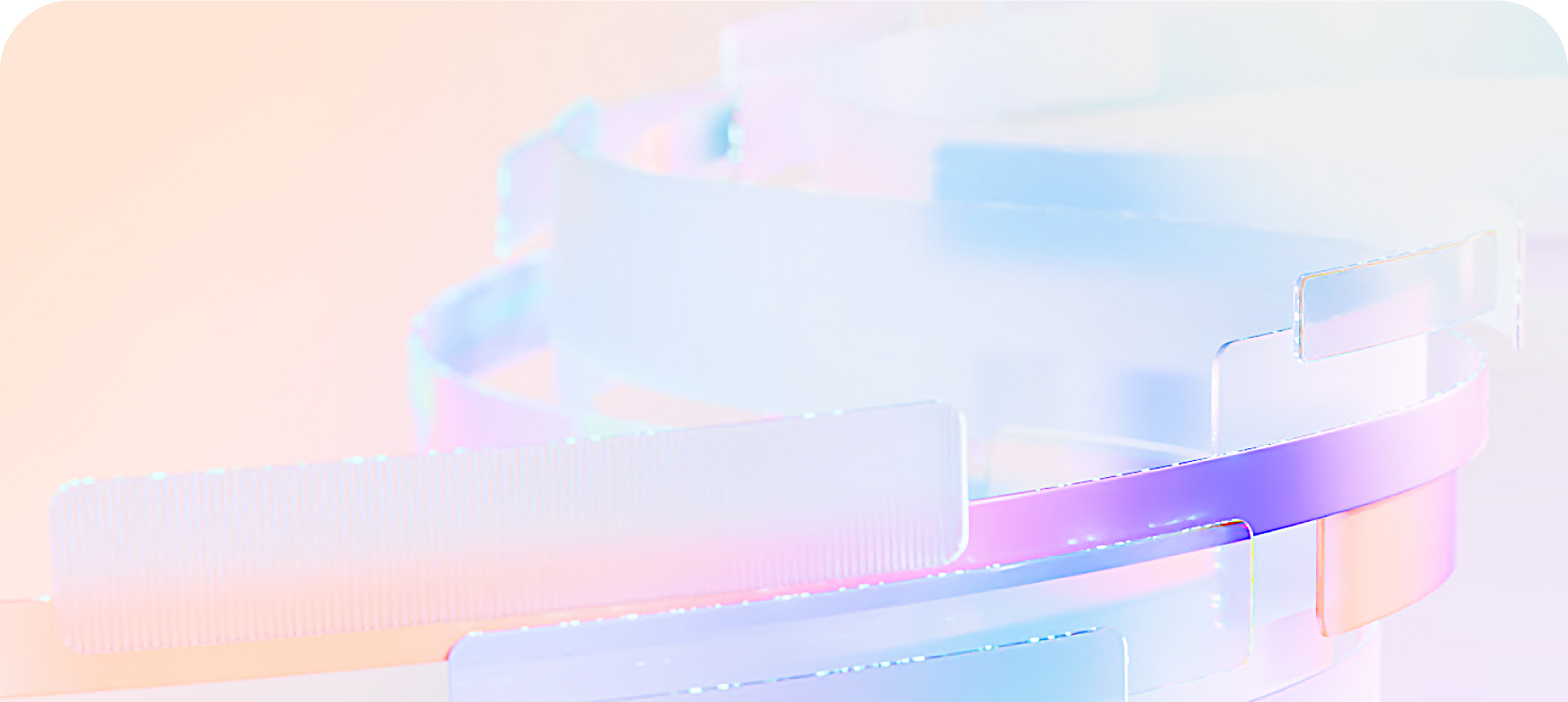 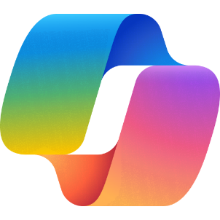 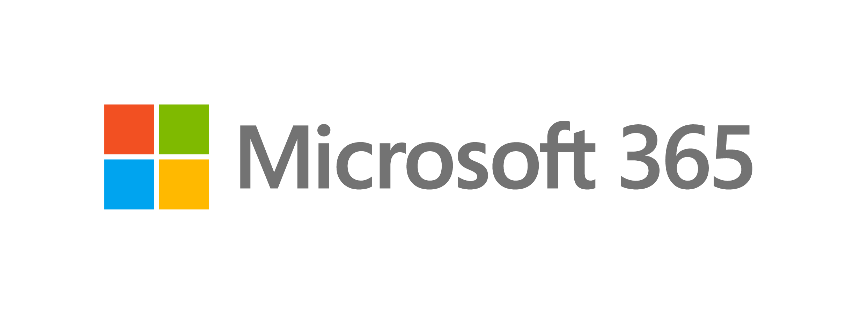 ¡Gracias!